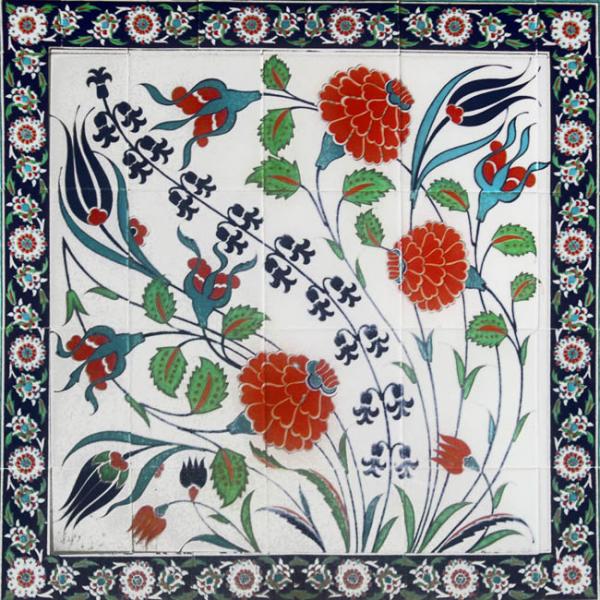 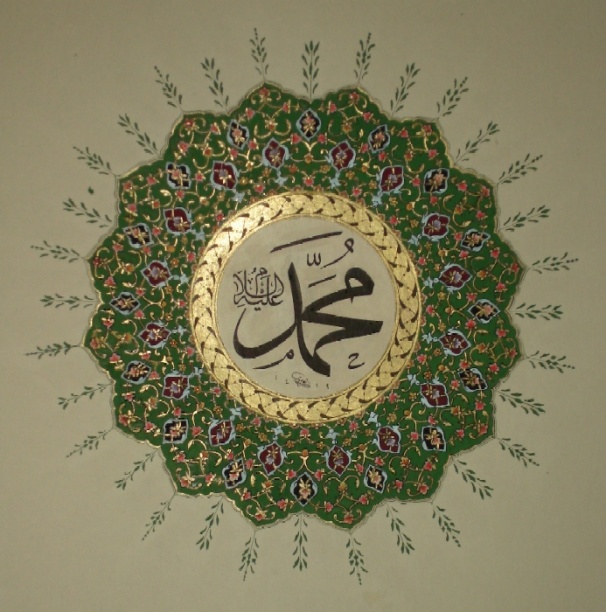 SÜSLEME 
SANATLARI
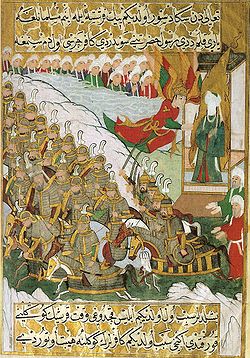 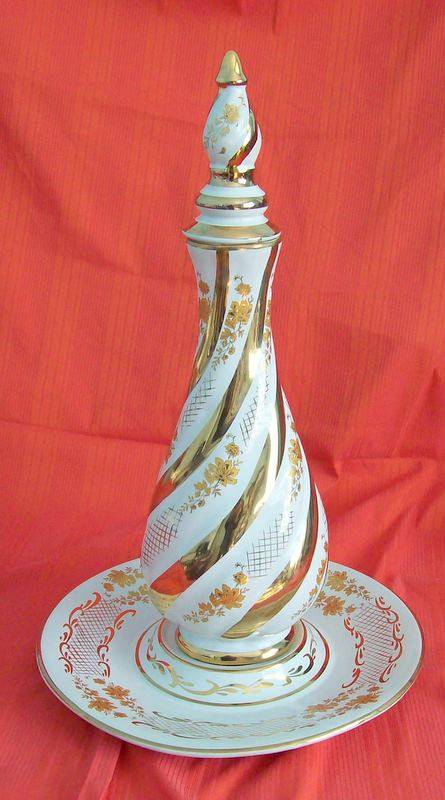 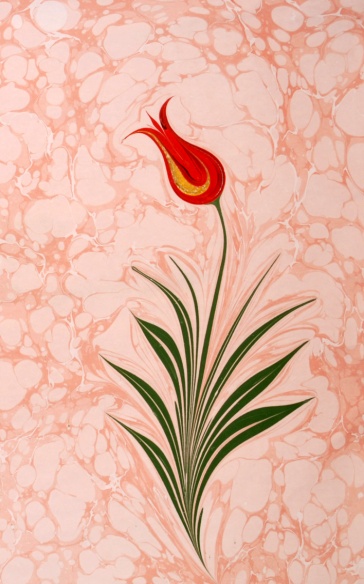 Türk ve İslam sanatlarında görülen süslemeler, şu başlıklar altında toplanabilir:

 Geometrik/hendesi süslemeler
 Bitkisel/nebati süslemeler
 Figürlü süslemeler
 Nesneli süslemeler
 Rumili ve soyut süslemeler
 Yazı süsleme (hat)
Geometrik süslemeler:
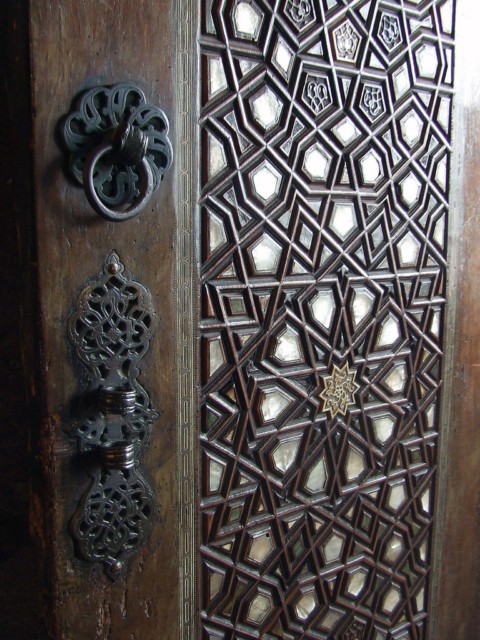 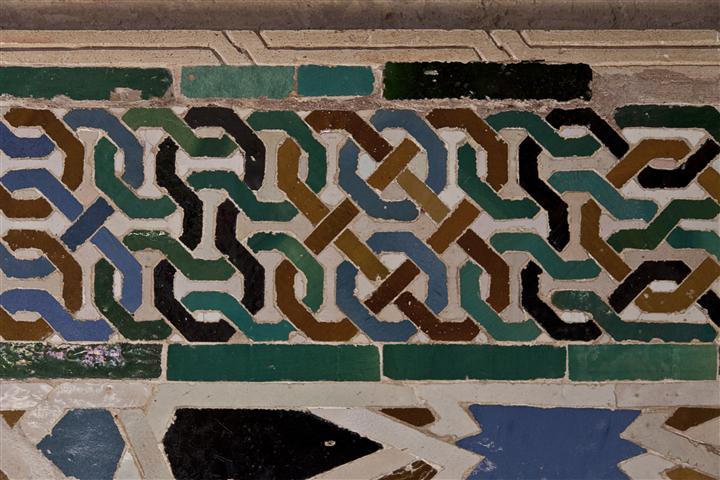 Geometrik süslemeler 
İslam tezyinatında fazlaca kullanılmış olup, bu süslemelere bilinçli bir şekilde İslam inanışının bir yansıması olarak sonsuzluk teması yüklenmeye çalışılmıştır.
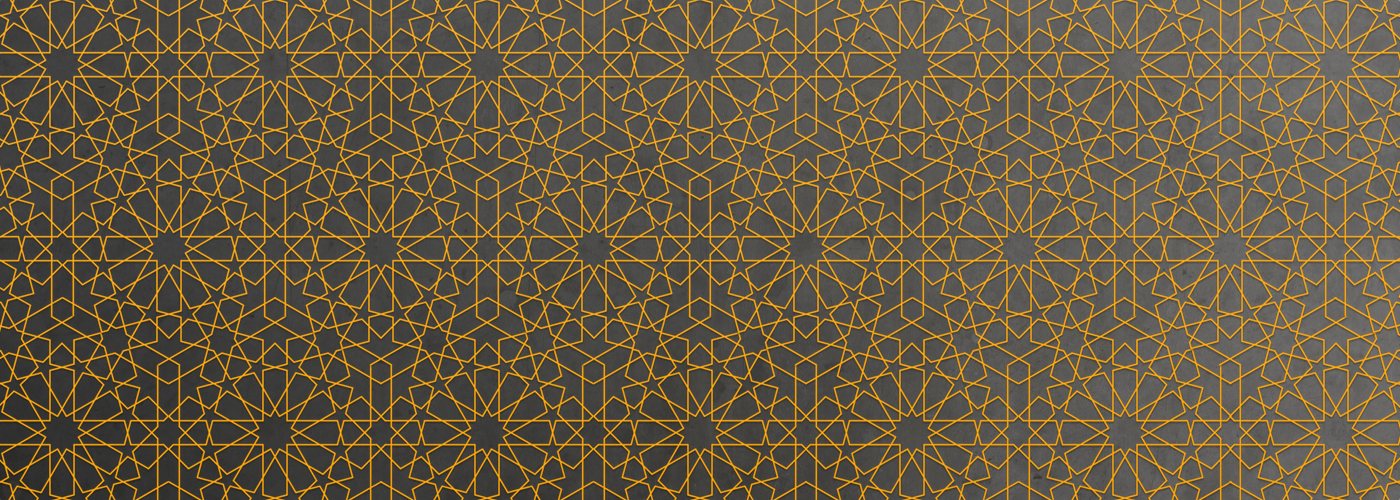 Batılıların arabesk diye isimlendirdikleri süsleme anlayışını sergileyen ürünlerin önemli bir bölümünü geometrik süslemeler teşkil etmektedir.
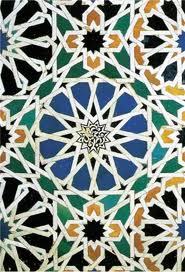 Bitkisel süslemeler: 

Bu gruba dahil süslemeleri, natüralist ve stilize diye ikiye ayırmak mümkündür.
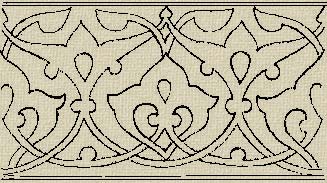 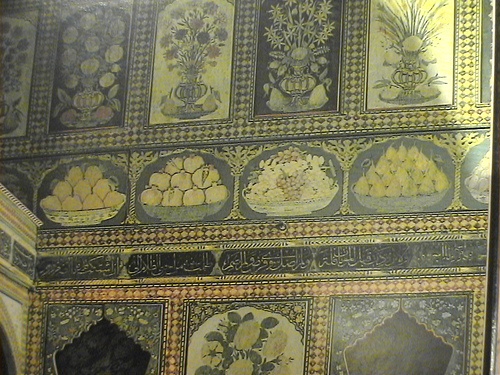 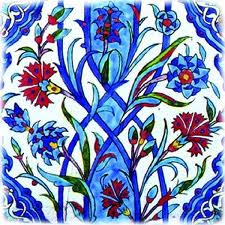 Natüralist bitkisel bezemeler dış kaynaklıdır. 
Mesela, Emevi sanatında natüralist bitkisel bezemelerin yaygın bir şekilde kullanılması Hellenistik tesirler nedeniyledir.
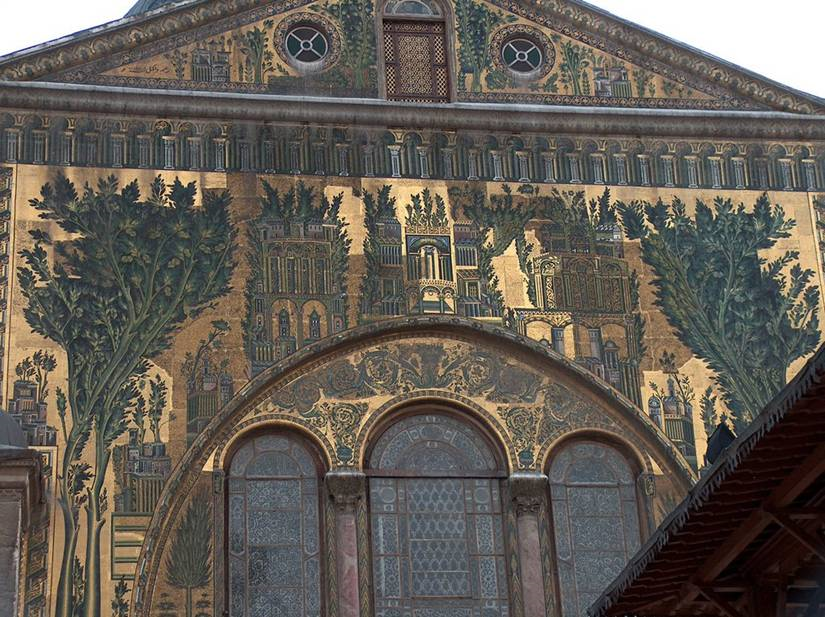 Aynı şekilde Osmanlı sanatında da 18. yüzyılın başlarından itibaren giderek artan oranda natüralist süslemenin yer alması Batı tesirlerinin bir sonucudur.
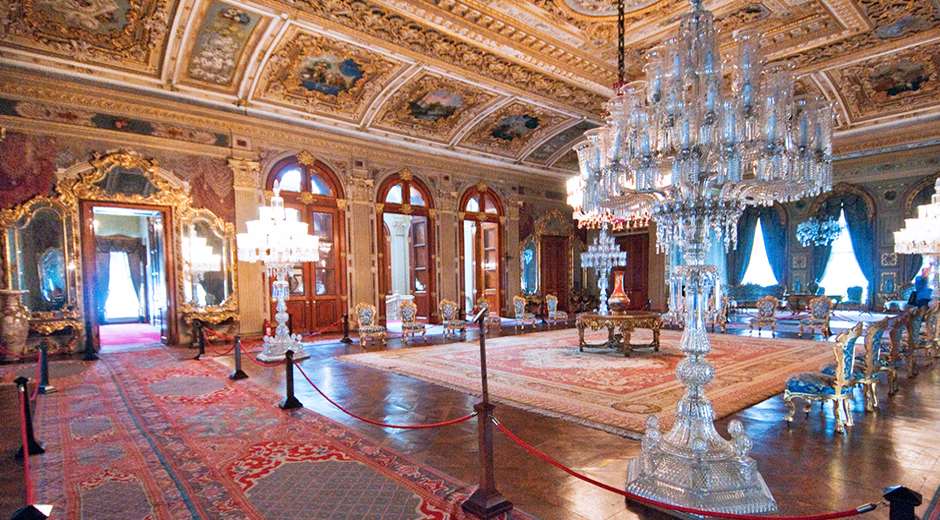 Türk İslam sanatlarında görülen yaygın ve özgün bitkisel süslemeler ise stilize bir karaktere sahiptir.
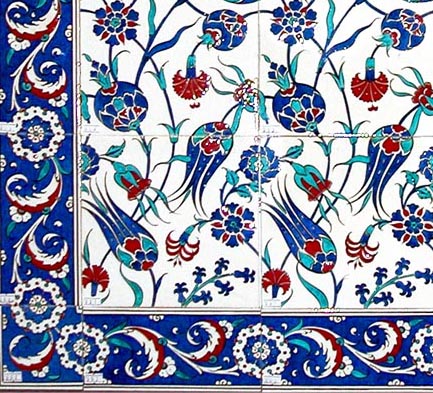 Hatai /stilize bitkisel süsleme 
Türkler’e özgü olup, bitkisel süslemeler içinde önemli bir yere sahiptir.
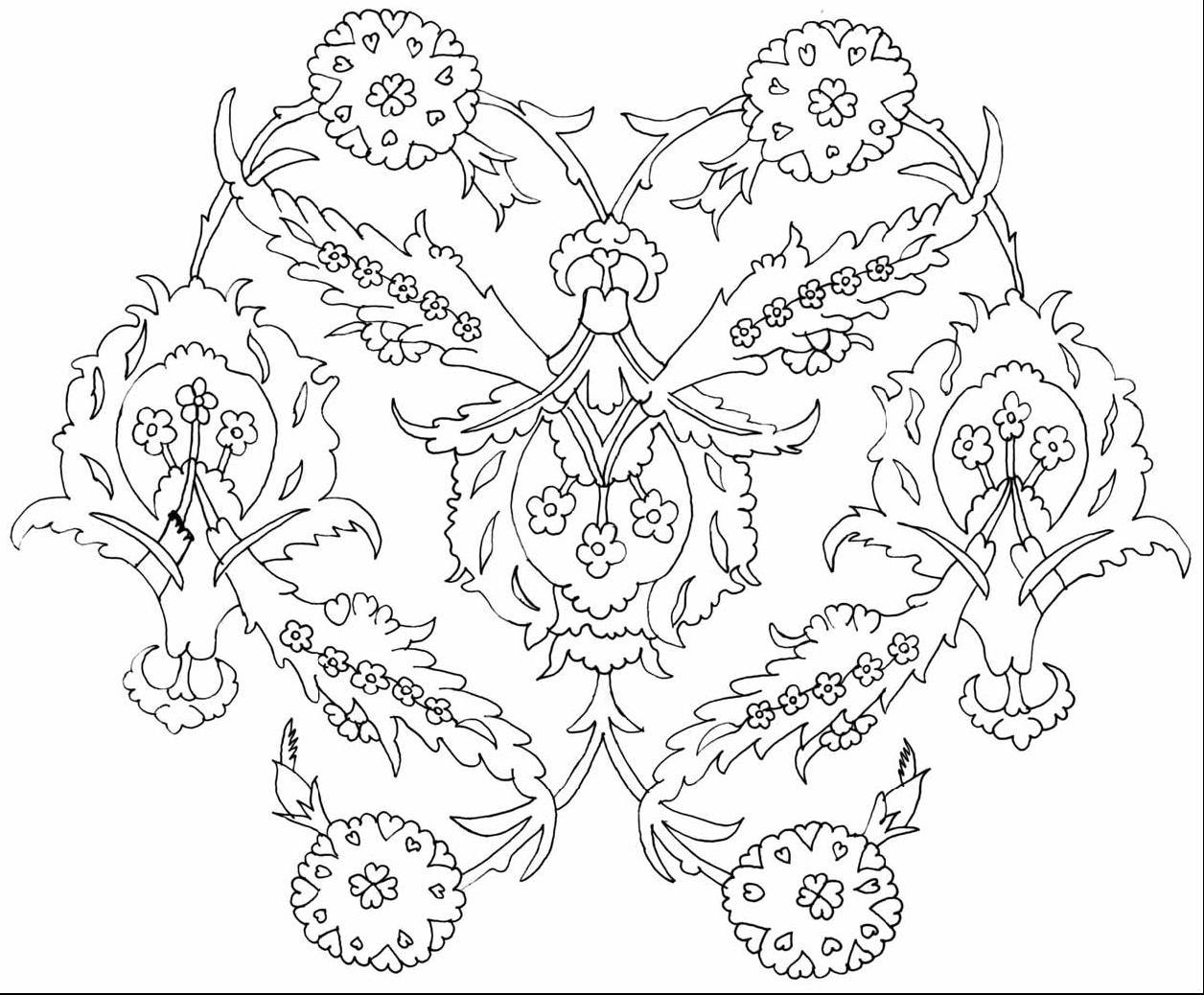 Figürlü bezemeler: 

İslam sanatında, minyatür hariç tutulursa, figürlü bezemenin çok az kullanıldığı görülmektedir. 


İslam sanatında figürlü süsleme büyük oranda dışlanmıştır.
Figürlü bezemenin en fazla görüldüğü dönemler:
	Emeviler, 
	Fatımiler 
	Selçuklular
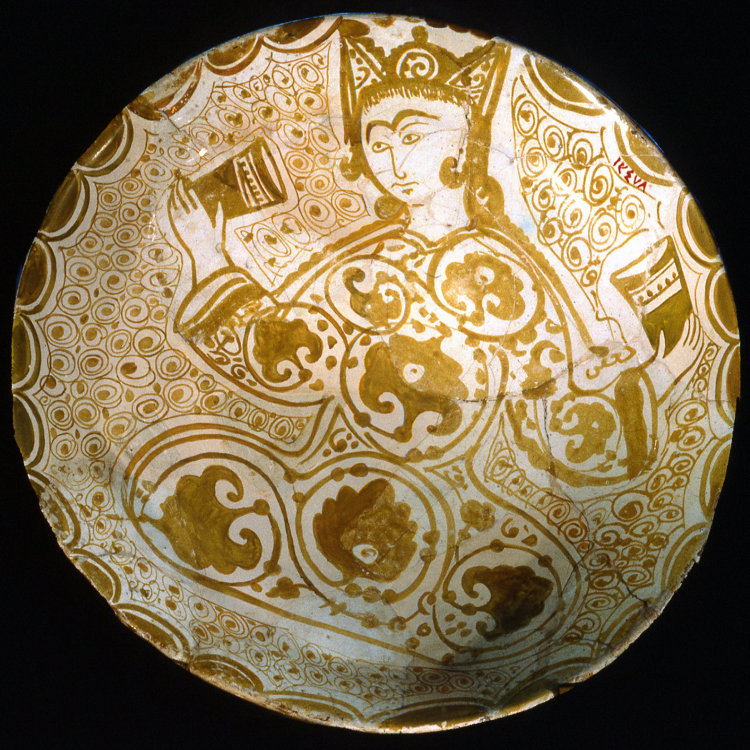 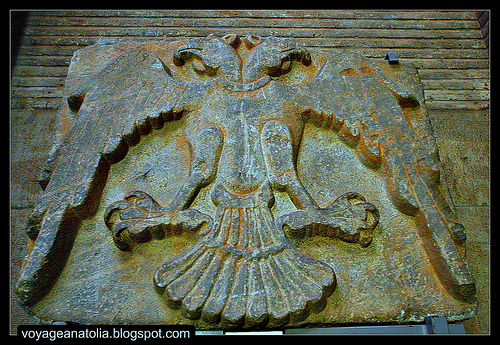 Man with Cups on Fatimid Bowl
Seljuq Sultanate of Rum
Minyatür
Figürlü bezeme içinde mütalaa ettiğimiz minyatüre gelince, bu resim anlayışı, bazı özellikleriyle gerçeklikten uzaklaştığı gerekçesiyle dinî otoritelerce tasvir kadar tepki çekmemiş olduğundan İslam sanatında gelişme ve yayılma imkanı bulmuştur.
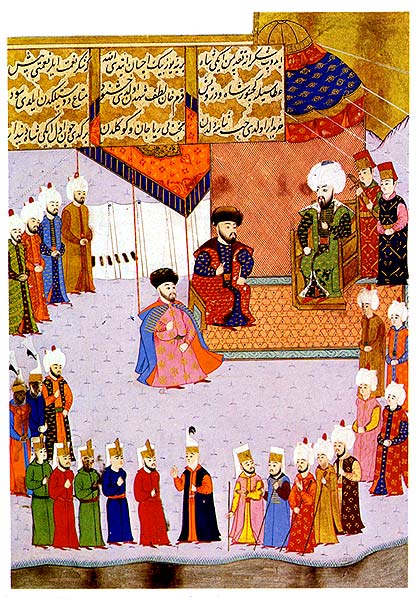 Minyatür,  genellikle,
 
Türk ve Farsiler’in egemen olduğu coğrafyalarda, 

Selçuklu, 
İlhanlı, 
Timurlu, 
Babürlü, 
Safevi ve 
Osmanlı 
      sanatlarında görülmektedir.
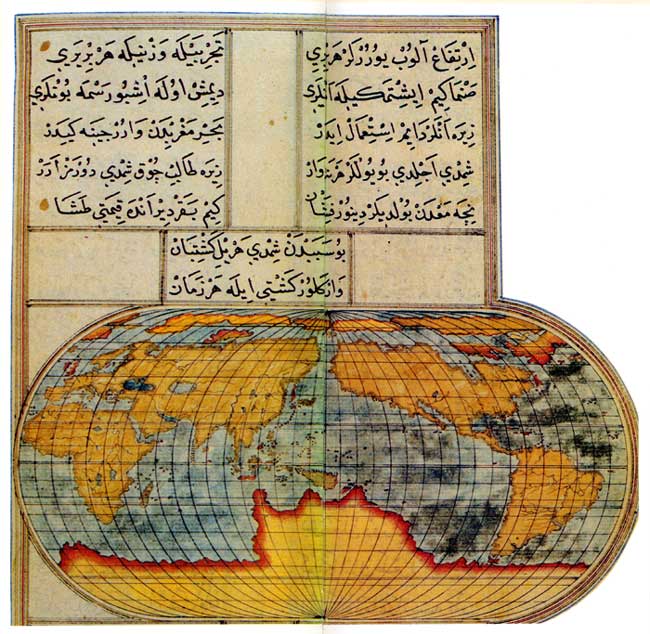 Nesneli süslemeler: 

Nesneli, yani herhangi bir nesnenin tasvirini ihtiva eden süslemelerdir. Buna  her dönemde ve coğrafyada rastlamak mümkündür.
Emevi sanatında ve Batı etkisindeki Osmanlı sanatında nesneli süslemelerin daha çok yer aldığı görülmektedir.
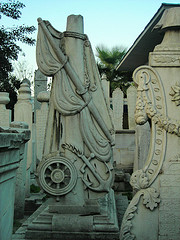 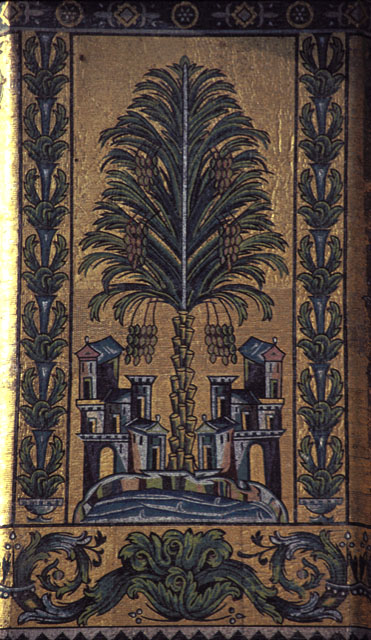 Rumili ve soyut süslemeler: 

İslami inancın/tevhidin bir yansıması olarak, İslam tezyinatında belirgin bir biçimde somuttan soyuta doğru bir yöneliş sezilmektedir.
Mesela Abbasi sanatında, özellikle Samarra bölgesinde, soyut şekillerle oluşturulmuş süslemelerin varlığı dikkat çekmektedir.
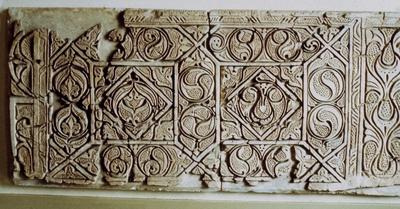 Yine Endülüs Emevi sanatında, Samarra boyutuna ulaşmamakla birlikte, soyuta yaklaşan tezyinî düzenlemeler bulunmaktadır.
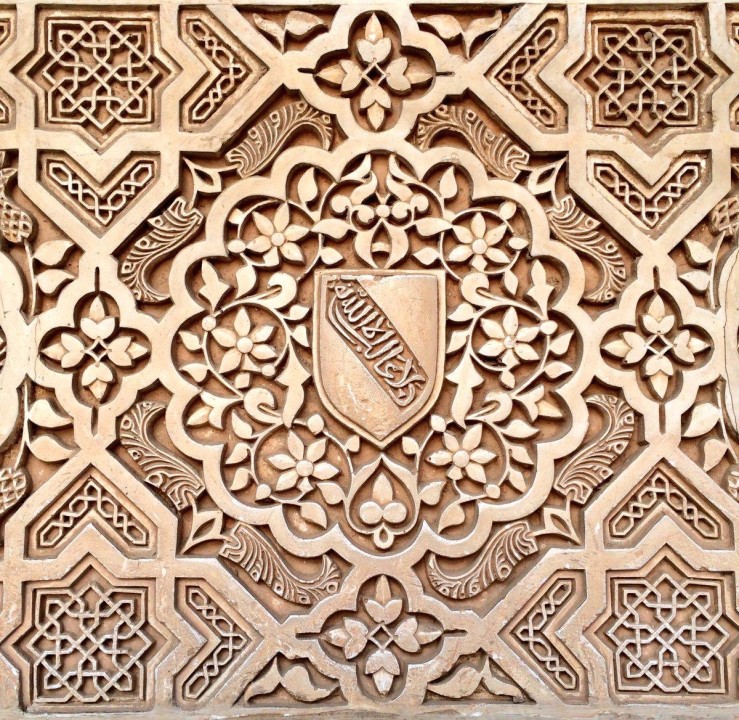 Soyut süslemenin bir başka versiyonu rûmî dir.
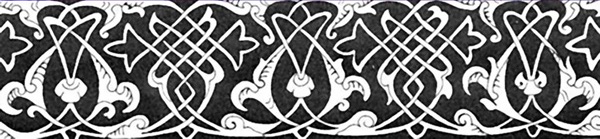 Anadolu Türk Sanatında kendini gösteren bu motifin kaynağı noktasında farklı görüşler vardır. 


Bazılarına göre bu motif, ortadan ikiye ayrılmış palmet motifinin değişmesiyle oluşmuştur.
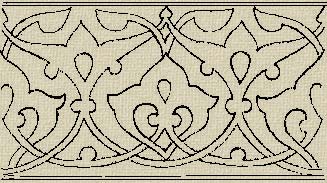 Kimilerine göre ise kuşların ve esatîrî/efsânevi hayvanların kanatları bu motife ilham kaynağı olmuştur.
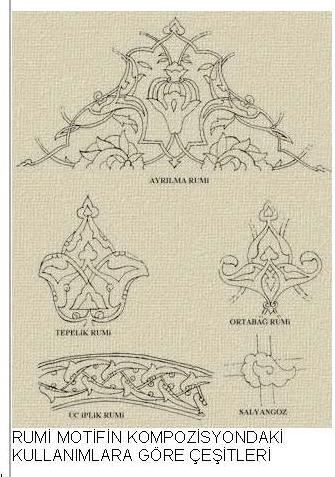 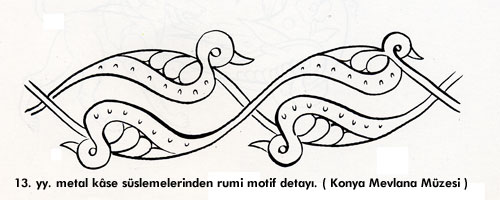 Yazı süsleme (hat): 

İslam tezyinatının bir başka tezyinî unsuru, Arap yazısıdır.
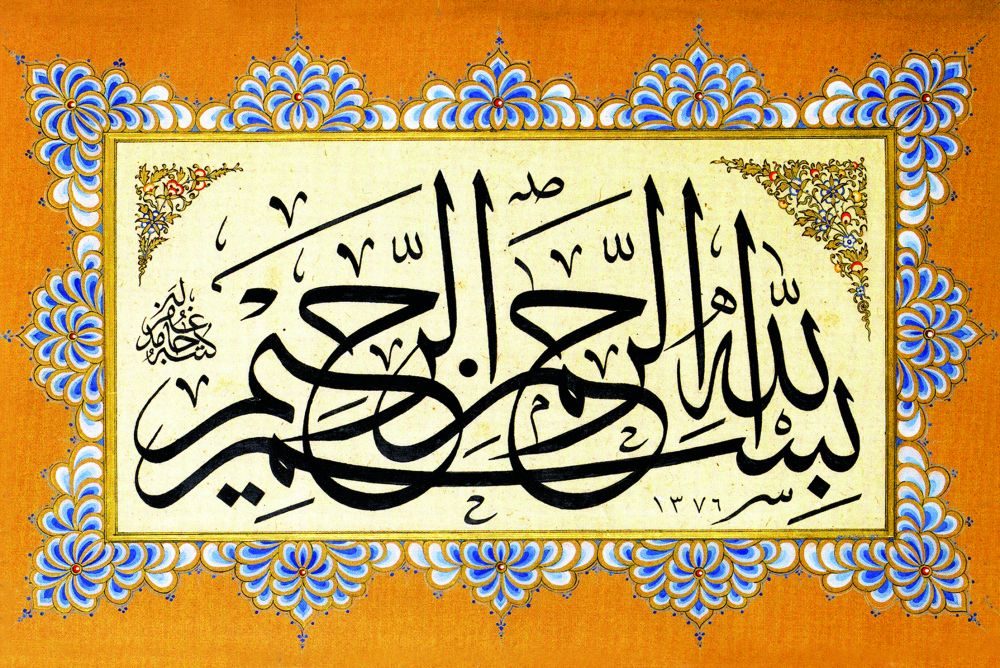 Tasvirden uzaklaşma büyük ölçüde yazının önünü açmış ve Kuran alfabesinin harflerinden yeni bir güzellik oluşturulmuştur. 

Emeviler döneminden itibaren giderek gelişen yazı, Osmanlı hattatlarının elinde zirve noktasına ulaşmıştır.
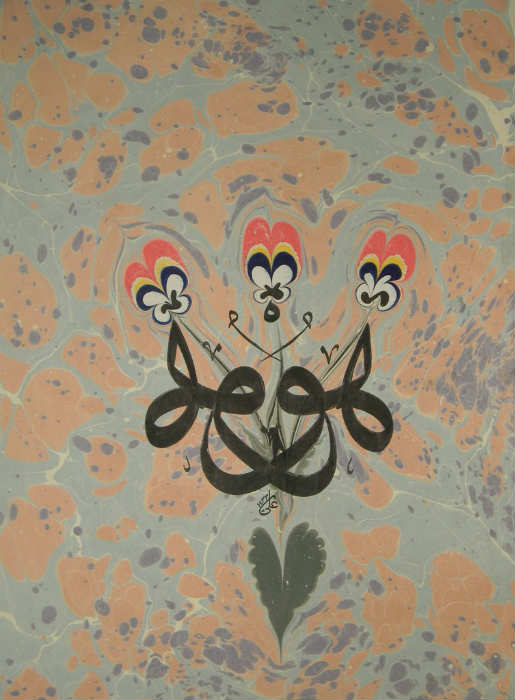 Bu genel tasniften sonra, kullanılan malzeme ve teknikler itibariyle süsleme ve el sanatlarını aşağıdaki başlıklar altında incelemek mümkündür.
Kalemişi
Malakari
Fresk
Duvar ve Pano Resmi
Minyatür
Çini ve Keramik
Maden
Cam
Dokuma ve İşleme
Hat
Tezhip
Deri ve Cilt Sanatları
Kalemişi: 

Kalem gibi ince hassas fırçalar kullanılarak çeşitli yüzeyler üzerine renkli boyalarla yapılmış süslemelere denilmektedir.
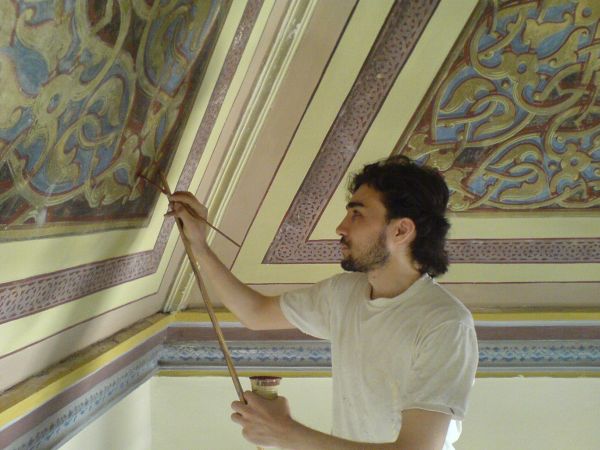 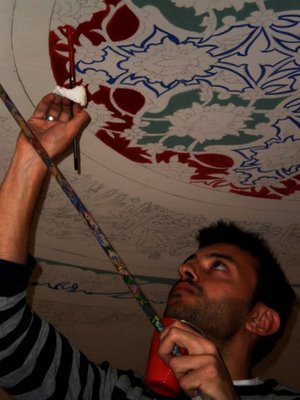 Burada süsleme doğrudan taş veya ahşap duvar ya da sıva üzerine renkli boyalarla kalem gibi kullanılan fırçalar yardımıyla yapılmaktadır.
Bu tarz süsleme İslam sanatının erken dönemlerinde pek görülmez. 



Özellikle Anadolu Türk mimarisinde kullanılmıştır.
Anadolu Türk sanatında görülen en eski kalemişi süslemelere;
     - Divriği Şifahanesi tonozlarında ve
     - Beyşehir Eşrefoğlu Camii’nin ahşap tavanındaki tezyinat örnek olarak gösterilebilir.
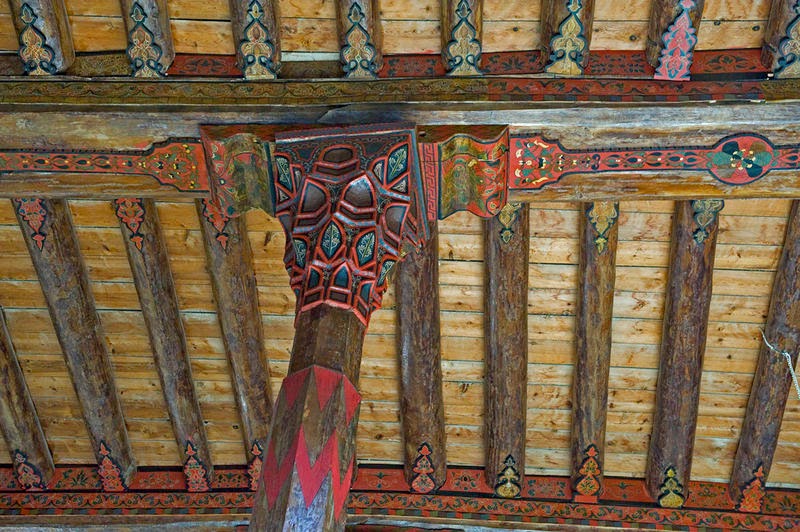 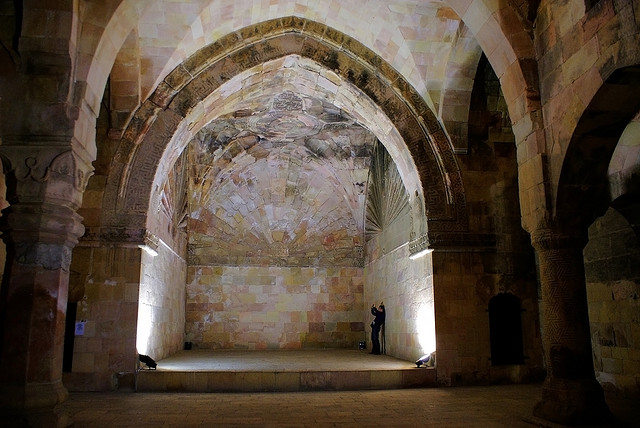 Erken Osmanlı devri kalemişlerinden günümüze pek az örnek gelmiştir. 

Bursa Yeşil Camii ile 
Edirne Muradiye Camii’ndeki 

kalem işleri en zengin ve gösterişli örneklerdir.
Edirne Muradiye Camii’ndeki 
kalemişi süslemeleri
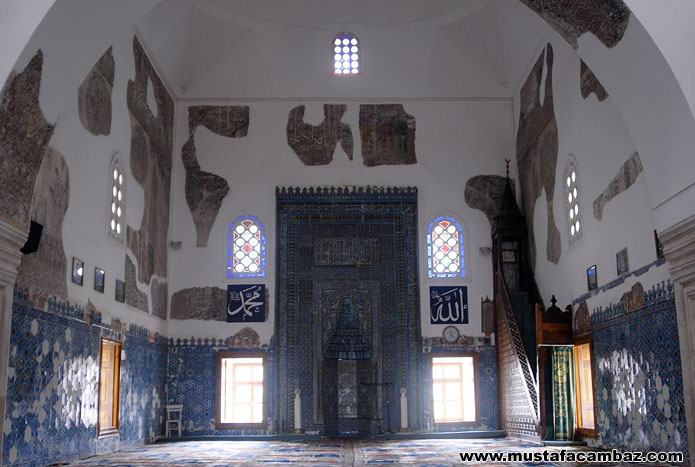 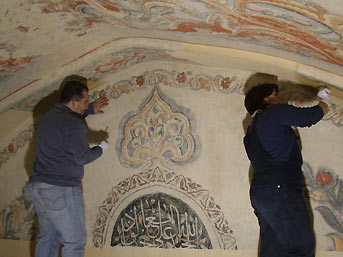 Osmanlı sanatının Bursa'daki zirvesi olan Yeşil Cami'de yürütülen restorasyon çalışmaları sırasında üzeri toz boya ile kapatılmış muhteşem kalem işleri ve hat yazıları ortaya çıkarıldı.
Klasik dönem Osmanlı sanatında kalemişi süsleme tekniği oldukça gelişmiştir.
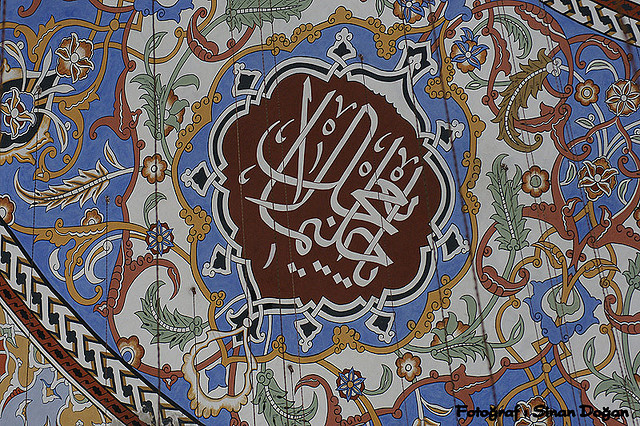 Edirne Selimiye Camii
Geç dönem Osmanlı sanatında görülen kalemişleri ise kısmen Batı’dan gelen Barok ve Rokoko etkileriyle şekillenmiştir.
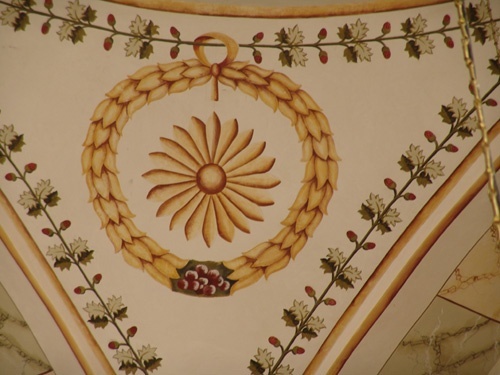 Nuruosmaniye Camii
Osmanlı dönemi kalemişi süslemeciliğinde, erken ve klasik dönemlerde, rumi, palmet ve hatai unsurlar egemendir.
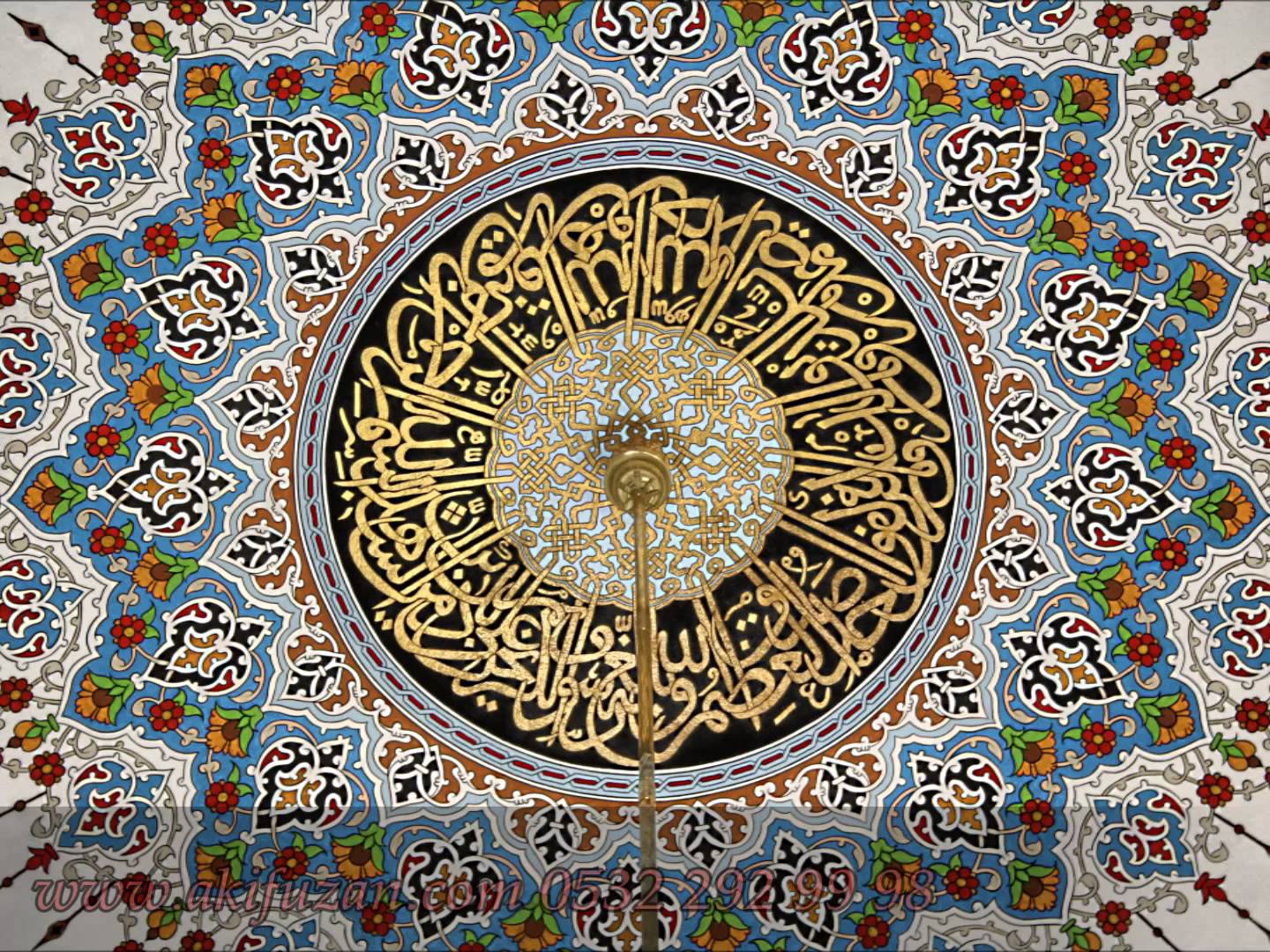 Geç dönemde ise Batı etkileri kendini hissettirmektedir.
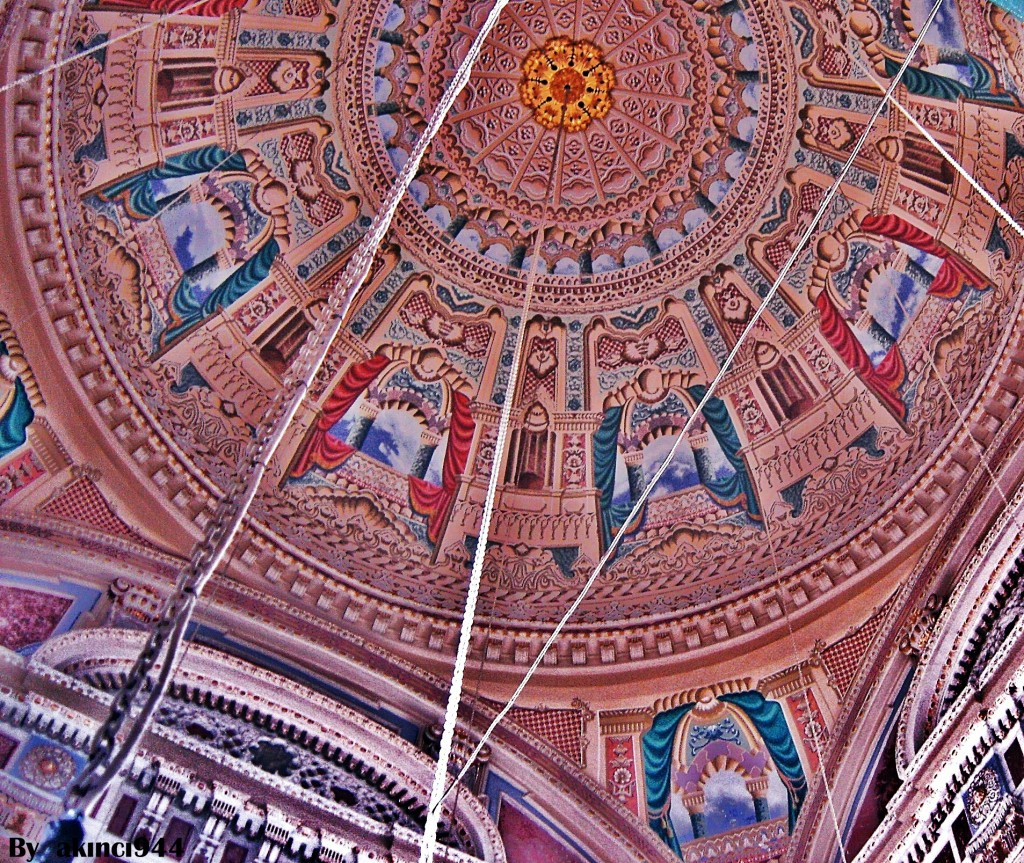 Ortaköy Camii
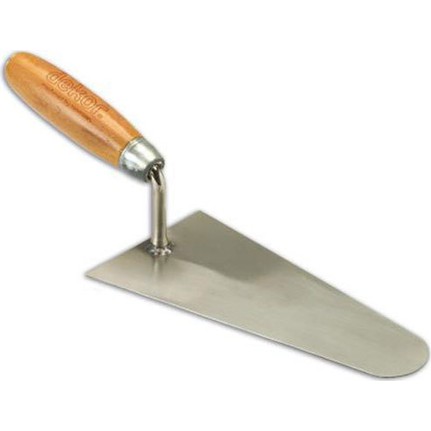 Malakârî: 

Bu teknikte, mala ile sıva üzerine kabartma süslemeler yapılmakta ve daha sonra bunlar renklendirilmektedir. 

Bu süsleme tekniği bilindiği kadarıyla Türkler’e ait olup, Osmanlılar tarafından kullanılmıştır.
Fresk: 

Yaş veya kuru sıva üzerine boya ile yapılan bir süsleme tekniğidir. Kuru sıva üzerine yapılana  fresco secco (kuru fresk) denilmektedir.
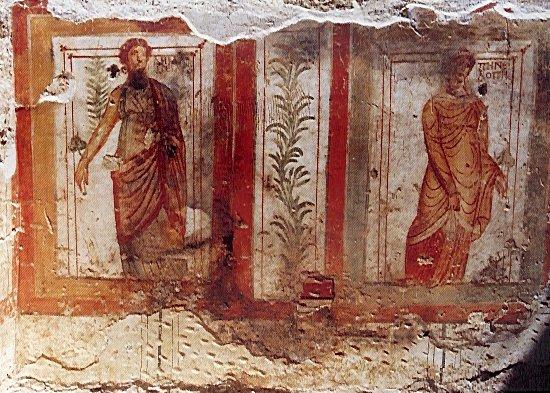 Fresk, çok eski tarihlerden beri Doğu ve Batı medeniyetlerinde bilinmektedir. 



Kuru fresk, bir anlamda Türkler’in kalemişi ya da kalemkâri diye bildikleri süslemelere karşılık gelmektedir.
Emevi ve Abbasi yapılarında, bilhassa saray mimarisinde, fresk örneklerine rastlamak mümkündür.
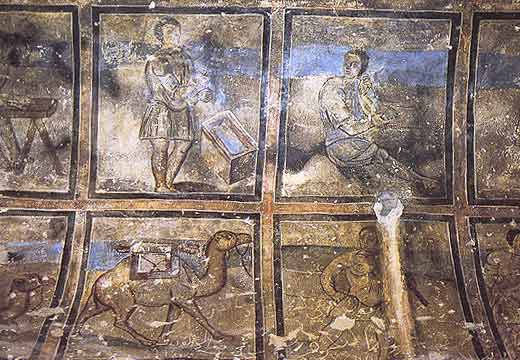 İslam öncesi dönemde Türkler’de, özellikle de Uygurlar’da, yaygın olarak kullanılan fresk, İslam sonrası dönemde de bir süre devam etmiştir. Burada Leşker-i Bazar Sarayı’ndaki figürlü freskler örnek olarak gösterilebilir.
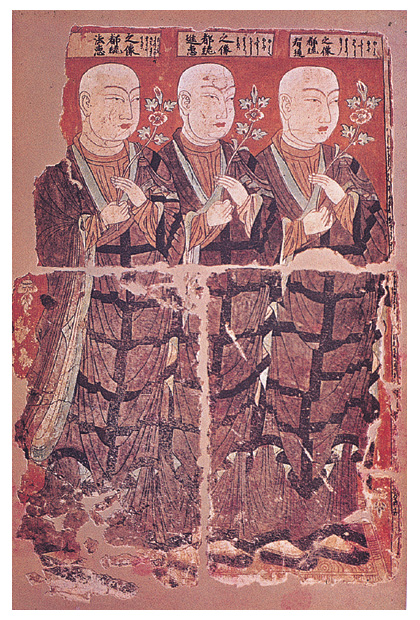 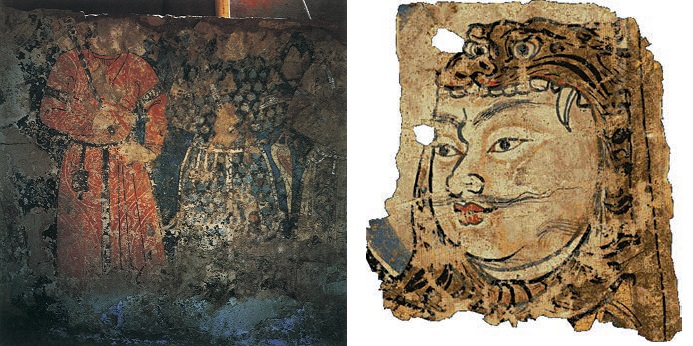 Gazneli sonrası dönemde freskin giderek terkedildiği, Anadolu Türk sanatında ise neredeyse hiç kullanılmadığı gözlenmektedir.
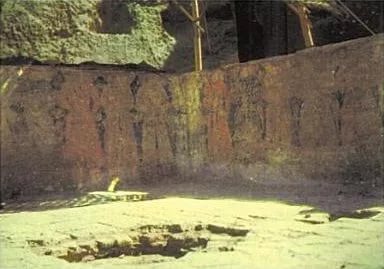 Duvar ve Pano Resmi: 

İslam sanatının erken dönemlerinde mozayik süsleme ve fresk tekniklerinde yapılmış duvar ve pano resimlerine rastlanılmaktadır.
Örneğin;
Emevi yapılarından Şam Ümeyye Camii’nde mozayik süsleme, 
Kusayr-ı Amra fresk,
Abbasi sarayı Cevsakü’l-Hakani’de ise stuk 
tarzında pano ya da duvar resimleri mevcuttur.
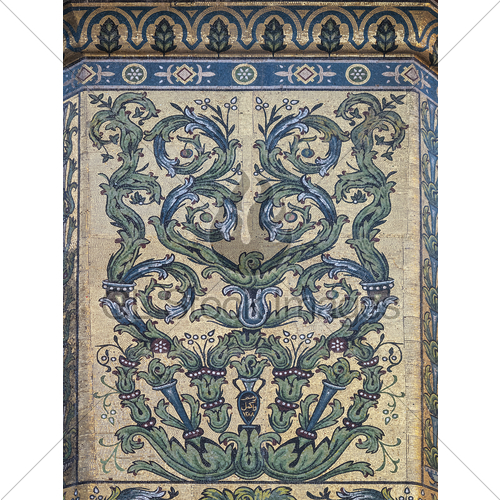 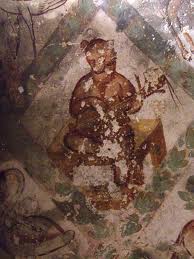 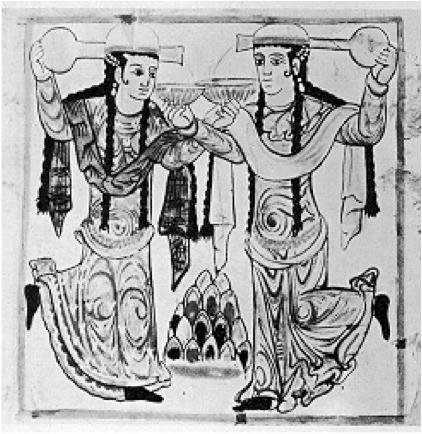 Endülüs topraklarındaki İslam eserlerinden

Kurtuba Camiü’l-Kebir, 
Medinetü’z-Zehra ve
Elhamra Sarayı’nda 
    duvar ve pano resmi mevcuttur.
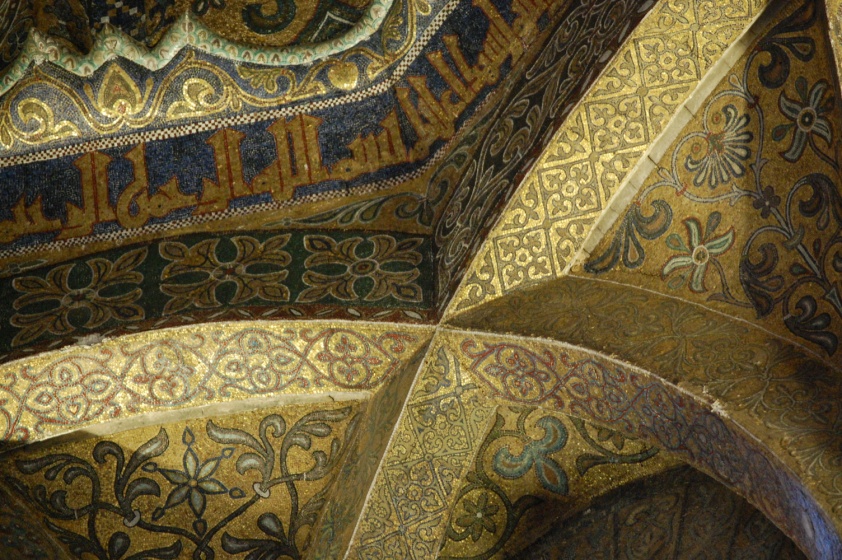 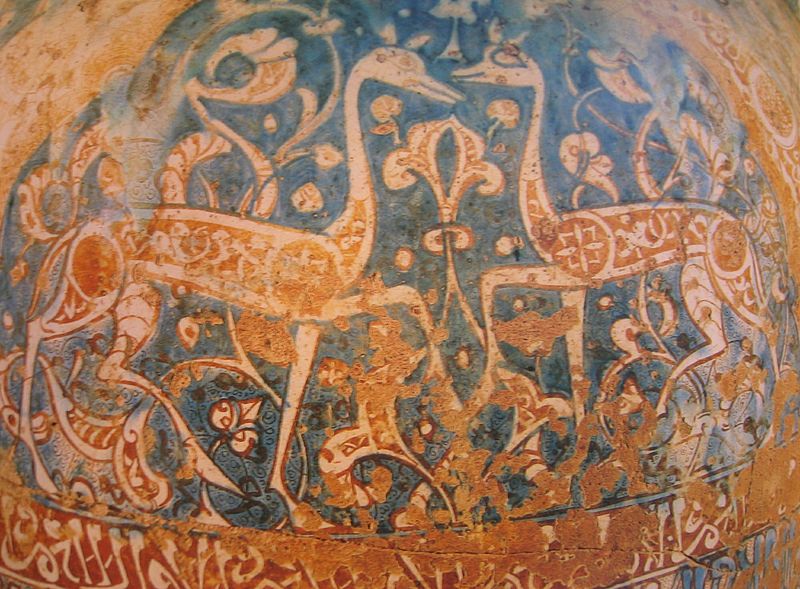 Bu süsleme türü son dönem Osmanlı sanatında Batı etkileriyle yeniden ortaya çıkmıştır.
Topkapı Sarayı’nın Harem bölümünde, 
Tavşanlı Kurşunlu Camii mihrabında, 
Amasya II. Beyazıt Külliyesi Muvakkithahesi’nde, 
Yozgat Nizamoğlu Konağı ile 
Merzifon Kara Mustafa Paşa Camii ve Şadırvanı’ndaki 

realist tablolar örnek olarak zikredilebilir.
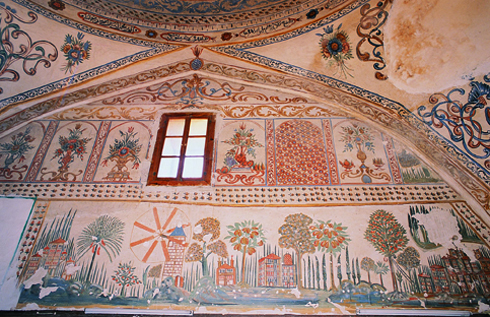 Yozgat Nizamoğlu Konağı
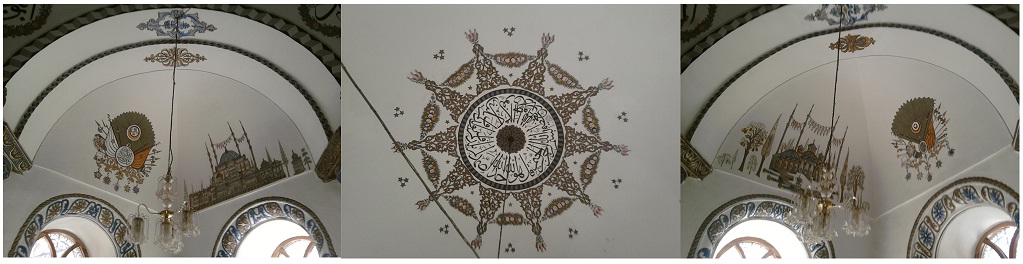 Tavşanlı Kurşunlu Camii
Minyatür Sanatı

Genellikle el yazması kitaplarda, metni açıklamaya yönelik olarak yapılan çok ince işlenmiş, küçük boyutlu resim, nakış ve bu tür resim sanatına minyatür adı verilmektedir.
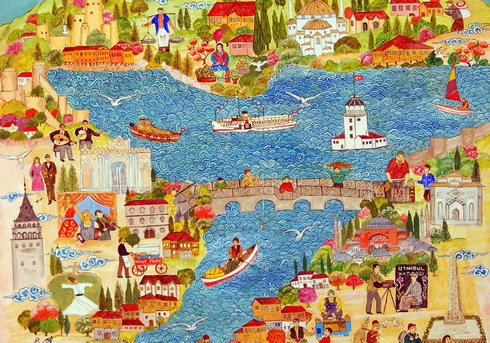 Ortaçağ Avrupası’nda el yazması kitaplarda baş harfler “minium” adlı kırmızı renkli bir boya ile süslenirdi. 
Minyatür sözcüğünün bu kelimeden türetildiği kabul edilmektedir.
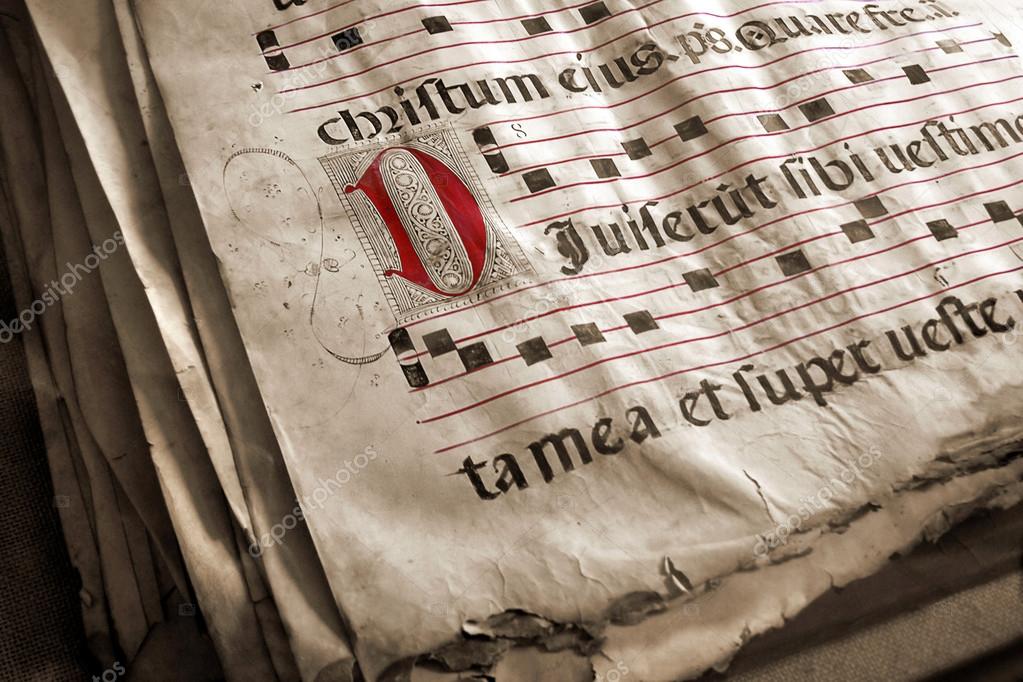 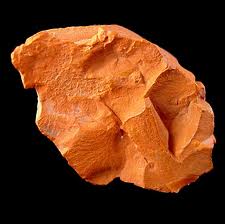 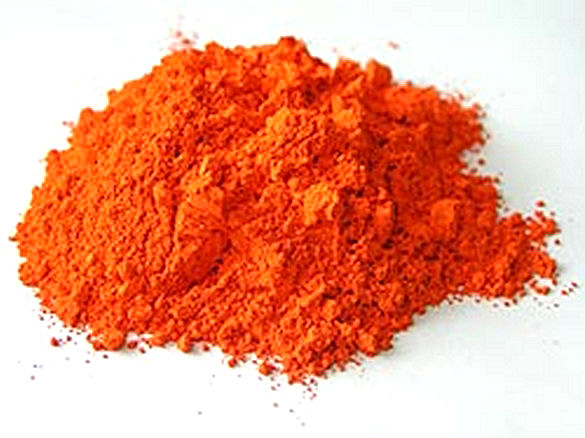 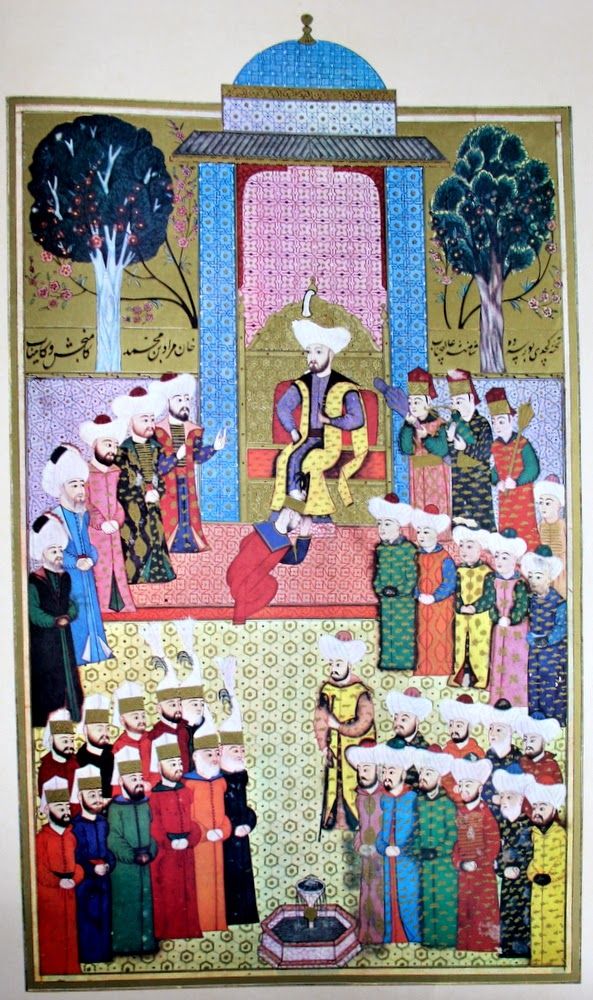 Türk İslam dünyasında minyatür için daha çok nakış sözcüğü kullanılırdı. 


Minyatür sanatçısına da nakkaş ya da musavvir denirdi.
Çizgileri çizmek ve ince ayrıntıları işlemek için yavru kedilerin tüylerinden yapılan ve tüykalem denilen çok ince fırçalar kullanılırdı.
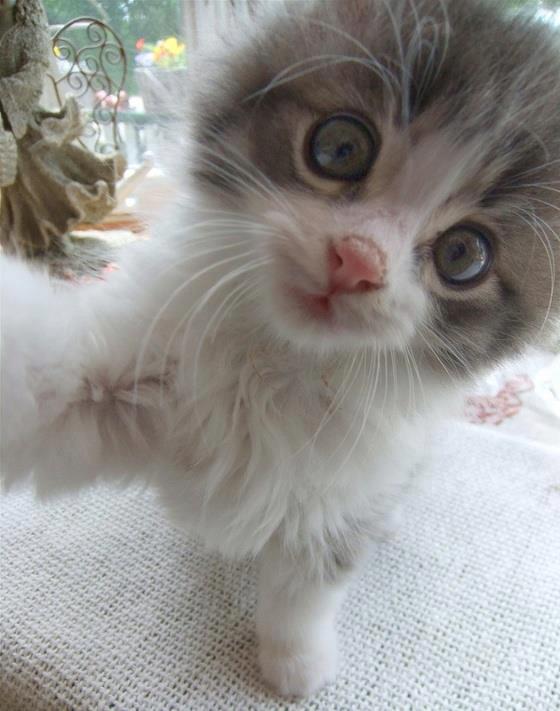 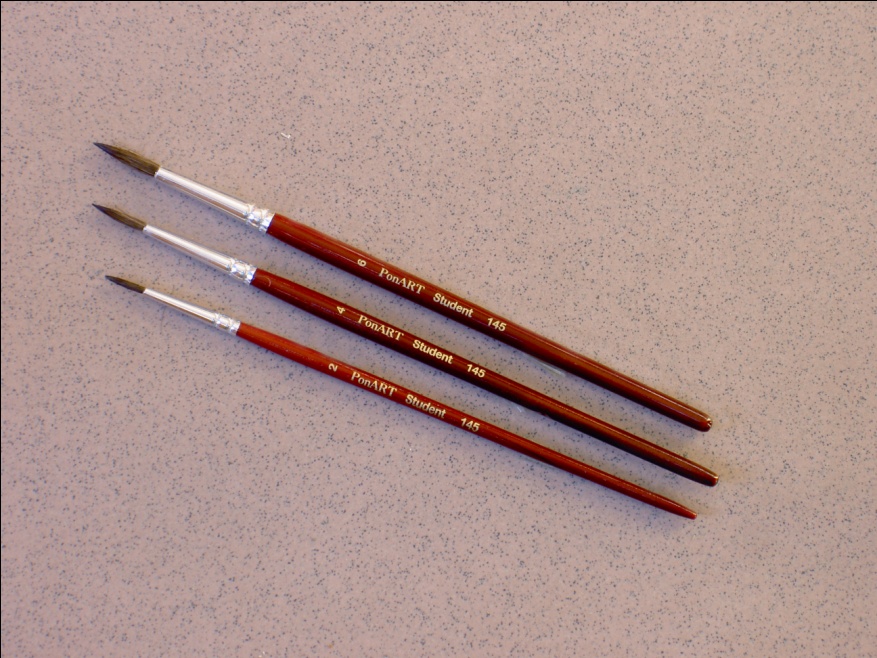 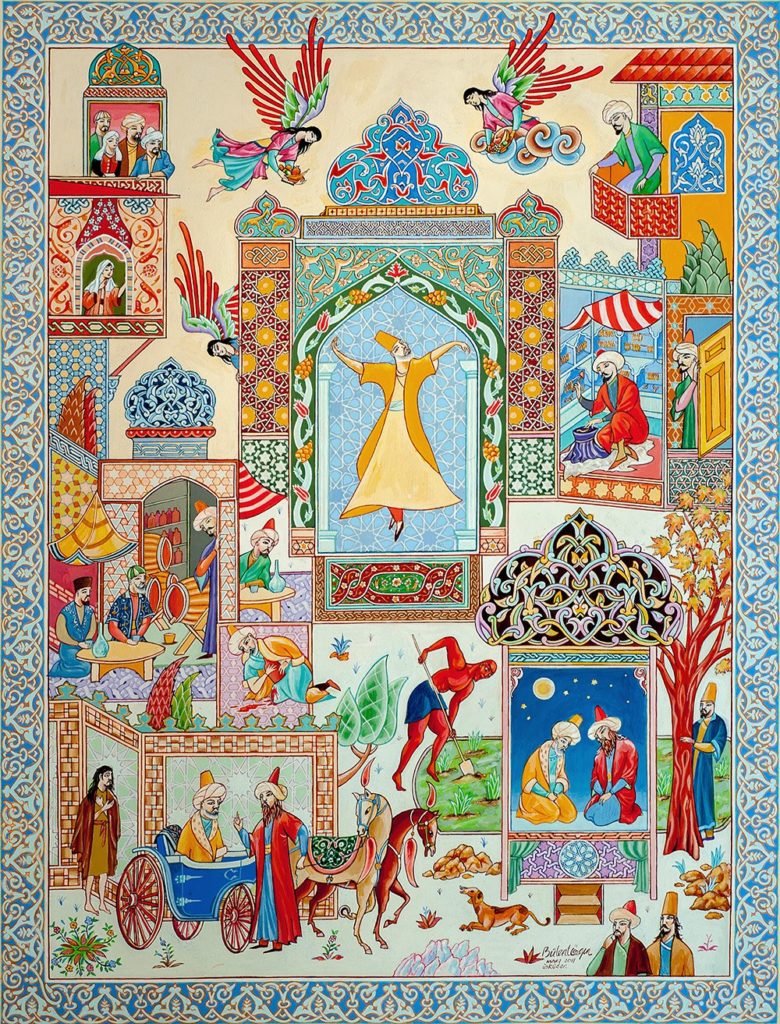 Türk İslam minyatürleri genellikle diğer bir kitap süsleme sanatı olan tezhiple birlikte görülmektedir.
Mevlana ve şems
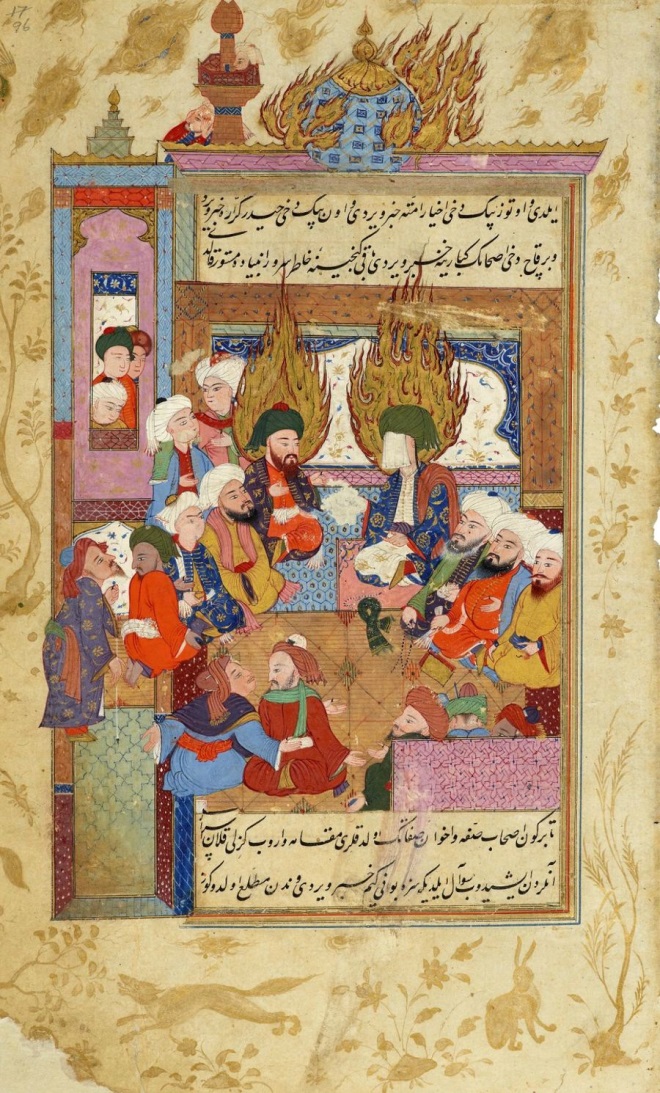 Minyatürlerde işlenen konular:

Önemli şahsiyetler ve olaylar, 
dinî konular ve 
hayata ilişkin hususlar
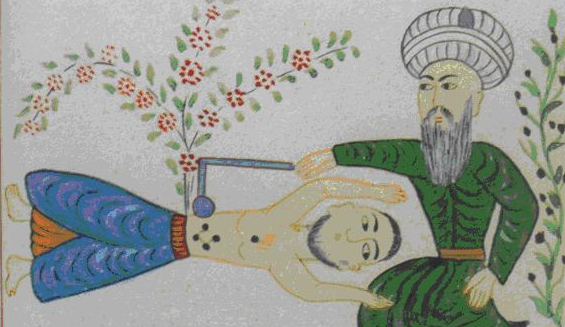 Vahyin gelişi
Miraç dönüşü
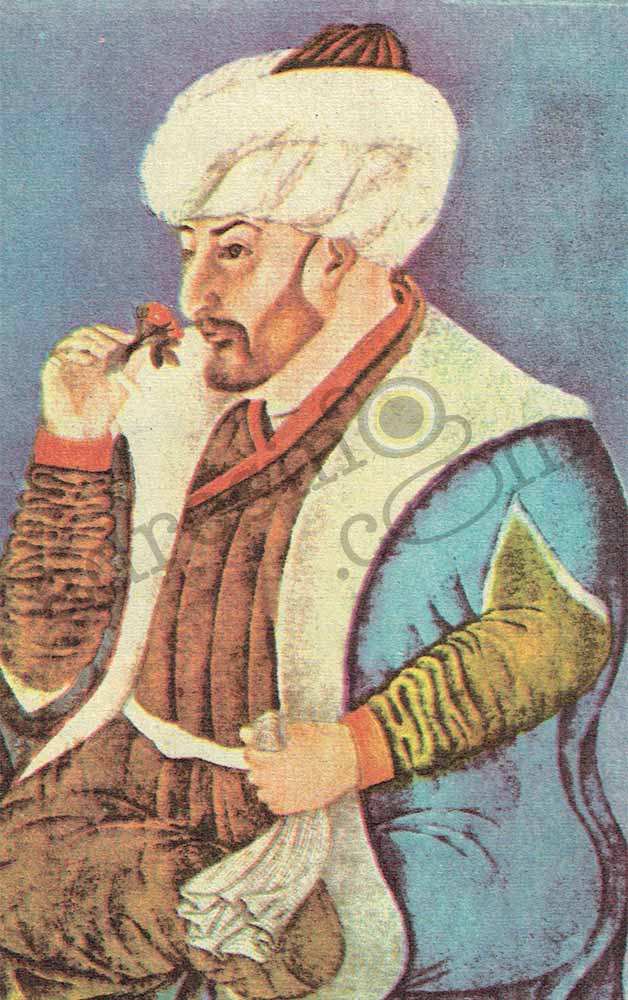 İslam dünyasında tasvire karşı olan mesafeli duruş minyatürün gelişimine yardım etmiş ve bu resim anlayışı yazı/hat sanatıyla birlikte İslam sanatlarındaki tasvir yasağından doğan boşluğu doldurmaya çalışmıştır.
Gül koklayan fatih
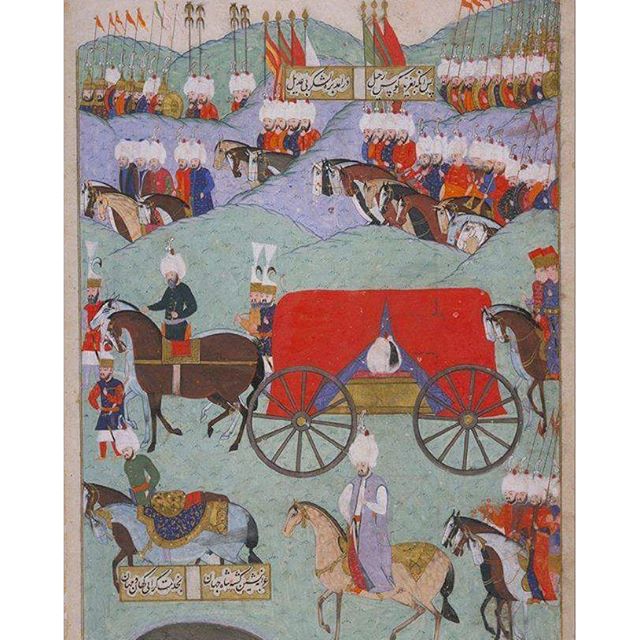 Minyatürde,

 perspektif, 
 derinlik, 
 oranlama ve 
 ayrıntı yoktur. 

Bu  da ona toleransla bakılmasını sağlamıştır.
Zigetvar seferi sonra sı kanuninin cenazesi
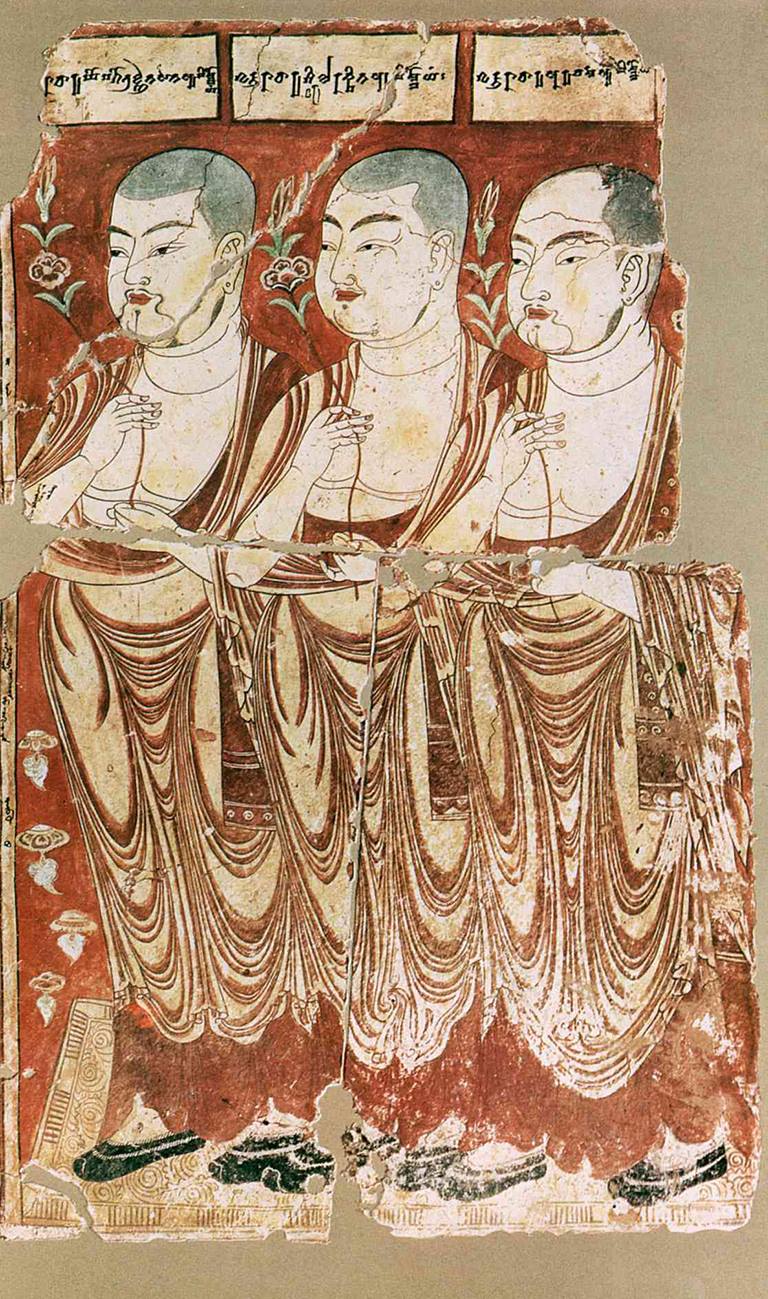 İslam sanatına minyatür Türkler eliyle girmiştir. 

Uygur Türkleri’nde görülen resim sanatı, özellikleri itibariyle minyatürlere  benzemektedir.
Uygur Budist dervişler
Minyatür sanatının bilinen ilk örnekleri Büyük Selçuklular döneminden kalmadır.
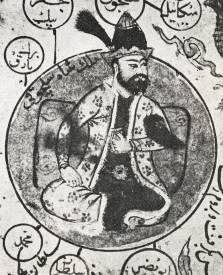 Sultan melikşah
Minyatür sanatı, Selçuklu devlet adamlarının emrinde çalışan Uygur katipler eliyle önce İran’a, daha sonra da Abbasi hilafetinin merkezi Bağdat’a taşınmış ve İslam sanatının ilk güzel minyatür örnekleri hükümran sınıfın teşvik ve sponsorluğu ile Bağdat çevresinde verilmiştir.
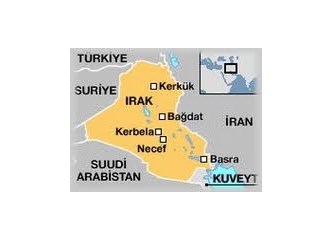 Bağdat’ta resimlenmiş el yazmaları arasında

 Kitabü’l-Haşâyiş		Dioskorides Materia Medica), Yunanca’dan Arapça’ya 
 Kelile ve Dimne		Hintli Beydaba
 Makamât			Harirî

    sayılabilir.
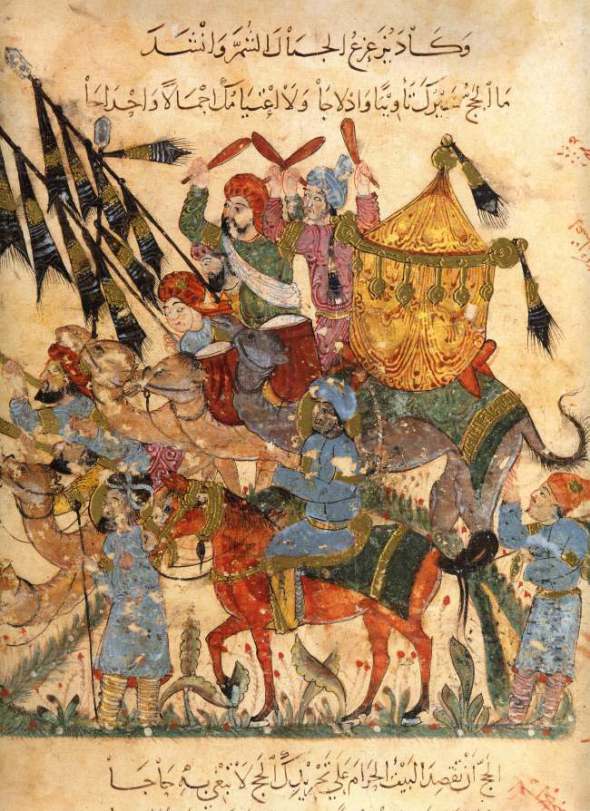 El-Hariri'nin (1054-1122) şakacı karakteri Ebu Zeyd'in hayatından manzaraları anlattığı Maqamat adlı eserinin Yahya ibn Mahmud al-Wasiti'nin resimlediği meşhur Paris, Bibl. Nat., ms. arabe 5847 yazmasından
Selçuklu döneminden günümüze ulaşabilen diğer minyatürler, 12. yüzyıl sonrasına ait, 

   Kitab-ı Tiryak, 
   Varka ve Gülşah 
   Kitabü’l-Aganî                 

minyatürleridir.
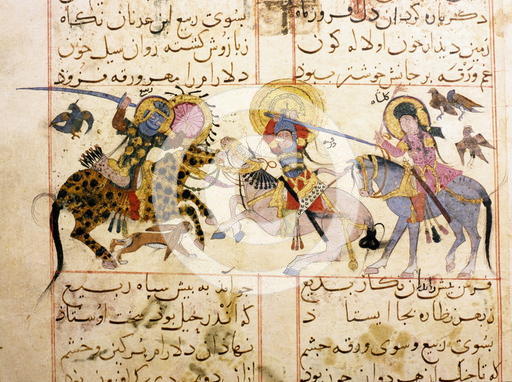 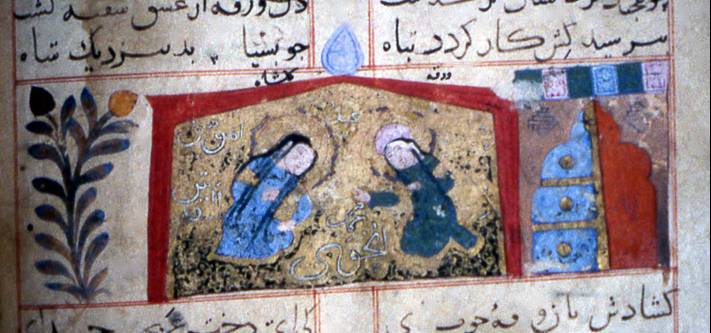 Minyatür sanatı Anadolu Selçukluları’nda da gelişerek devam etmiştir. 

Bu dönem minyatürlerinin önemli bir kısmı Artuklular döneminde Güney Doğu Anadolu merkezlerinde yapılmıştır. 

Bir diğer önemli minyatür merkezi ise Konya’dır.
Anadolu Selçuklu dönemine ait minyatürlü yazma örnekleri 12. ve 13. yüzyıllardan kalmadır. 

    Kitabü’l-Haşâyiş, 
    Kitabü fi Marifeti’l- Hıyeli’l-Hendesiyye,
    Süverü’l-Kevakibi’s-Sabite, 
    Varka ve Gülşah ile 
    Tezkire 

   isimli el yazmaları bunların en önemlileridir.
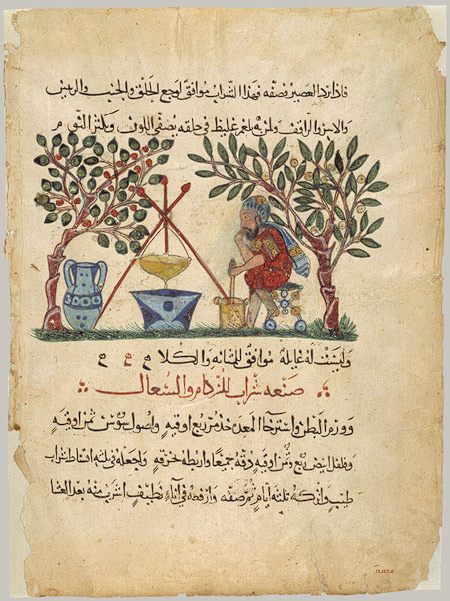 Kitabü’l-Haşâyiş
Preparation of Medicine from Honey: Leaf from an Arabic translation of the Materia Medica of Dioscorides, dated 1224Iraq, Baghdad SchoolColors and gold on paper
Timurlular dönemi, 
Türk minyatür sanatının İran’daki en parlak devridir. 

Bu dönemin önemli minyatür merkezleri:
 
   Şiraz, 
   Herat ve 
   Semerkant 
   şehirleri
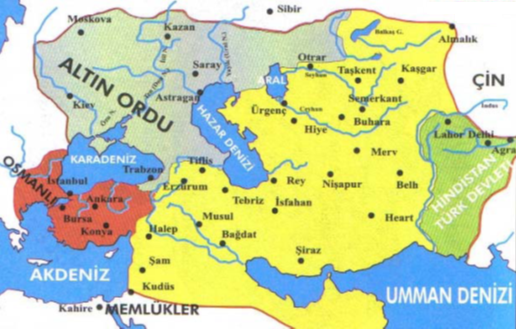 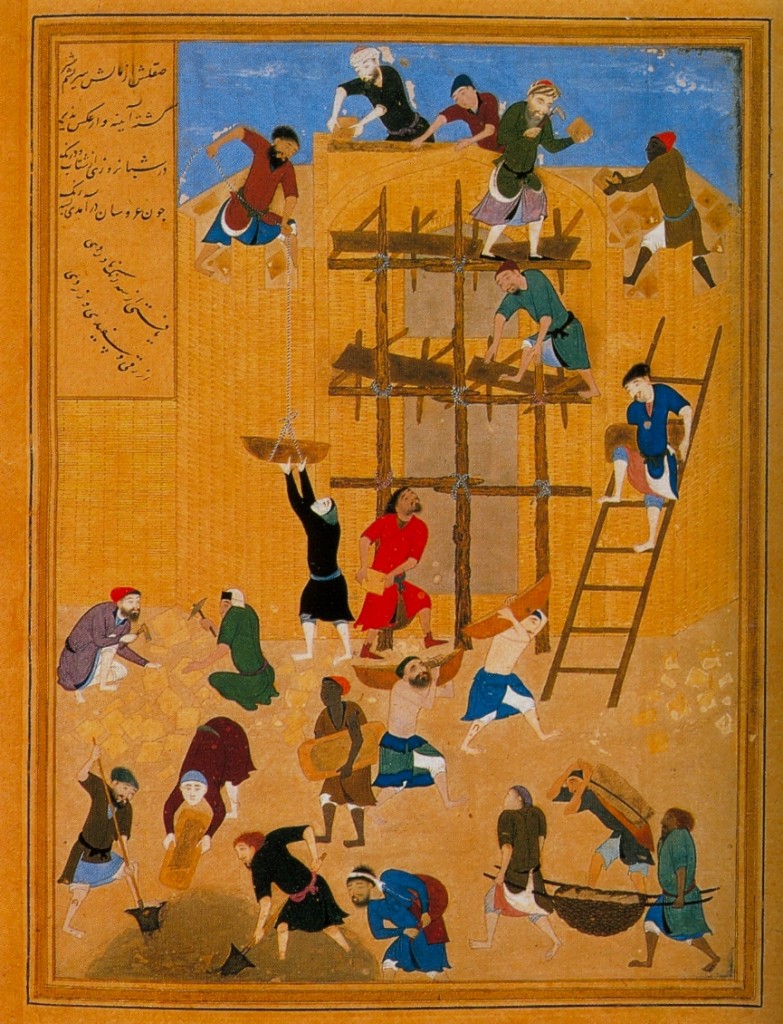 Kemaleddin Bihzad Türk minyatür sanatının en büyük ustalarından olup (1460-1537) Timurlular döneminde yaşamıştır.
Mehmet Siyah Kalem minyatürleri

Topkapı Sarayı Müzesi’nde bulunan, 14. yüzyıl sonlarında ya da 15. yüzyıl başlarında Türkistanda yapıldığı sanılan ilgi çekici minyatürleri  unutmamak gerekir.
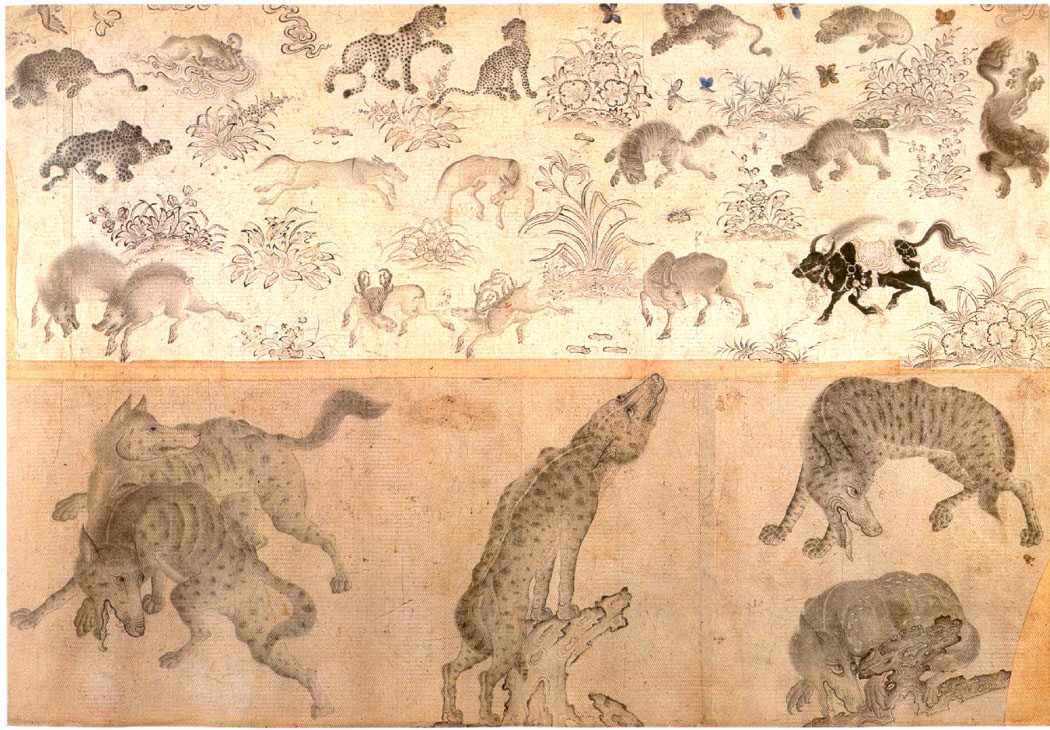 Mehmet Siyah Kalem minyatürleri
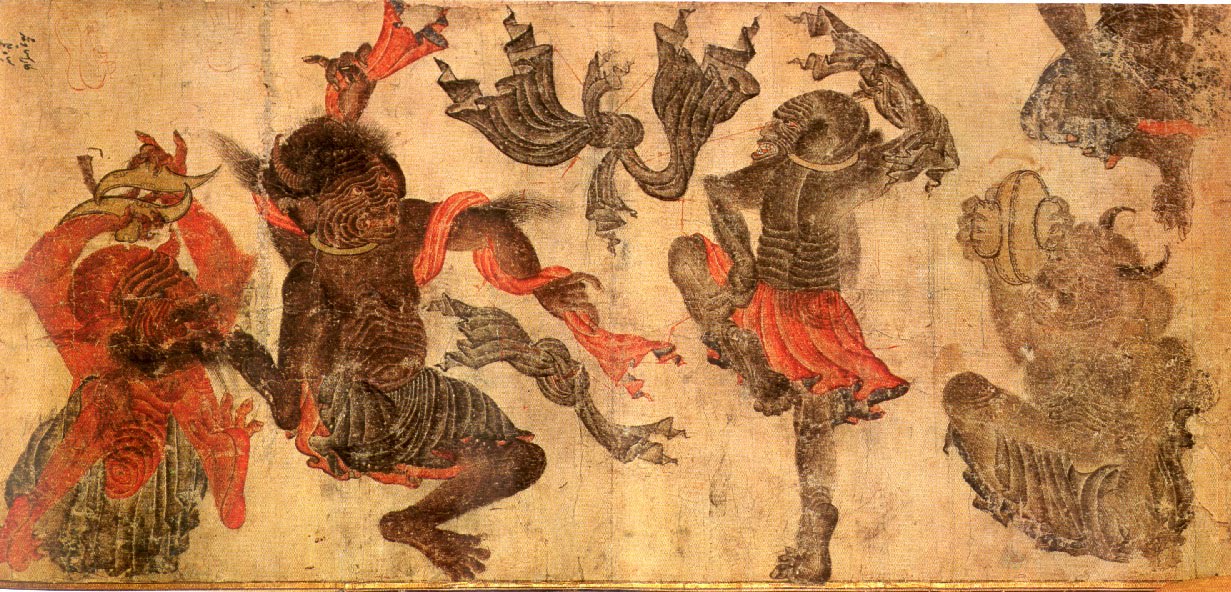 Safevi dönemi ve Bihzad

Şah İsmail Herat’ı zaptedince, Timur döneminin ünlü minyatür ustası Bihzad Herat’tan Tebriz’e taşınmış ve yetiştirdiği öğrencilerle Tebriz, bir müddet sonra Safevi dönemi minyatür sanatının merkezi haline gelmiştir.
Osmanlı dönemi
Bu döneme ait en erken minyatür örnekleri Fatih döneminden kalmadır. 

Fatih’in Avrupa’dan getirttiği ressamların yaptığı resimler, Osmanlı saray minyatür ustalarını etkilemiştir.
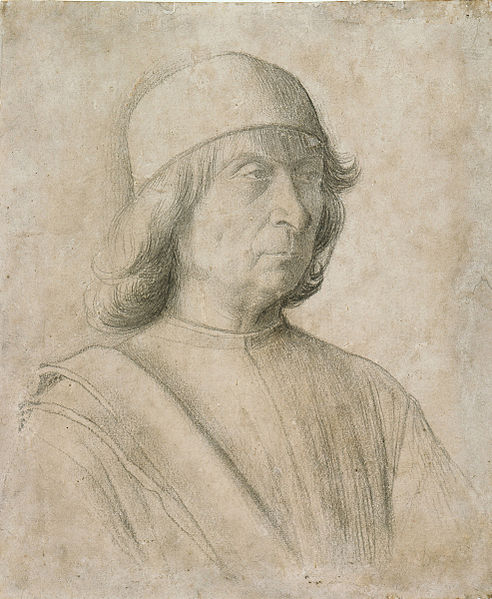 Gentile Bellini (1429-1507)
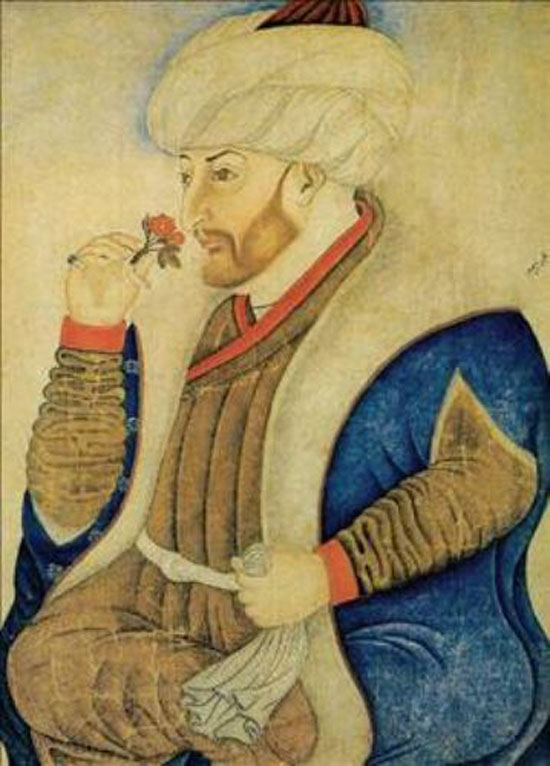 Gül Koklayan Fatih 
Nakkaş Sinan’a ait olduğu sanılmaktadır.



Bu minyatür portre tarzının Osmanlı sanatındaki ilk örneğidir.
II. Beyazıt zamanında tekrar geleneksel minyatür üslubuna dönülmüş ve bu dönemde saraya daha çok Türk İslam dünyasından nakkaşlar davet edilmiştir.
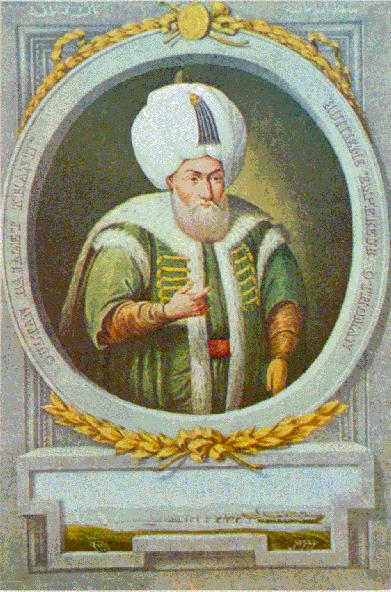 II. Bayezid, II. Beyazıt veya Sofu Bayezid
Osmanlı minyatür sanatının en parlak dönemi Kanuni zamanında başlamıştır. 

16. yüzyılın ikinci yarısında doğan klasik üslûbun en büyük ustası Nakkaş Osman dır.
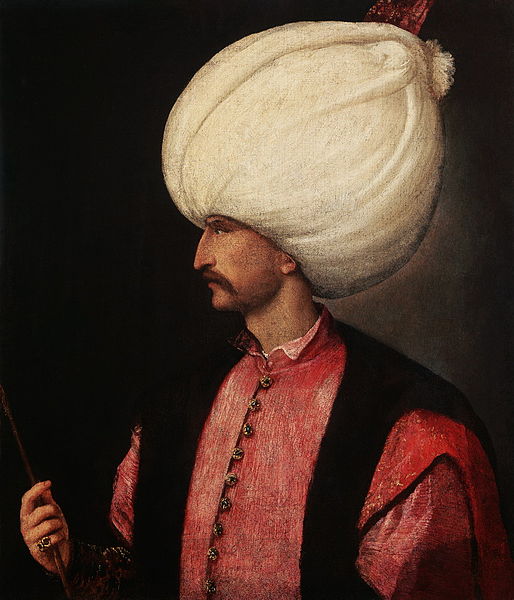 İtalyan ressam Titian'ın 1539 yılı civarında yaptığı I. Süleyman tablosu
Bu dönemin önemli minyatürlü el yazmaları

 Ali Şir Nevai’nin 		Divanı, 
 Şahi’nin 			Divanı, 
 Matrakçı Nasuh’un 
Tarih-i Sultan Beyazıt 
Süleymannâme
Beyan-ı Menâzil-i Sefer-i Irakeyn isimli eserleri
Şehnâme veya Şehinşahnâme adlarıyla bilinen tarihî konulu eserler,
[Speaker Notes: Matrakçı Nasuh (d. 1480 - ö. 1564 ?), Türk minyatürcü, tarihçi ve matematikçi. Asıl adı Nasuh b. Karagöz'dür.
Ölüm tarihi bilinmeyen Matrakçı Nasuh'un Saraybosna'da doğduğu sanılmaktadır.[1]Kâtip Çelebi ölüm tarihi olarak 1533′ü vermekteyse de, bunun doğru olmadığı bugün kesinleşmiştir. Çeşitli kaynaklarda onun 1547′den, 1551′den, 1553′ten sonra ölmüş olabileceği ileri sürülmektedir. Yaşamı üstüne bilgi de yok denecek kadar azdır. Dedesinin devşirme olduğuna ilişkin kesinleşmemiş ipuçları vardır. Matrakçı ya da Matrakî adıyla anılması, lobutu andıran sopalarla oynandığı bir tür savaş oyunu olduğu bilinen “matrak” oyununda çok usta olmasından ve belki de bu oyunun keşfedicisi bulunmasından ileri gelmektedir. Bu oyun hali hazirda eski kitaplar incelenerek ortaya çıkarılmış ve bir doğu savaş sanatları uzmanı tarafından eğitimi verilmektedir. [7] Nasuh ayrıca çok usta bir silahşördür. Bu nedenle Silahî adıyla da anılırdı. Türlü silah ve mızrak oyunlarındaki ustalığı nedeniyle Osmanlı ülkesinde “üstad” ve “reis” olarak tanınması için 1530′da I. Süleyman (Kanuni) tarafından verilmiş bir beratı da vardı. Çeşitli silahların nasıl kullanılacağını ve dövüş yöntemlerini anlatan Tuhfetü’l-Guzât (Gazilere Armağan) adlı bir kılavuz kitap bile yazdığı söylenir.]
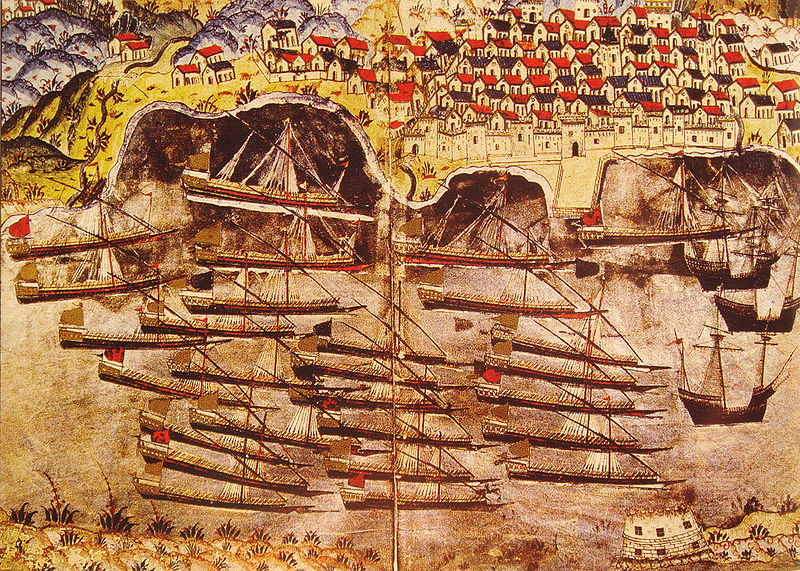 Matrakçı Nasuh tarafından yapılan ve Osmanlı Donanması'nın 1543 kışında Fransa'nın Toulon şehrinde kışlamasını gösteren minyatür
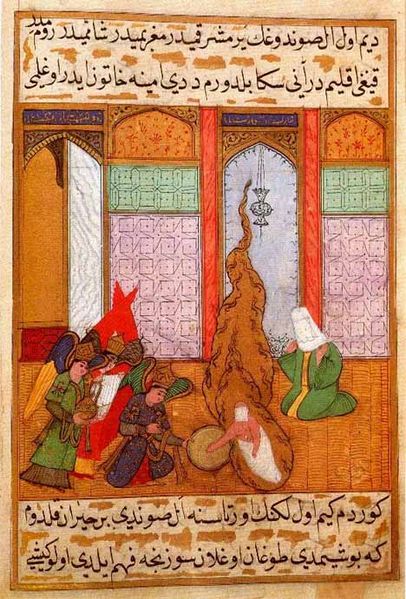 Peygamberimiz’in hayatı da minyatürlere konu edilmiştir. 

3. Murat dönemine ait minyatürlü Siyerü’n-Nebi bunlardan biridir.
Hz. Pey. Doğumu
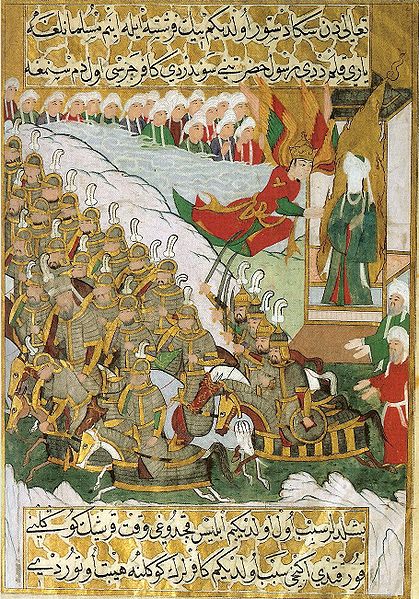 Bedir Savaşı
Lale! devrinden sonra Osmanlı minyatür ve resim sanatında Batı etkileri hissedilmektedir.


Geleneksel minyatür sanatının son büyük ustası Levni’dir. 

Levni’nin en önemli minyatürleri Sürname-i Vehbi’de yer almıştır.
[Speaker Notes: Levni (17. yüzyıl sonları, Edirne- 1732, İstanbul), asıl adı Abdülcelil Çelebi, Lale Devri'nin en tanınmış minyatürcüsüdür. Minyatür sanatına derinliği ve perspektifi getirmiş, yapay, yıldızlı ve canlı renkler yerine daha doğal renkler kullanmıştır.
Topkapı Sarayı'ndaki haremde nakkaşhanede tezhip ve öğrendi, daha sonra da II. Mustafa zamanında sarayın başnakkaşlığına getirildi. III. Ahmet döneminde de bu görevini sürdürdü. Lale Devri'nin insanı olmasından dolayı, minyatürlerinde daha çok eğlence sahnelerini işledi. Şair Vehbi'nin, III. Ahmet'in şehzadelerinin 1720'deki sünnet düğünün anlatan Surname'sini süsleyen minyatürleri Levni'nin en ünlü eserleri arasındadır.
Perspektif, resmettiği insanların kişisel özelliklerini yansıtmaya verdiği önem, resimdeki renk ve kompozisyon uyumu Osmanlı Minyatür sanatı için oldukça önemli yeniliklerdi.
Levni'nin eserleri arasında Kaygusuz Abdal minyatürü bulunmaktadır]
3. Ahmed'in 1720 yılında dört şehzadesi için yaptırdığı 
sünnet düğününü anlatan "Sûr-nâme« den
Levni 137 minyatür.
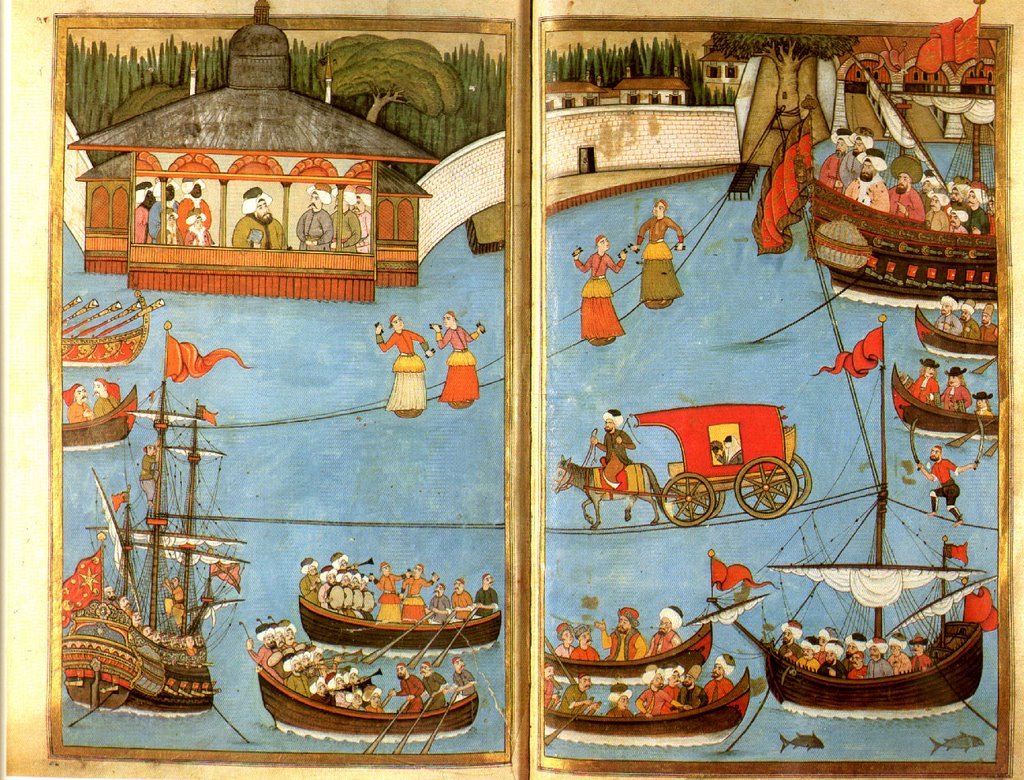 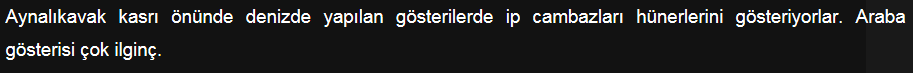 18. yüzyılın ikinci yarısından sonra geleneksel minyatür anlayışı giderek kaybolmaya başlamıştır.
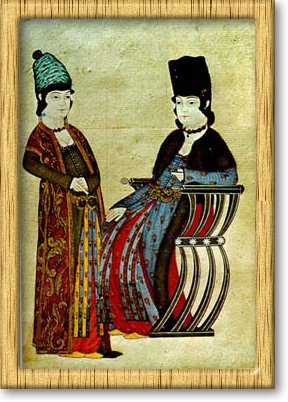 Özellikle 2. Mahmut döneminden sonra Batı etkileri egemen olmuş, bir süre sonra ise minyatür sanatı yerini tamamen Batı tarzında resim anlayışına bırakmıştır.
İki kadın ABDULLAH BUHARİ İstanbul Üniversitesi Kitaplığı T.9364 no.lu albüm s. 12a 18. yüzyılın ortaları
[Speaker Notes: Abdullah Buhari, 18. yüzyılda yaşamış olan ünlü bir Türk minyatür ustasıdır. Yaşamı üstüne yeterli bilgi bulunmayan Abdullah Buhari'nin en verimli döneminin 1735-1743 arasında olduğu bilinir[kaynak belirtilmeli]. Gerçekçi bir anlayışla yaptığı tek figür ve çiçek çalışmaları ünlüdür. Yapıtlarının çoğu Topkapı Sarayı Müzesi'nde ve İstanbul Üniversitesi Kütüphanesi'ndedir.
Geleneksel minyatür tekniğinden, batı resim geleneğine geçiş döneminin son minyatürcülerindendir. İmzalı ve tarihli yapıtlarından, özellikle 1735-1743 arasında verimli olduğu biliniyor.
Tek figür, çiçek ve manzara çalışmaları vardır. Üslübundan, üçüncü boyutu arayan denemelere giriştiği de anlaşılır. Yapıtlarının çoğu, İstanbul üniversitesi ve Topkapı Sarayı müzesi kitaplıklarındadır.]
Çini ve Keramik Sanatı

Çini kelimesinin aslı Çin’e ait, Çin işi anlamlarına gelen, Osmanlıca çînî olup, bu sanatı dünyaya tanıtan Çinliler’e izafeten Çin isminden türetilmiştir.
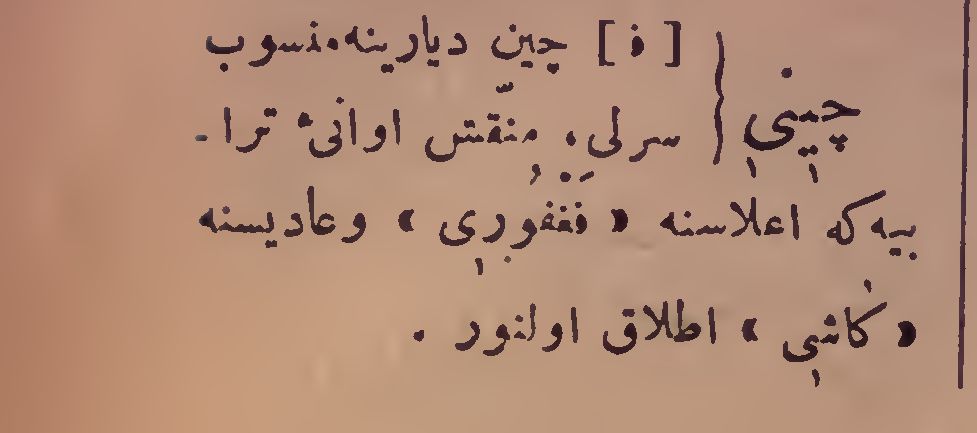 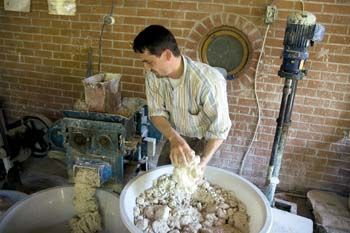 Çini, silis, kaolen, kil gibi maddelerin belli oranlarda birbirine karıştırılarak hazırlanan çamurdan yapılmış levhaların çeşitli tekniklerle desenlenip şeffaf bir sırla sırlanmasından sonra fırınlanmasıyla elde edilen ve genellikle duvar kaplaması olarak kullanılan süs malzemesidir.
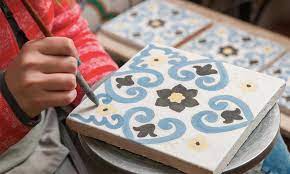 Eskiler duvar kaplaması olarak kullanılan çinilere kaşi; kullanım eşyası hüviyetindeki çinilere ise evani ismini vermişlerdir.
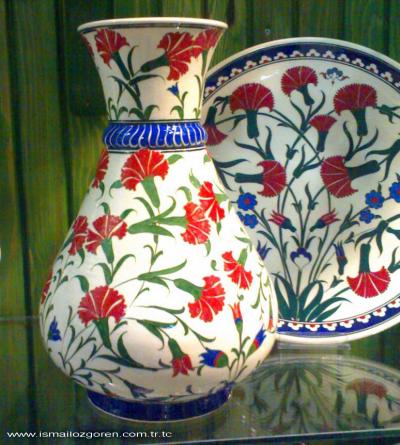 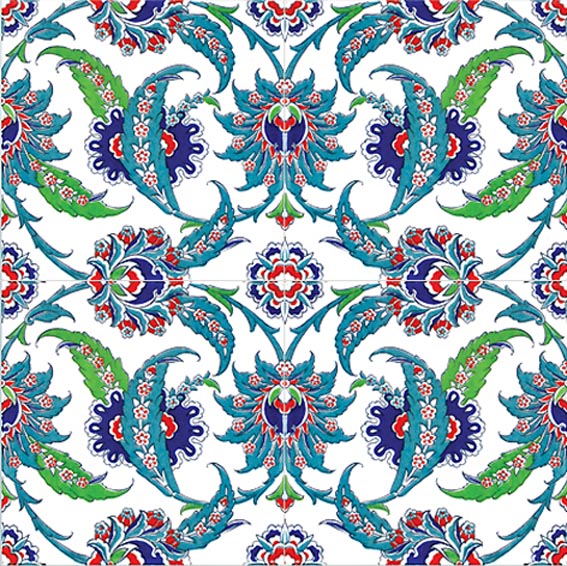 Çininin ilk  örnekleri, tuğla yüzeyinin renkli sırla sırlanması şeklinde ortaya çıkmıştır.
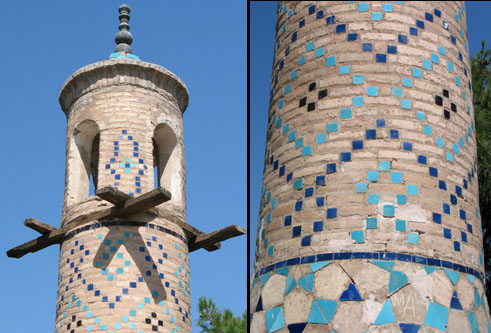 Emeviler döneminde sırlı tuğla, sırlı levha ve çini kullanımı oldukça azdır.

Bu dönemde sırlı levha veya çini kullanılan eserlerden biri Kayravan Seydi Ukbe Camii’dir. Bu caminin mihrap kemeri madeni akisli çinilerle kaplanmıştır.
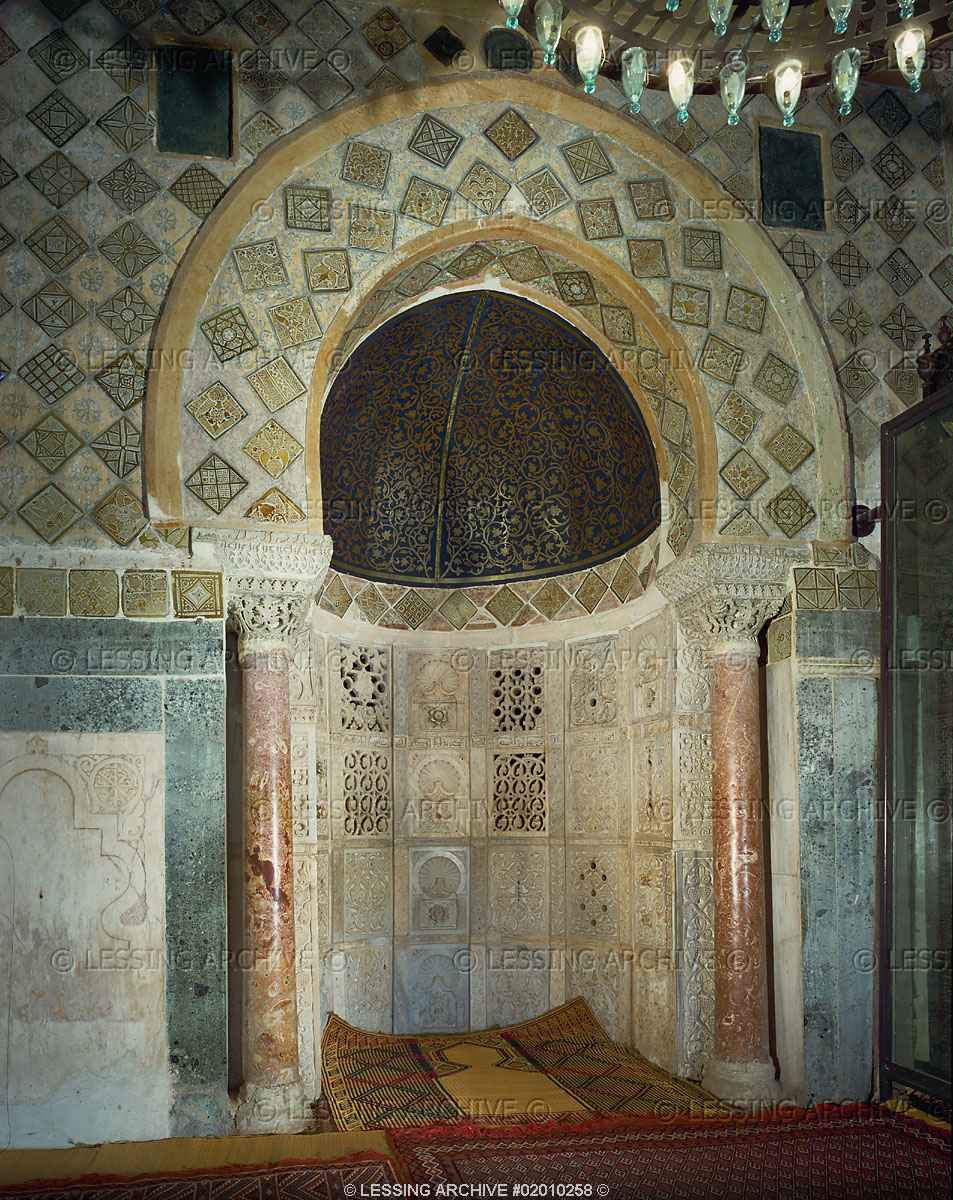 Ornamental tiles around the mihrab (prayer niche) of the Great Mosque of Kairouan (Qayrawan), Tunisia. 862-875
Abbasiler dönemimde çini ve keramik sanatının büyük gelişme gösterdiği Samarra’da yapılan kazılarla açığa çıkmıştır.
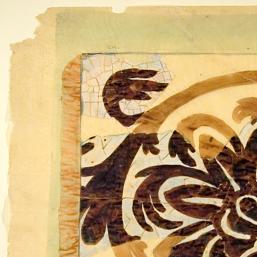 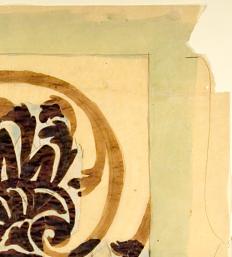 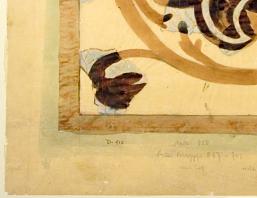 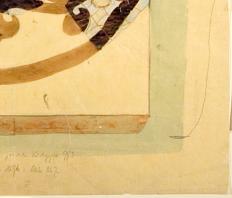 Excavation of Samarra (Iraq): Restoration of Glazed Tile with Palmette on Scroll [drawing]
close
İslamiyetten sonraki Türk mimarisinde 11. yüzyılda Karahanlılar ve Gazneliler döneminde başlayan çini kullanımı, Büyük Selçuklular’da büyük gelişme göstermiştir.
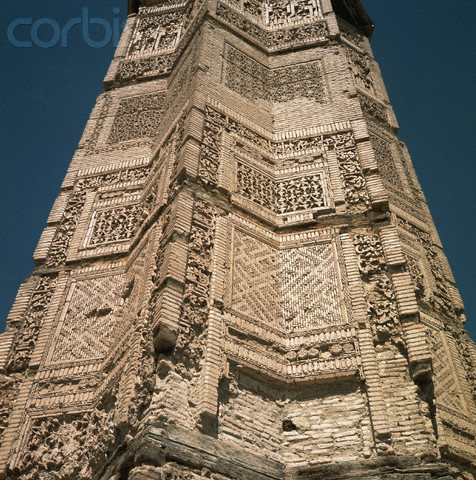 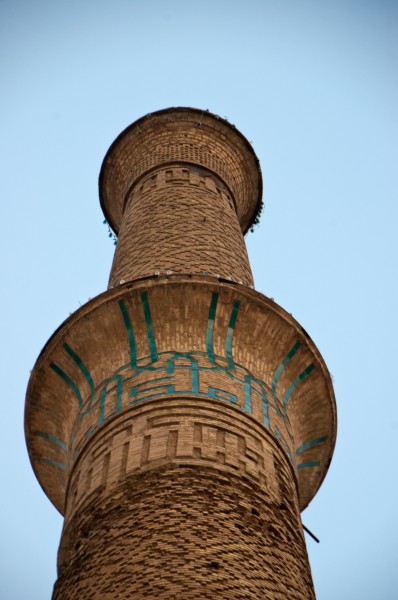 Büyük Selçuklu yapılarında özellikle de minarelerde ve mezar yapılarında çini ve sırlı tuğla süslemeler dikkat çekicidir.
Gar Minaret, 1121-22 - Gar - Isfahan
Kümbedi kabud
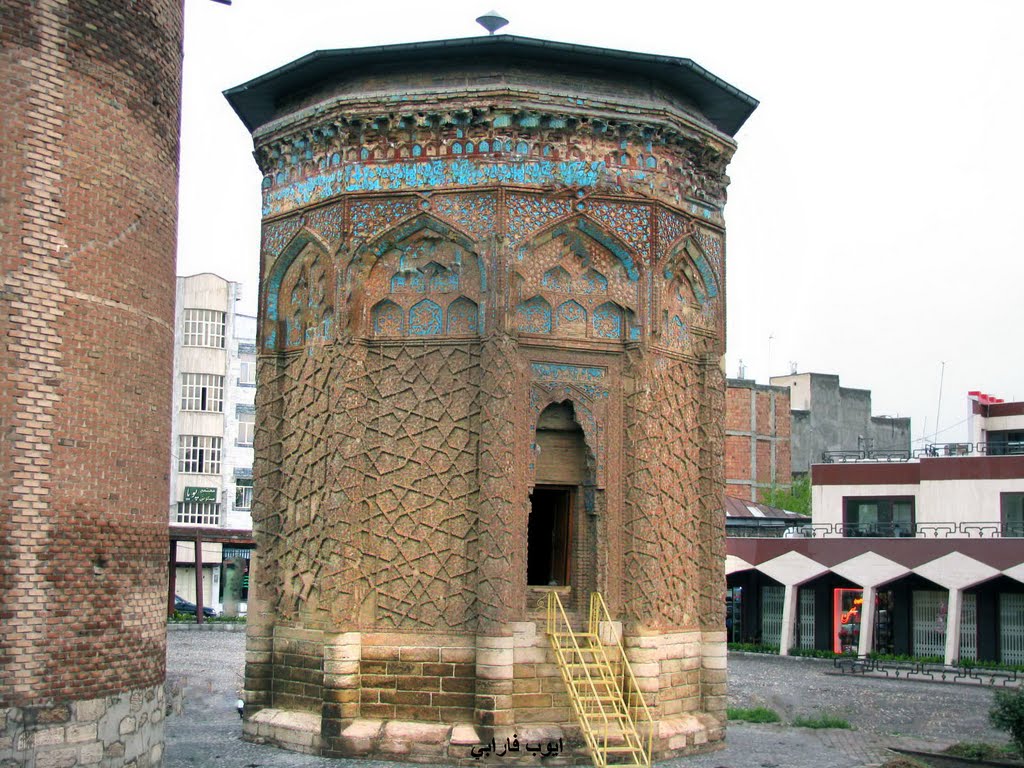 Anadolu dışındaki bölgelerde görülen çini sanatının görkemli eserleri:

Karakoyunlu yapısı Tebriz Gök Mescit,
Timur’un Semerkant’taki türbesi Gur-i Mir   ile Şah Zinde Türbeleri 
Safevi yapısı Isfahan’daki Mescid-i Şah.
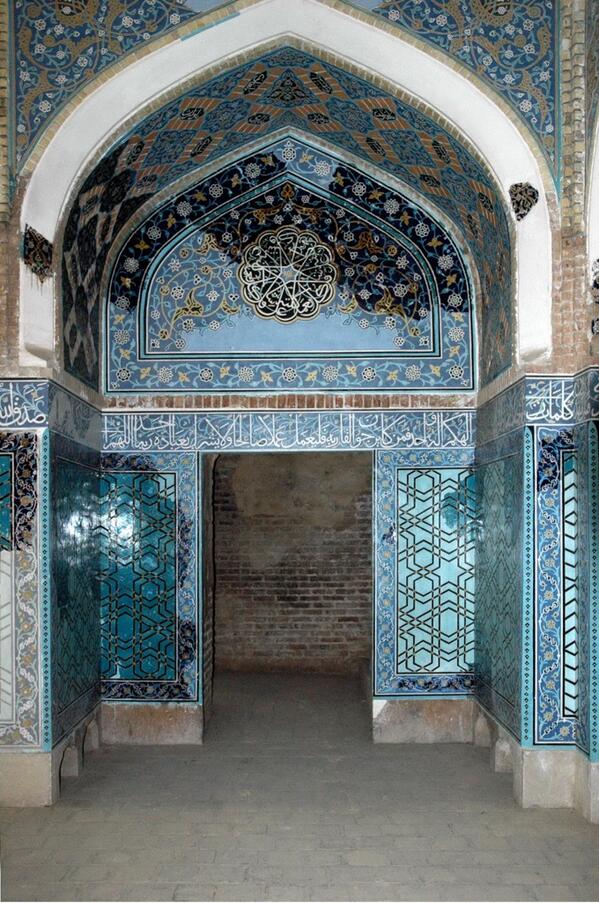 Tebriz Gök Mescit
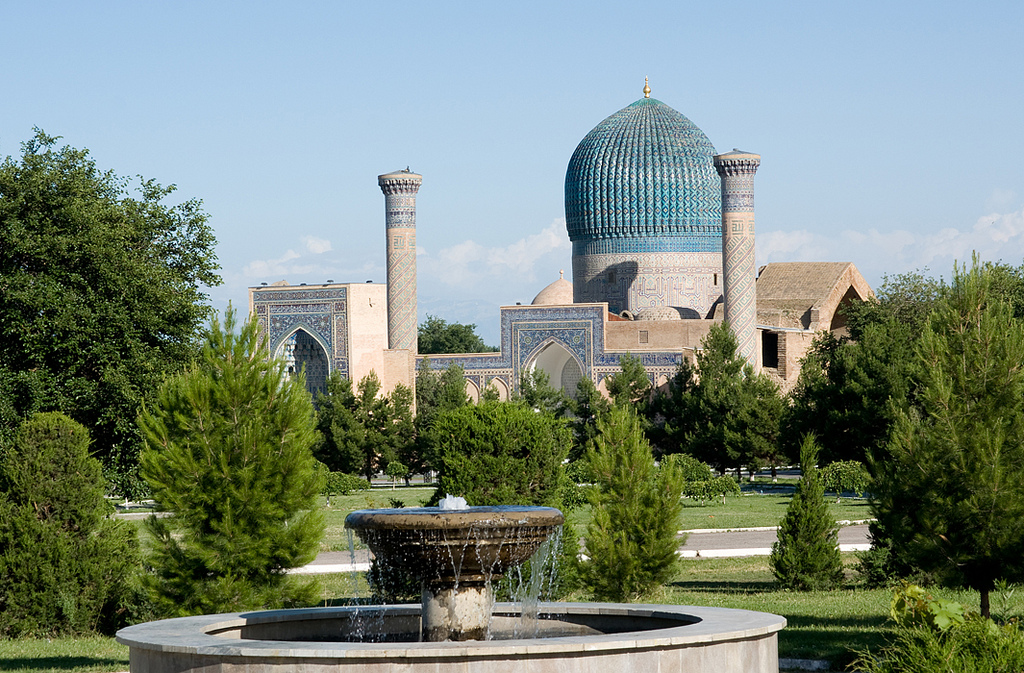 Samarkand - Mausoleum Gur-e-mir
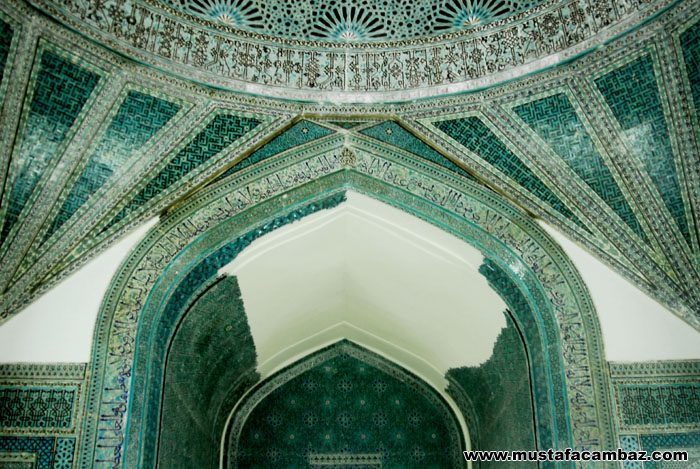 Anadolu Selçuklu yapılarında da çini kullanımı görülmektedir.
Konya karatay med.
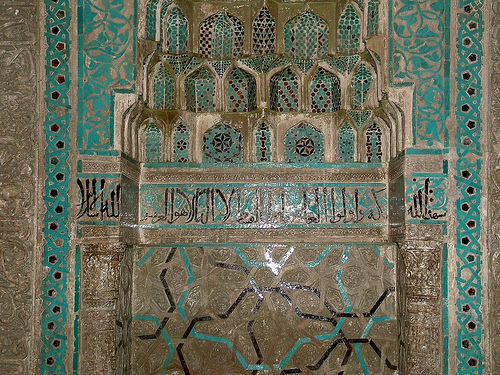 Ankara Aslanhane camii mihrabı
Çinileriyle ünlü Anadolu Selçuklu yapıları arasında 

Tokat Gök Medrese,
Konya Karatay Medresesi
Konya Sırçalı Medrese ve
Sivas Keykavus Şifahane ve Türbesi 

    sayılabilir.
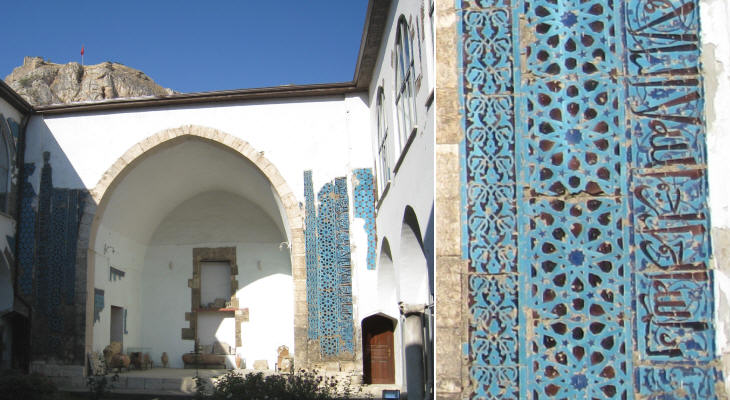 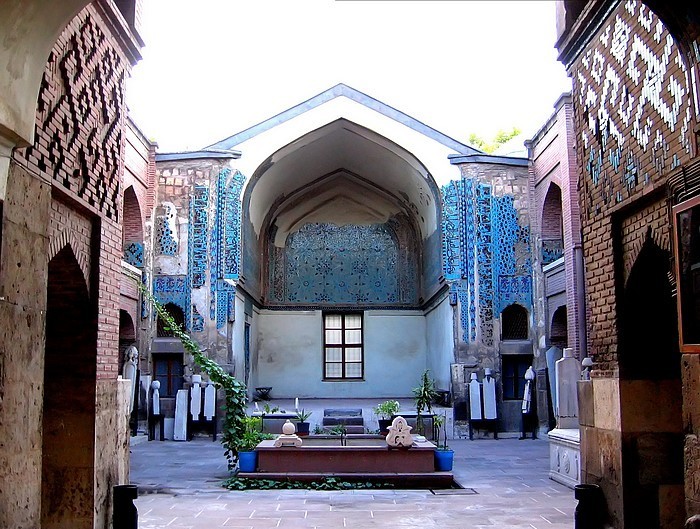 Tokat gök medrese
Konya Sırçalı Medese
Osmanlılarda çini kullanımı daha da yaygınlaşmış, çini sanatının ilk örnekleri İznik ve Bursa’da verilmiştir.  Örnekler:

İznik Yeşil Cami 
Bursa Yeşil Cami ve Türbesi. 


Bu eserlere Edirne ve Bursa Muradiye camilerini de ilave etmek mümkündür.
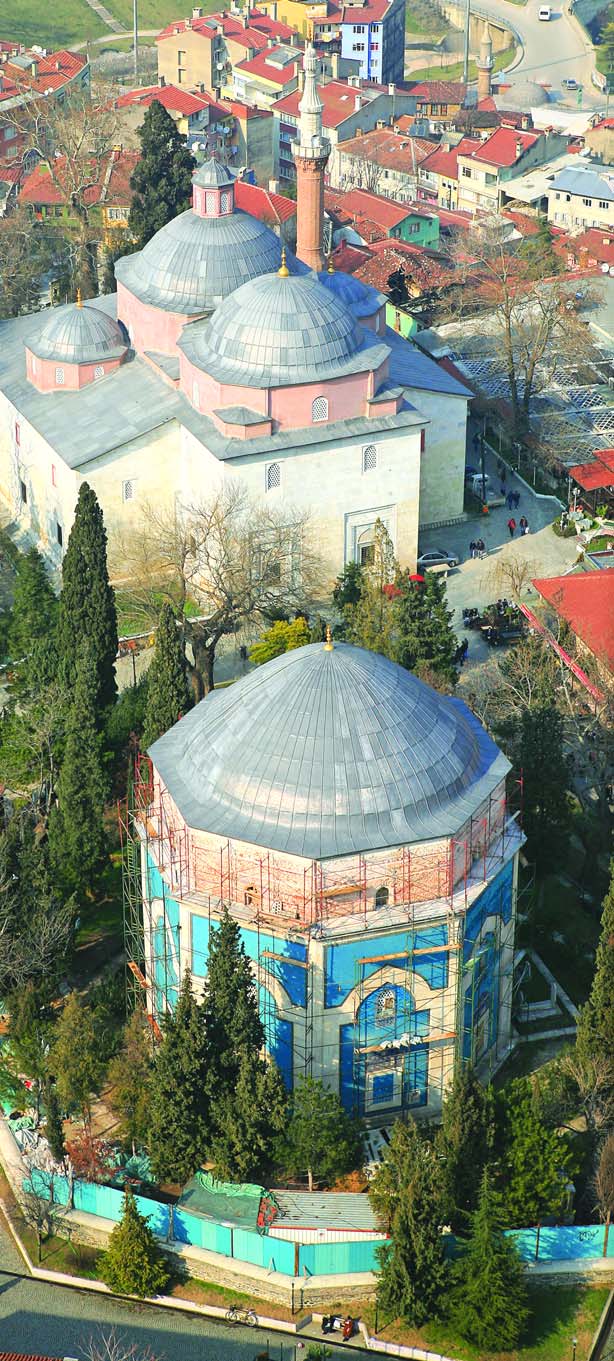 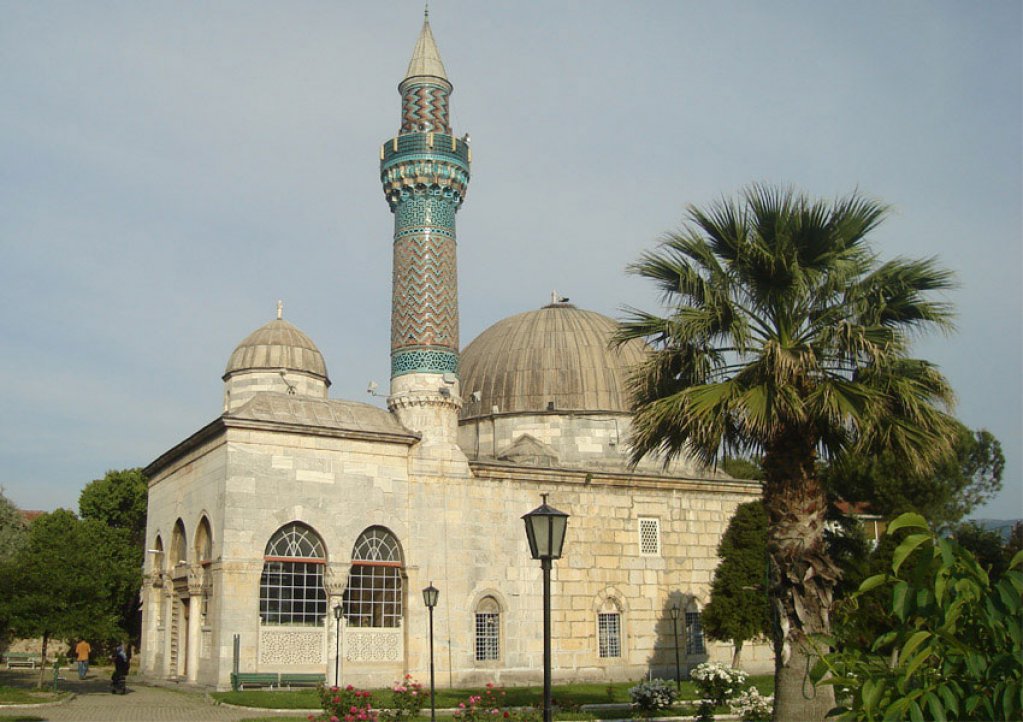 İznik Yeşil Cami
Bursa Yeşil Cami ve Türbesi
Osmanlılarda stilize çiçek motifleri giderek ağırlık kazanmıştır. 

Süleymaniye Camii, 
Kanuni ve Hürrem Sultan türbeleri ile 
Rüstem Paşa Camii
Sokullu Mehmet Paşa 

    camilerindeki çiniler bu dönemin önemli örnekleridir.
Rüstem Paşa Camii çinilerinde lale motifi 41 ayrı üsluplaştırılmış şekliyle yer almıştır.
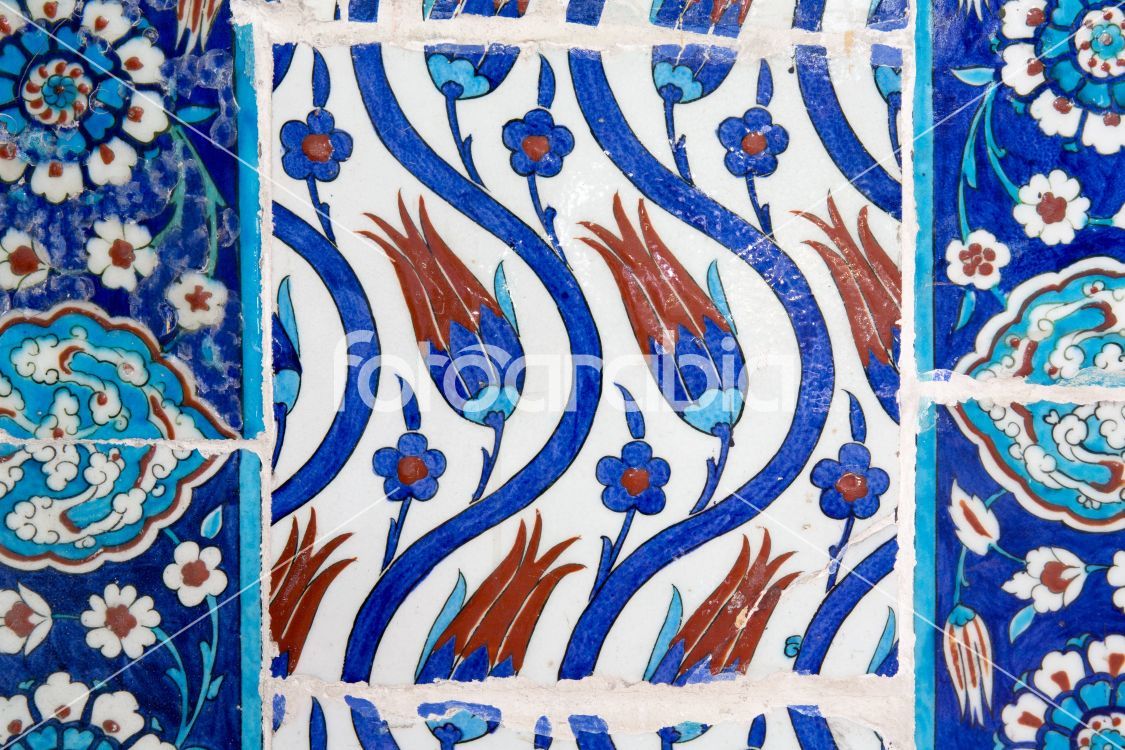 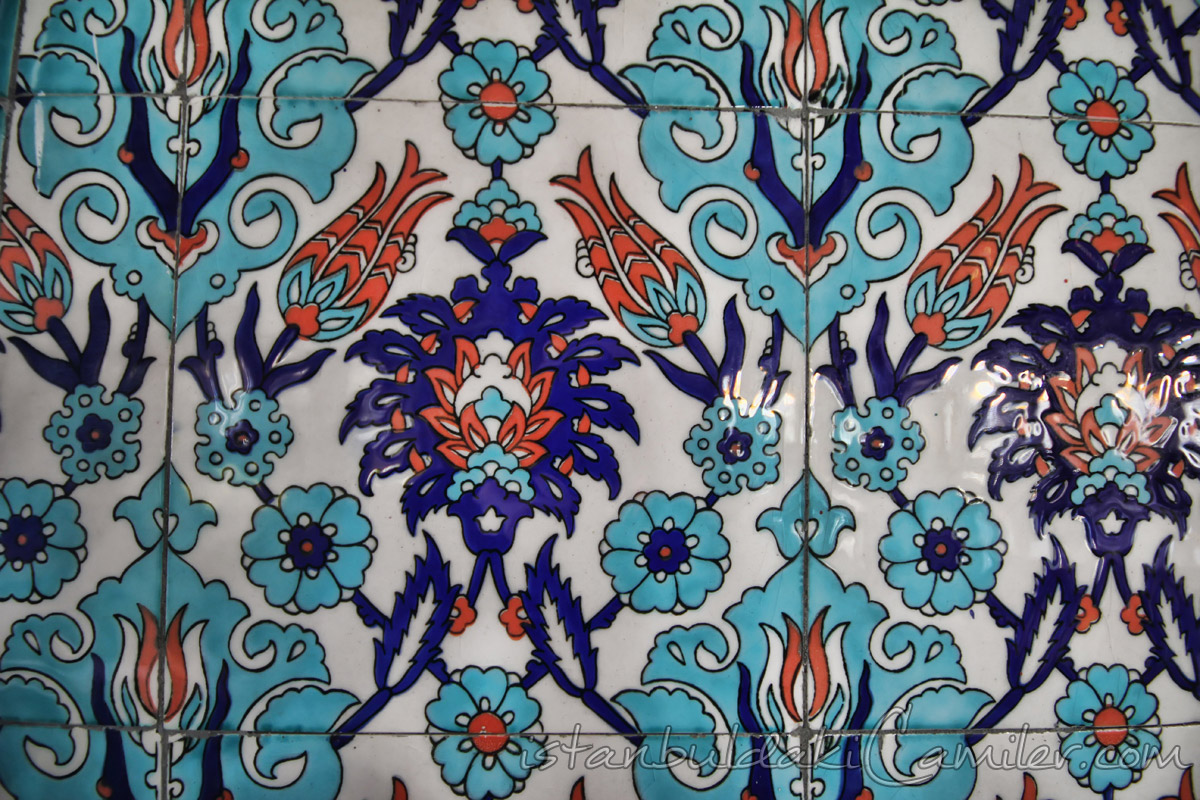 Rüstem Paşa Camii
süleymaniye
Sultan Ahmet Camii, mavi renkli çinileri dolayısıyla Batılılar tarafından Blue Mosque (Mavi Cami) diye anılmaktadır.
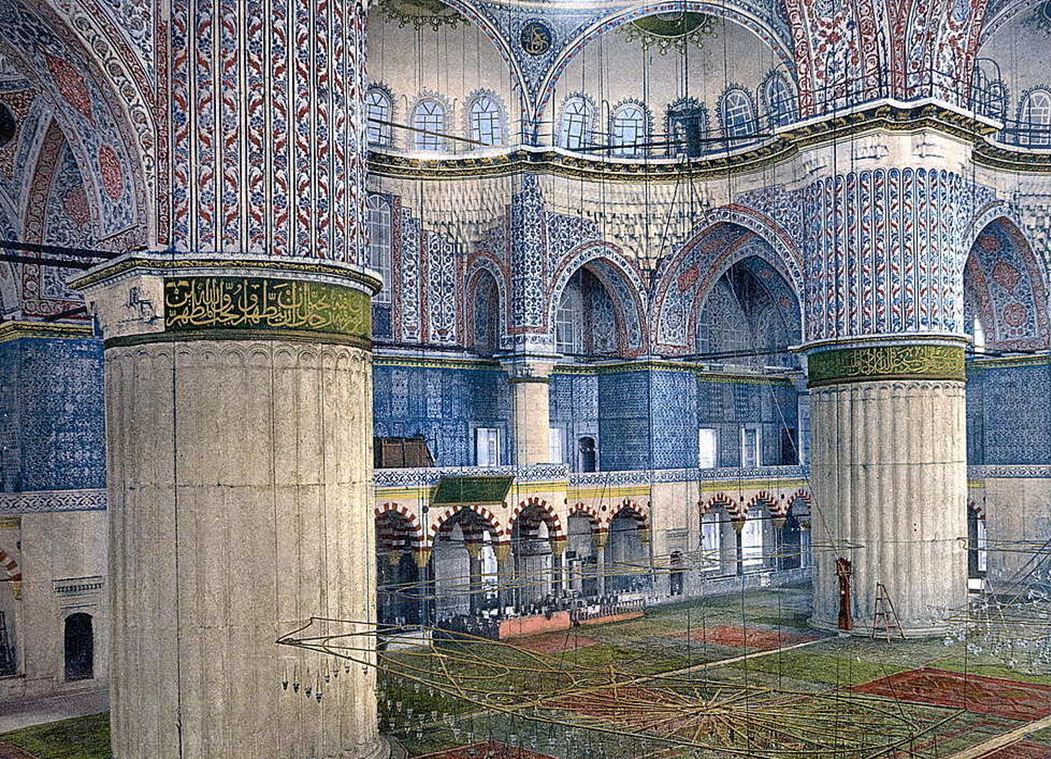 Osmanlı döneminde İznik’ten sonra Kütahya, ikinci çini imalat merkezi haline gelmiştir.
 
Ayrıca Lale devrinde İstanbul Tekfur Sarayı’nda da çini imalatına başlanmıştır.
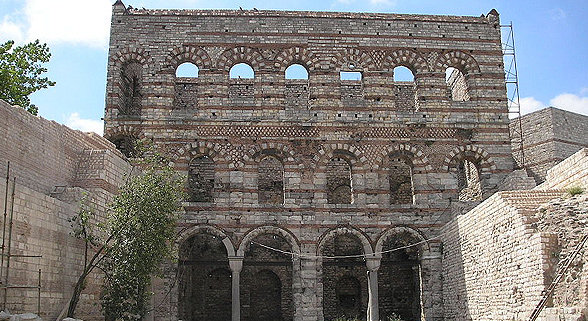 [Speaker Notes: İstanbul ili Fatih ilçesinde , İstanbul`un Edirnekapı ile Haliç arasındaki kara surlarına bitişik olarak inşa edilmiştir.
*Tekfur Sarayı, Bizans Dönemi’nden zamanımıza gelen tek saray olması ve Bizans’ın sivil mimari tarzını yansıtması nedeniyle, sadece İstanbul için değil, dünya sanat tarihi açısından da oldukça önemli bir yere sahiptir.
Bizans İmparatorlarının ikinci saray kompleksi Edirnekapı yakınlarında bulunan Blakhernai Saray kompleksidir. Bu yapı grubundan günümüze sadece bir pavyon ulaşmıştır. Tekfur Sarayı adı ile tanınan bu yapı, Bizans sarayları hakkında fikir veren bir örnektir. Eski adı ve yapılışı tarihi kesin olarak bilinememekle birlikte, 12. yüzyılın ikinci yarısına ait olduğu düşünülebilir. Yapı, Bizans Latinlerden geri alındıktan sonra onarım görmüş ve bu esnada yapıya bazı kısımlar da eklenmiştir. 
Tekfur Sarayı İstanbul’un fethinden sonra çini fabrikası ve cam atölyesi olarak da kullanılmıştır. XVI. yüzyıl Piri Reis İstanbul resminde, Melchior Lorichs’in İstanbul panoramasında da sarayın sağlam bir halde olduğu, üzerinin çift meyilli bir çatı ile örtülü olduğu resmedilmiştir. Ancak bu dönemde bu sarayın ne amaçla kullanıldığı konusunda kesin bir bilgi bulunmamaktadır.]
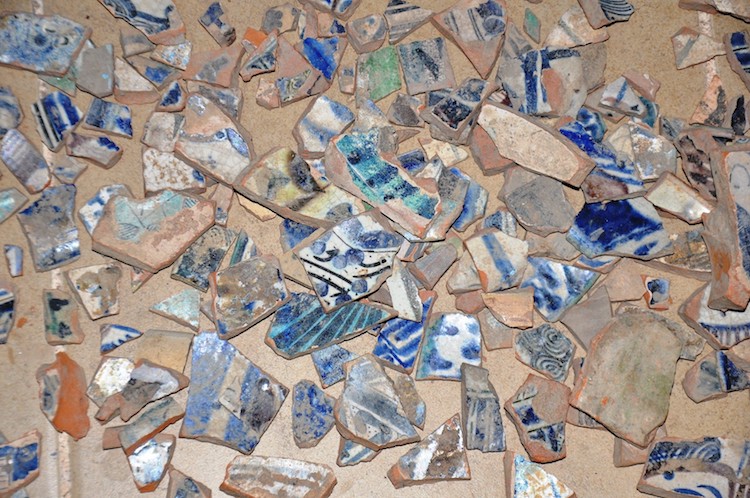 İznik'te 14. ve 17. Yüzyıllara Ait Çini Fırınları Bulundu -
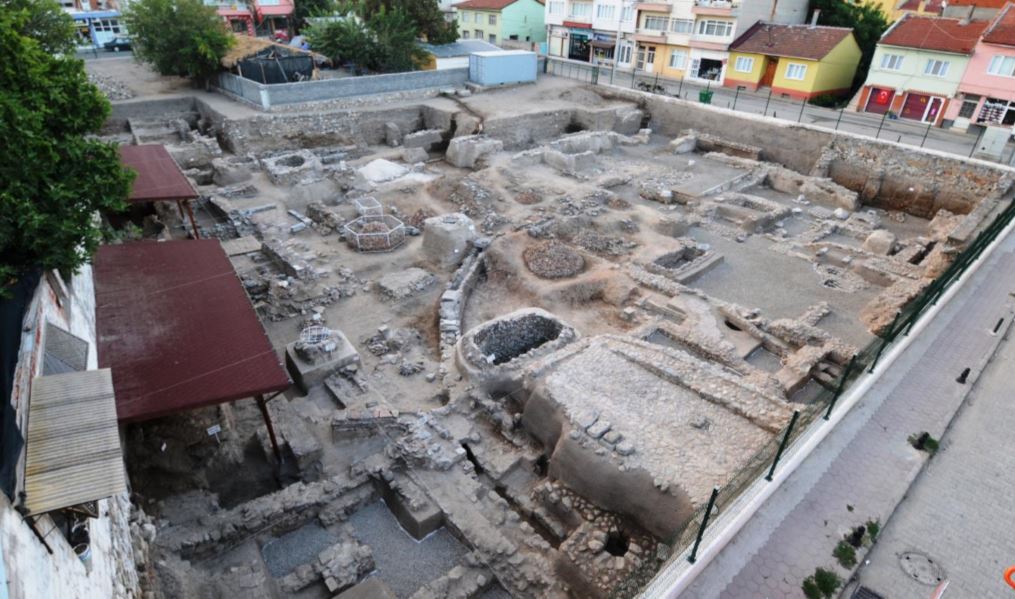 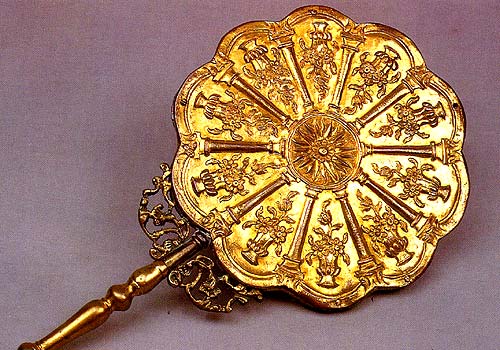 Maden sanatı 

Türk İslam sanatında madeni eserler:
 
 günlük kullanım ve süs eşyaları, 
 dinî mekanlarda ya da törenlerde 
     kullanılan  nesneler, 
 saldırı ve savunma silahları ve 
 madeni paralar (sikkeler)
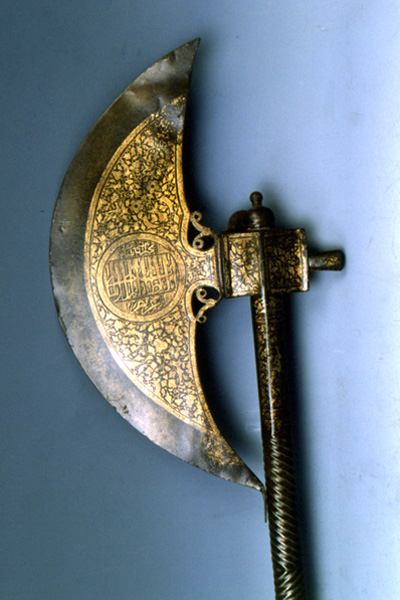 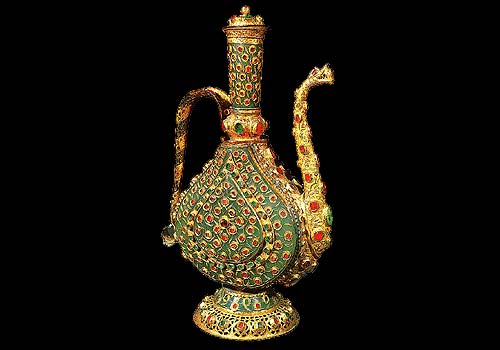 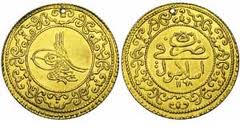 Türkler’de maden işçiliğinin kökleri İslam öncesi döneme (Hunlar, Göktürkler ve Uygurlar) uzanmaktadır.  

Maden sanatının örnekleri:

 at koşum takımları, 
kemer tokaları 
kılıç, kalkan ve mızrak vs. 
bazı süs ve kullanım eşyaları.
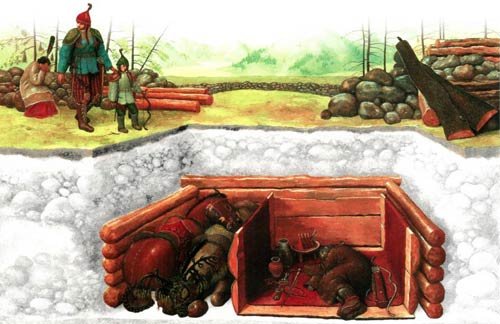 İslam öncesi Türk sanatının bütün kollarında olduğu gibi maden sanatında da Orta Asya hayvan üslubunun etkileri söz konusudur.
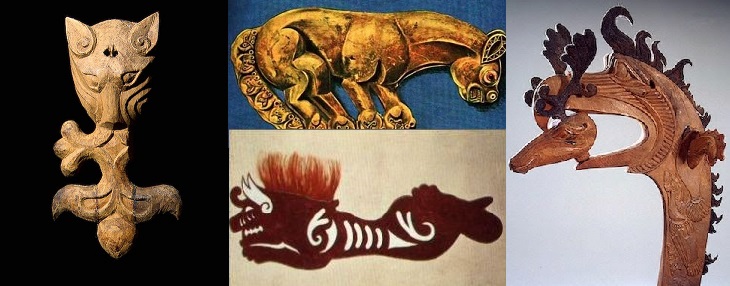 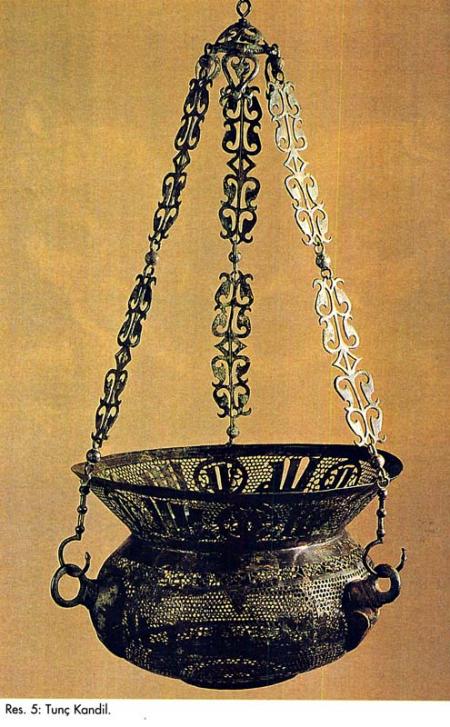 Ankara Etnografya Müzesi’nde sergilenen Beyşehir Eşrefoğlu Camii’ne ait tunç kandil, döneme ait önemli bir örnektir.
Osmanlı döneminde maden sanatı 15. yüzyıldan sonra büyük gelişme göstermiş ve 16-17. yüzyıllarda en parlak dönemini yaşamıştır. 

Bu dönemde maden sanatında gümüş ve altın işçiliğinin ağırlığı artmaya başlamıştır.
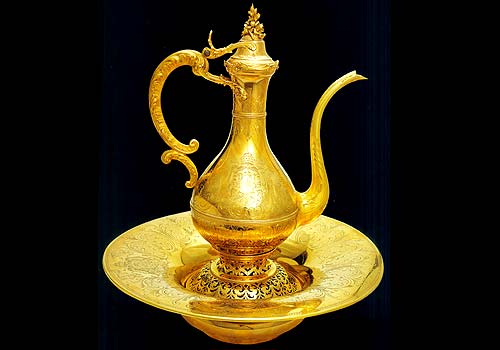 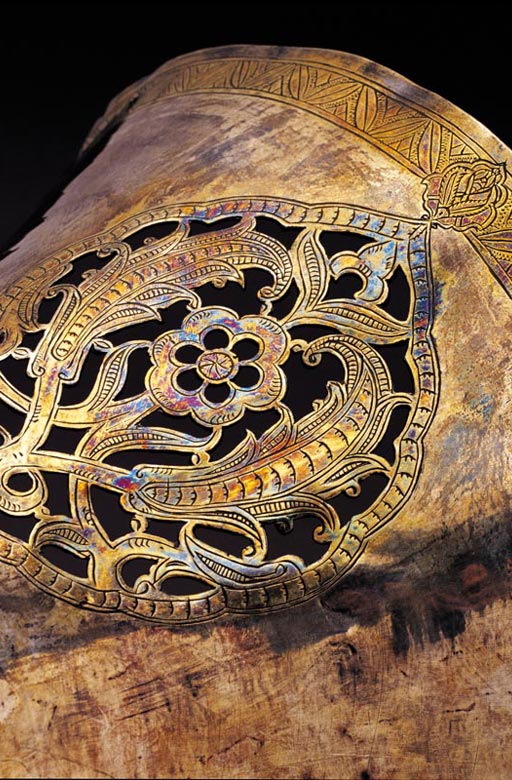 Fatih döneminden sonra maden sanatında giderek ortak bir anlayış belirmeye başlamış, süslemede hayvan figürlerinin yoğunluğu azalırken bitkisel motifler ağırlık kazanmıştır.
Cam Sanatı

Cam, İslam dünyasında ilk dönemlerden beri bilinen, hem süs hem mimarî hem de fonksiyonel amaçlı kullanımı olan bir malzemedir.
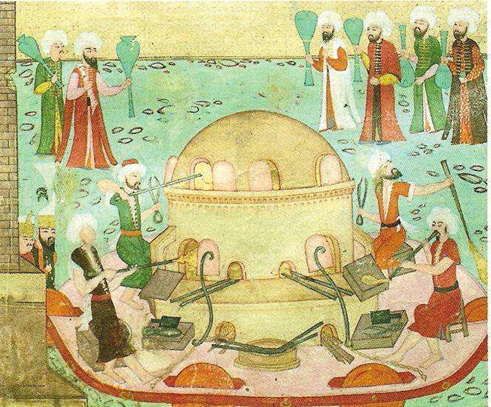 İslamiyet’in ilk yıllarında Müslümanlar Yemen üretimi aynalar kullanmışlar, Emeviler döneminde ise Kâbe’nin aydınlatılması için tavanına camlar yerleştirmişlerdir.
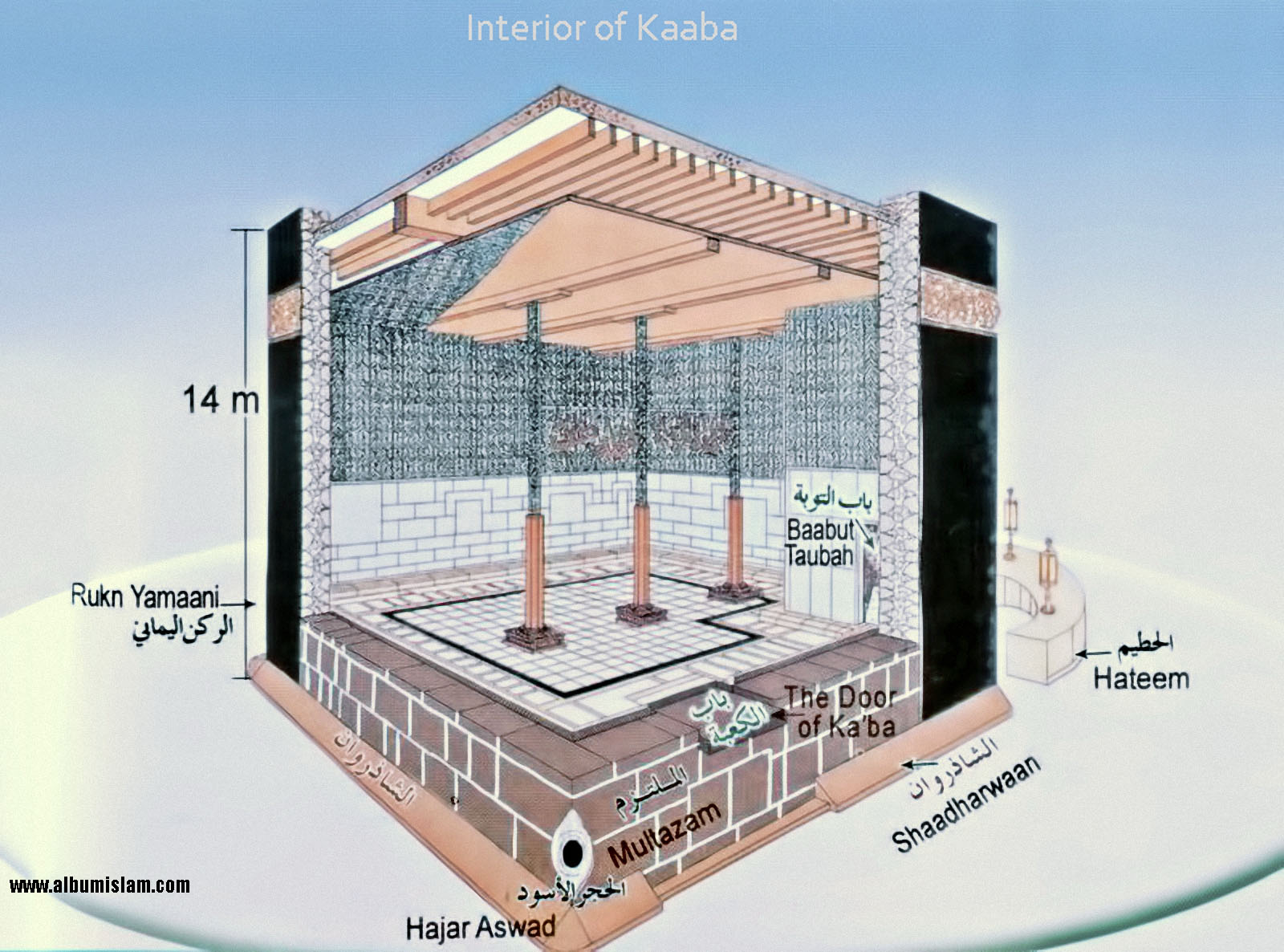 Abbasiler zamanında cam işçiliği daha da gelişmiş ve Irak bölgesi önemli bir imalat merkezi olmuştur. 


Samarra kazılarında bulunan cam mozayik parçaları bunu teyit etmektedir.
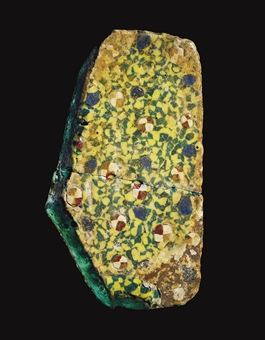 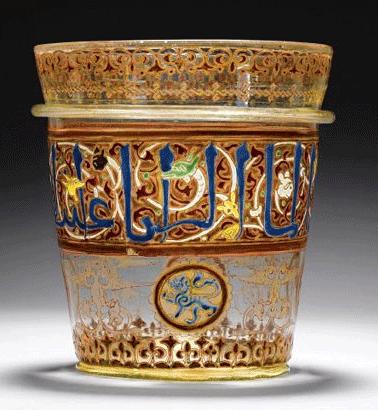 Cam işçiliği ; sırasıyla 
Büyük Selçuklu,
Zengiler, 
Eyyubiler ve
Memluklar zamanında büyük gelişme göstermiştir.
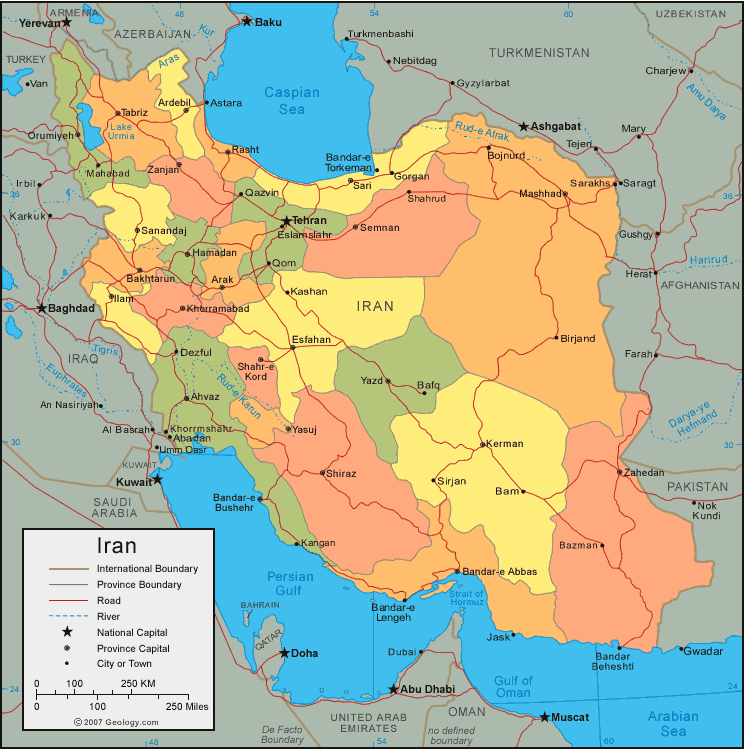 İranda Rey ve Kaşan şehirleri çini ve cam işçiliğinin önemli merkezleridir.
Anadolu Selçukluları ve Artuklular zamanında ise şemsiyye denilen bombeli camlar üretilmiştir. 


Beyşehir Gölü kıyısındaki Kubadabad ile Konya sarayları kalıntılarında bazıları alçı şebekelere gömülü renkli cam parçaları bulunmuştur.
Kubadabad Sarayı
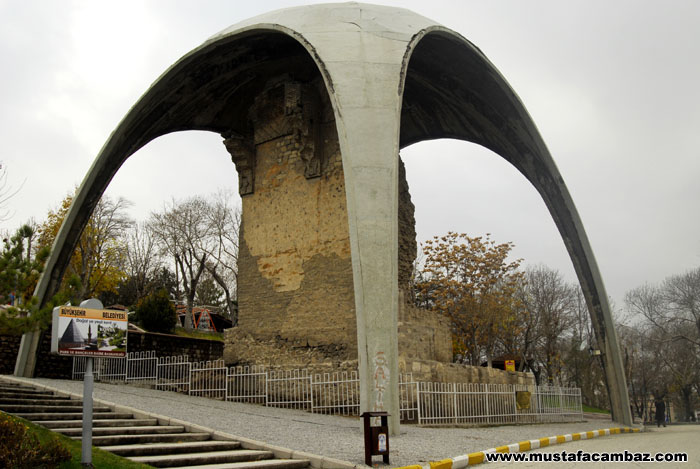 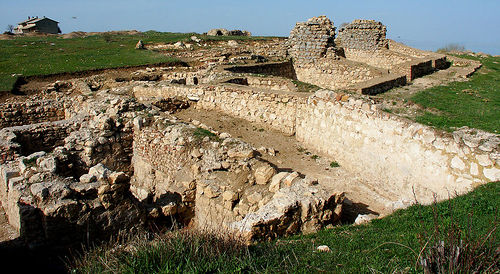 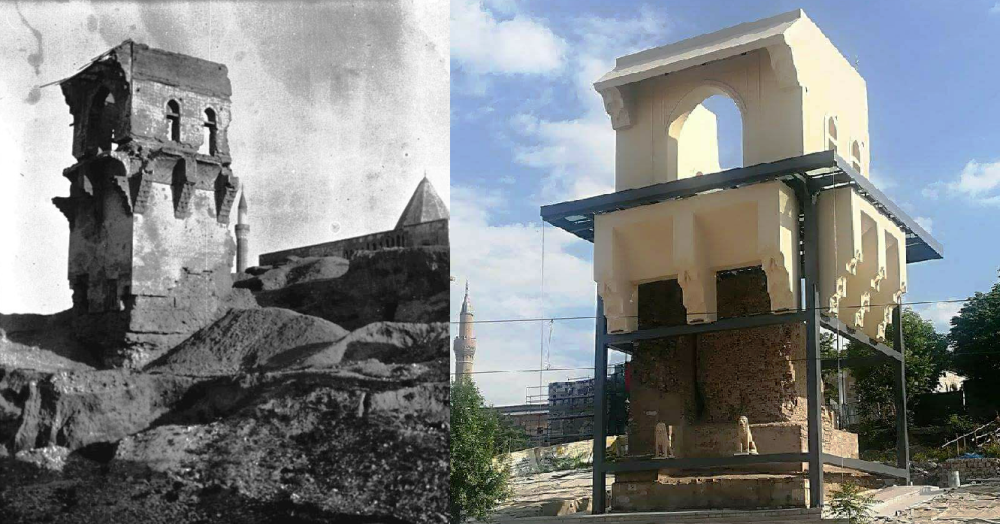 Osmanlılar’da camcılık önemli bir meslek kolu olmuştur. Cam ustalarına eskiden câmgerân denirdi

Osmanlı cam imalatı ve işçiliğinin merkezi İstanbul’da Eğrikapı ve Tekfur Sarayı civarında toplanmıştır.
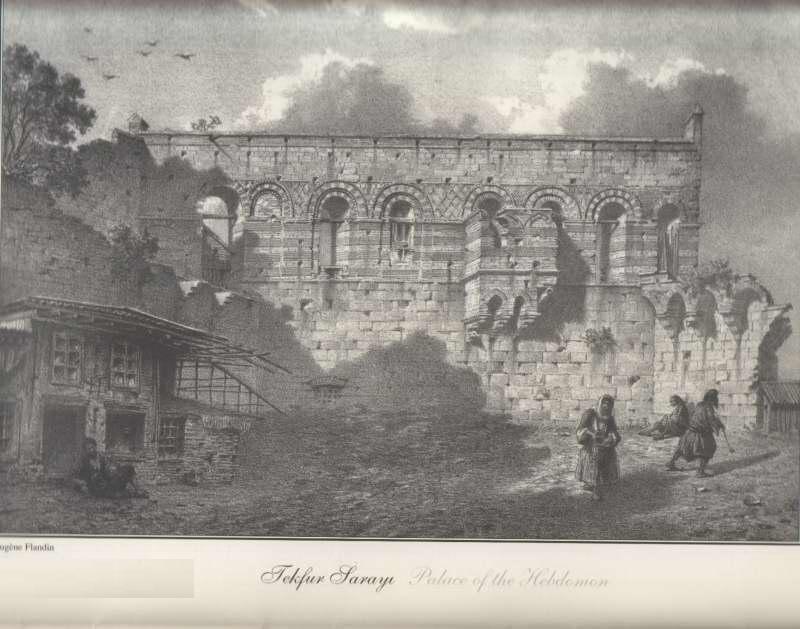 Osmanlı döneminde revzen-i menkuş (vitray) denilen renkli camlarla teşkil edilmiş cam sanatı oldukça gelişmiştir.
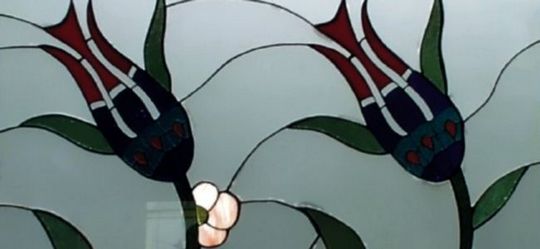 Süleymaniye 			 (Şarhoş İbrahim usta) 
Üsküdar Mihrimah Sultan
Yeni Camii
Nuru Osmaniye Camii  

pencereleri dikkat çekici örneklerdir.
Üsküdar Mihrimah
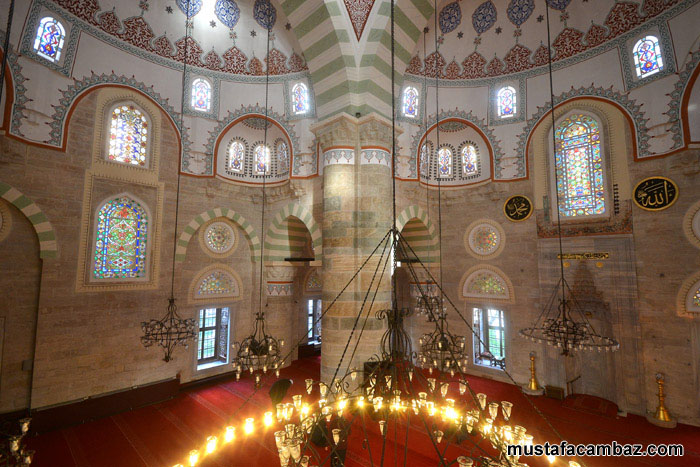 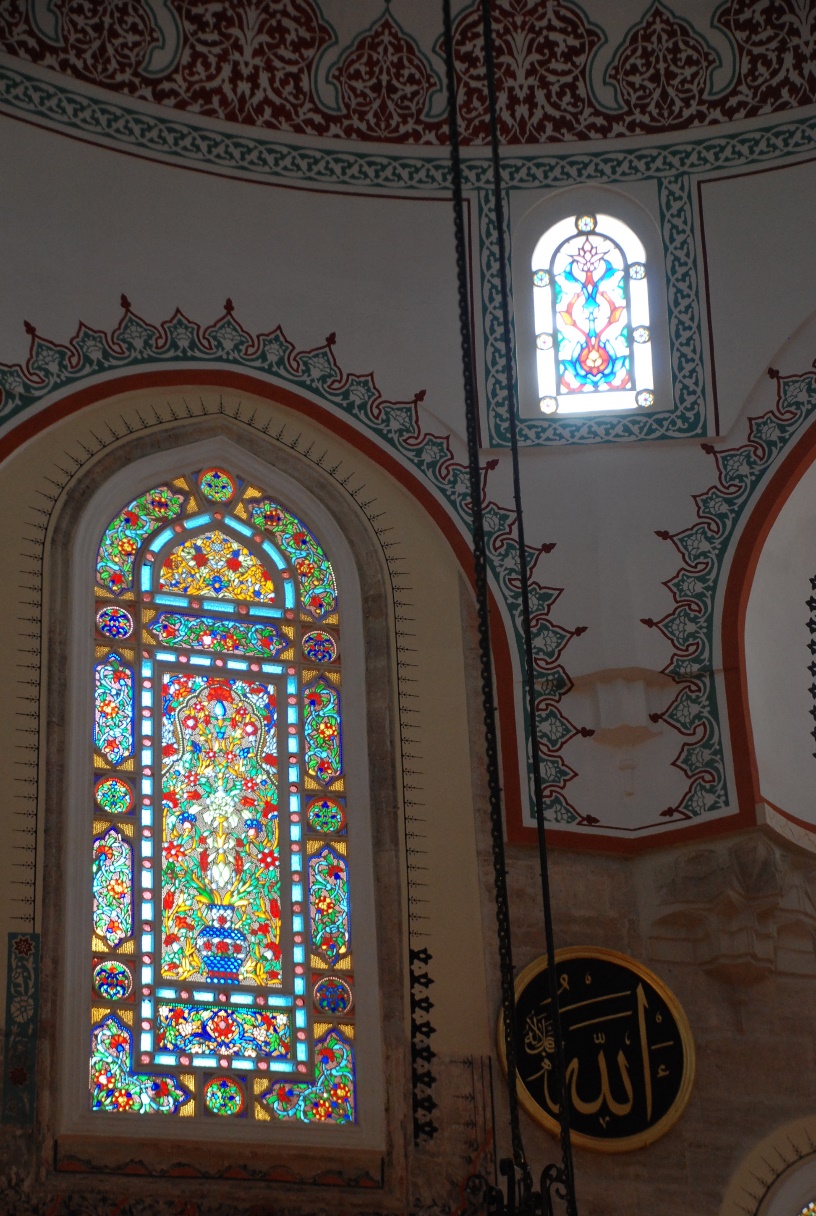 Üsküdar Mihrimah
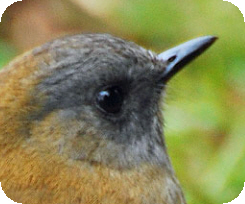 Sultan I. Abdülaziz zamanında (1839-1861) önce Çubuklu’da sonra da Beykoz’da cam atelyeleri kurulmuştur. 

Çubuklu’da yapılan bir grup cam işleri, renkleri bülbül gözüne benzediği için çeşm-i bülbül namıyla anılmıştır.
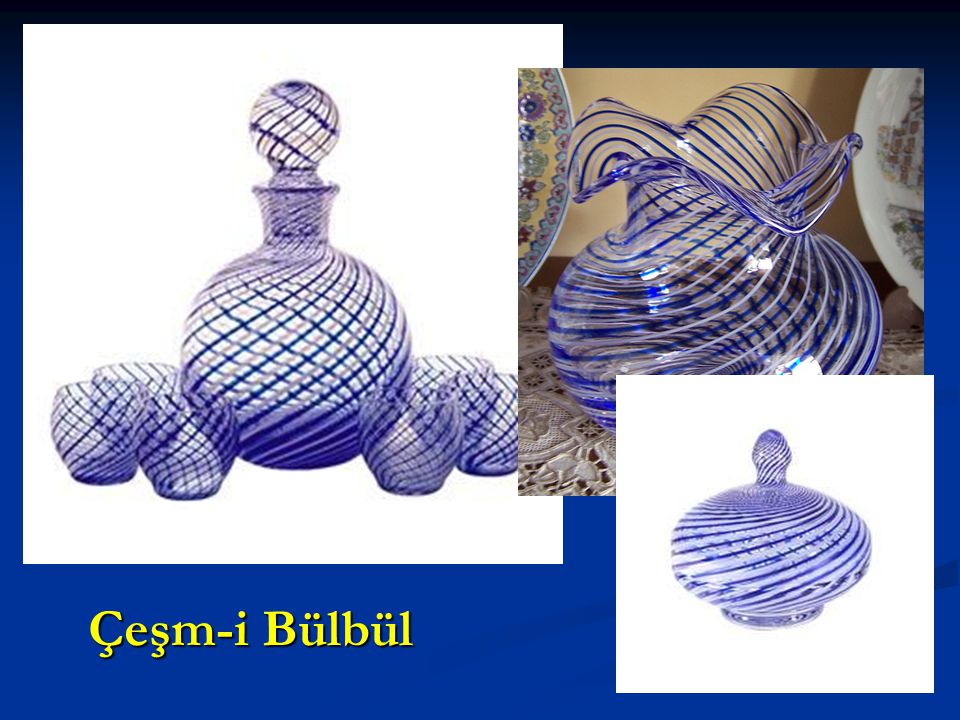 [Speaker Notes: Çeşm-i bülbül (Bülbülün gözü), 18. yüzyılın sonunda III. Selim’in Mevlevi dervişi Mehmet Dede’yi cam tekniklerini öğrenmek için Venedik’e göndermesi sonucunda ortaya çıkmış bir cam işleme sanatıdır.
Mehmet Dede opal cam tekniğini öğrendiği Venedik’ten dönüşte Beykoz’da bir atölye açmış, Dede’nin Venedik’ten getirdiği bu tekniğin geliştirilmesiyle çeşm-i bülbül ortaya çıkmıştır. Bu değerli ürünün imalatını yaygınlaştıran kişi ise Tophane Müşiri Fethi Ahmet Paşa'dır.
Çeşm-i Bülbül, yaratılışında kullanılan özel camcılık teknolojisinin yanı sıra, uzun işlemler ve yaratıcılık gerektiren bir üründür. Başlıca özelliği, ince ve renkli cam çubukların yüksek ısıda eriyip, su gibi olmuş camın içine yerleştirilmesidir. "Dönerek burulan" çizgiler, o cam formu biçimlendiren ustanın hünerini ve üslûbunu yansıtırlar.
Çeşm-i bülbül olarak adlandırılan ürünler arasında vazo, sürahi, şekerlik, kase ve tabak gibi formlar bulunur.]
Osmanlılar döneminde camdan yapılan eşyalardan bazıları: 

gülabdanlar, 
ibrikler, 
laledanlar, 
şamdanlar, 
daldırmalar, 
tabaklar, 
kaseler ve 
fincanlar
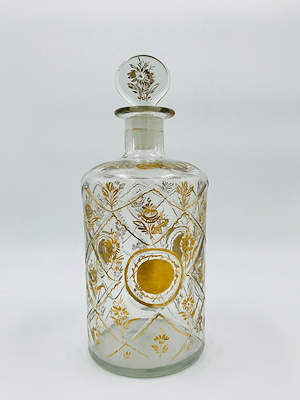 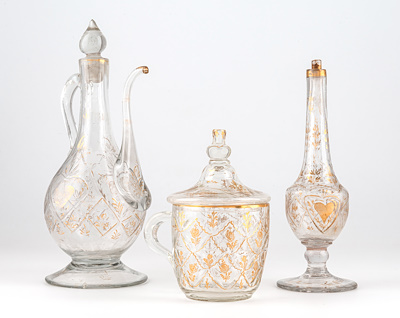 Dokuma ve İşleme Sanatı

Halıcılık
Dokuma ve işleme sanatları içinde önemli bir yer tutar.

Türk ve İslam dünyasında dokuma sanatları kuzey yarım kürenin belirli bir kuşağında bulunan coğrafyalarda gelişme göstermiştir.
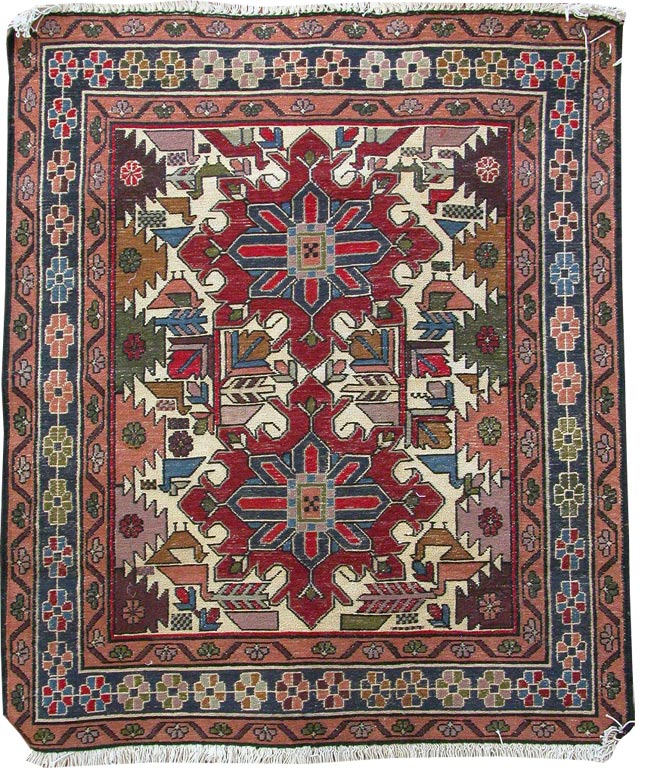 Dokuma ve halı sanatının çok eski tarihlerden beri bilindiği ve yaygın olduğu yerler:

 Doğu Türkistan, 
 Türkî Cumhuriyetler, 
 Afganistan, 
 İran,
 Kafkasya, 



 Halı sanatının Anadolu ve Balkanlar’a da büyük ölçüde bu coğrafyadan yayıldığı sanılmaktadır.
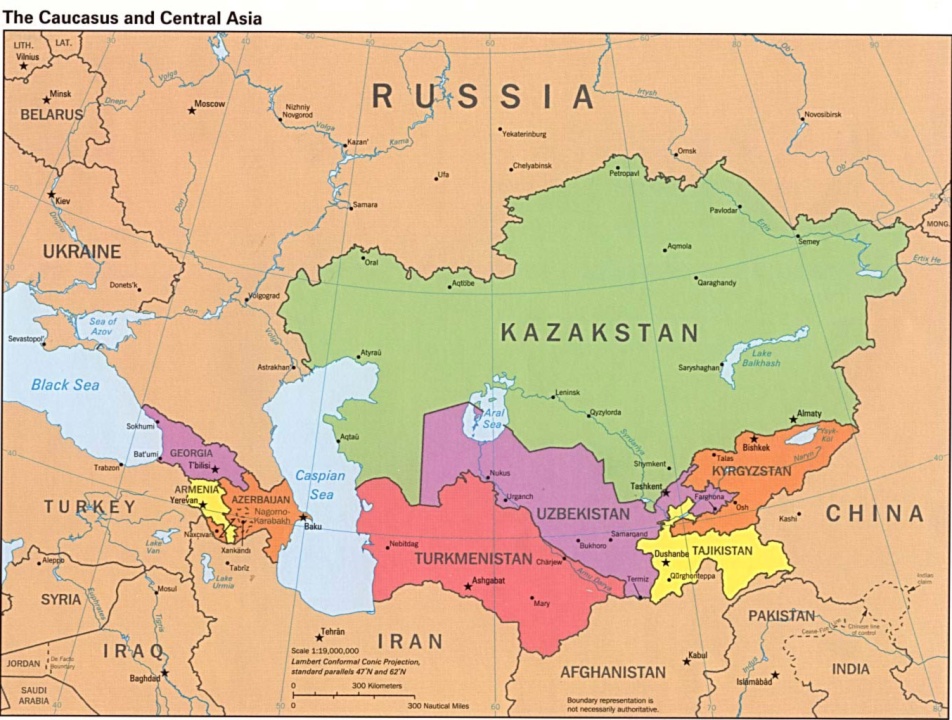 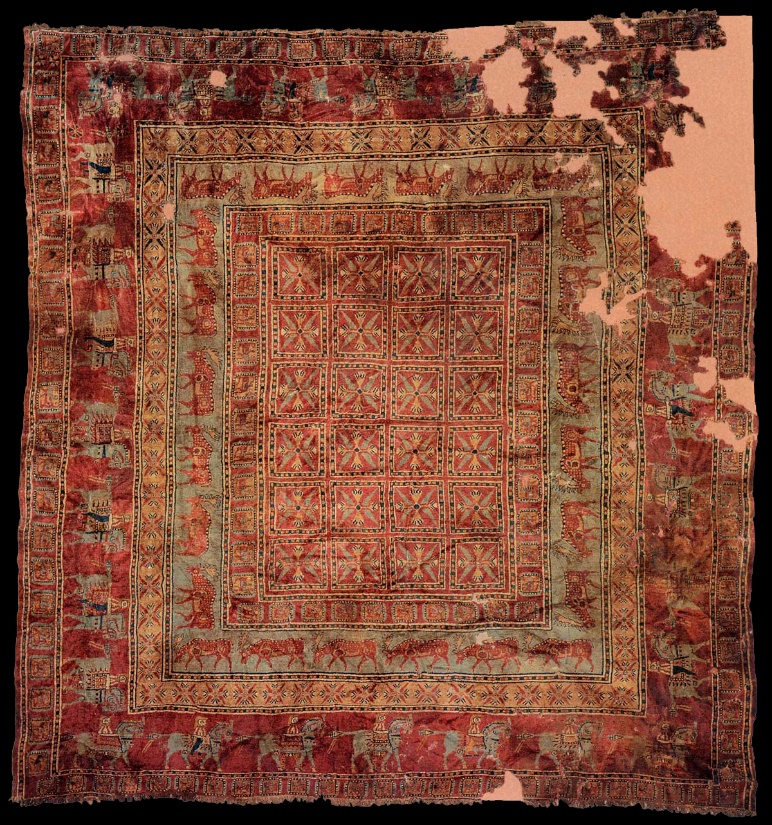 Halı ve Türkler 
Dünya halı sanatının bilinen en eski örneği Türkler’e aittir.

Pazırık Halısı Altaylar’daki 5. Pazırık kurganından çıkartılan M.Ö. 3-1. yüzyıllar arasına tarihlenen ve bugün Hermitage Müzesi’nde sergilenen en eski halı örneğidir.
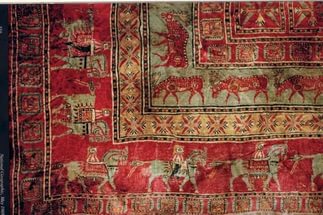 [Speaker Notes: Hermitage Müzesi dünyanın en büyük ve en eski müzelerinden biridir. Müze, 1754 yılında Büyük Katerina tarafından kuruldu ve 1852'de halka açıldı.]
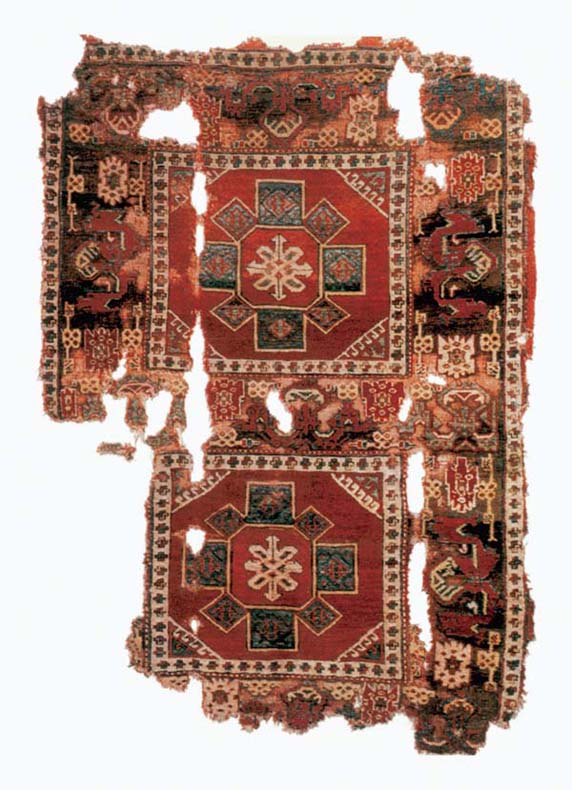 Türk halı sanatının en parlak dönemleri
	Anadolu Selçukluları 	Osmanlılar

Anadolu Selçukluları’na ait en eski halı örnekleri Konya Alaeddin ve Beyşehir Eşrefoğlu camilerinde bulunmuş olup, bugün İstanbul Türk ve İslam Eserleri Müzesi’nde teşhir edilmektedir.
Anadolu Selçuklu Halısı,13. yüzyıl,
Türk ve İslam Eserleri Müzesi,İstanbul
Anadolu Türk halı sanatının klasik dönemi 16. ve 17. yüzyıllar olarak kabul edilir. 



Bu dönem halıları 
 
Uşak halıları 
Saray halıları 


şeklinde iki ana gruba ayrılmaktadır.
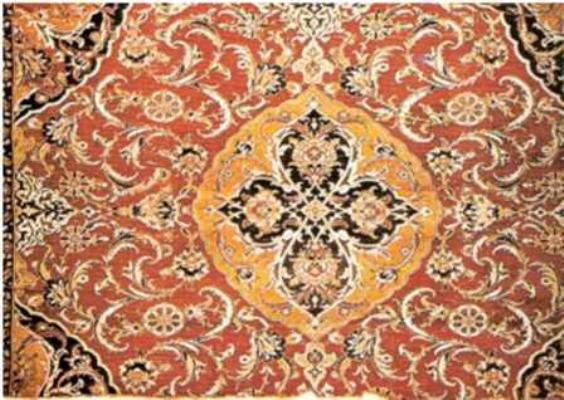 hayvan figürlü selçuklu halıları
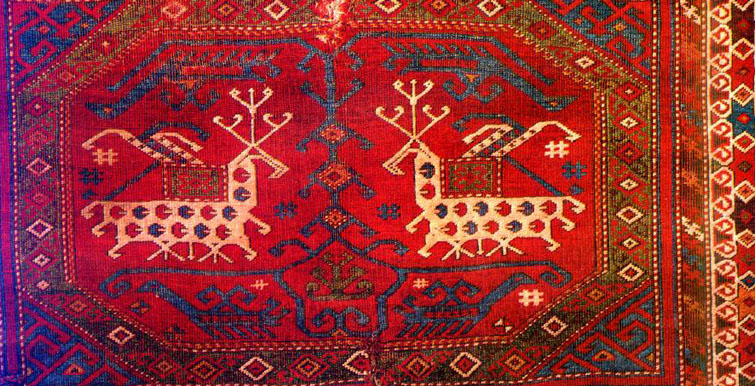 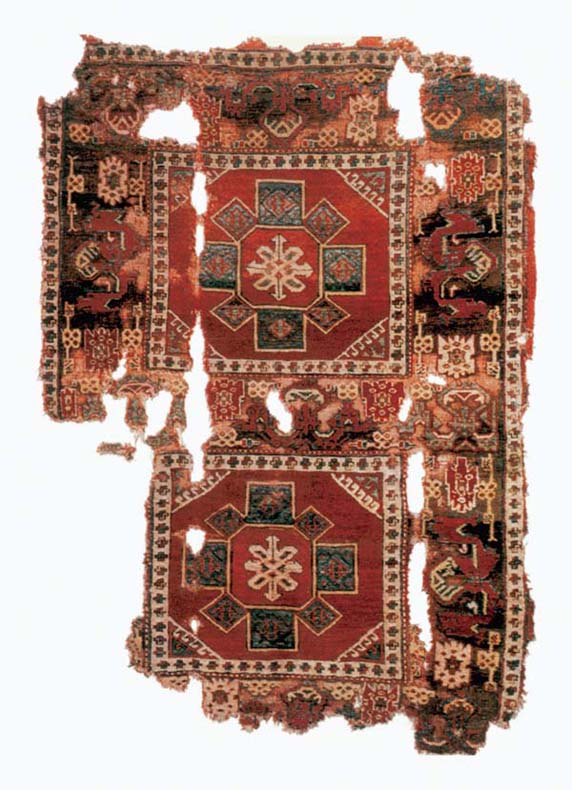 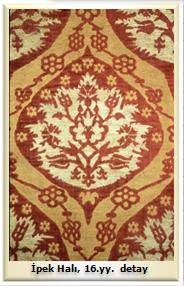 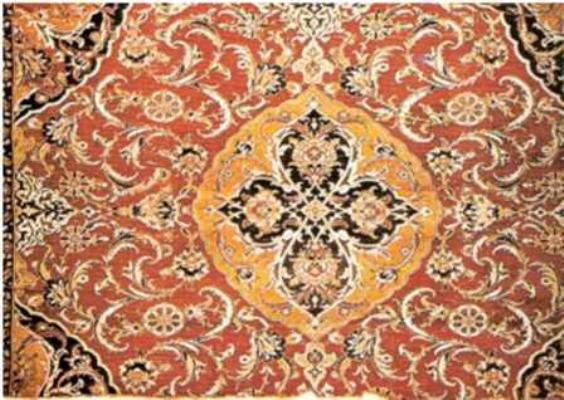 Osmanlı Saray Halıları bitkisel
Türk İslam dokuma sanatının, halı dışındaki diğer örnekleri 

kilim, 
cicim, 
sili, 
seccade ve 
kumaş
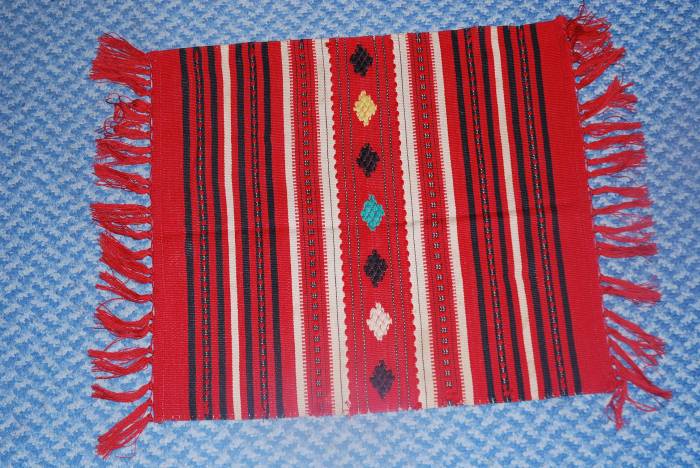 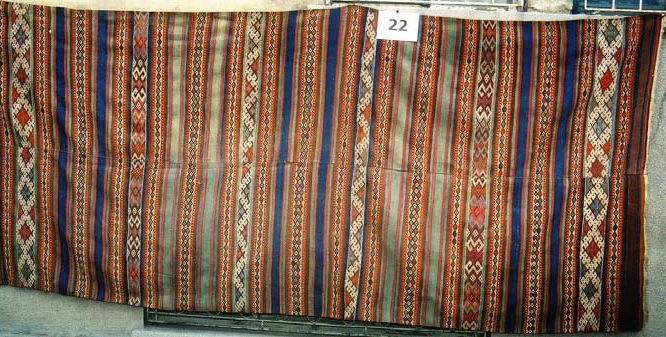 [Speaker Notes: Cicim DokumaÇözgü, atkı iplikleri arasına renkli desen iplikleri atılarak sıkıştırılmak suretiyle meydana getirilen dokuma türüdür.Cicim tersten yapılan dokumadır.Atkısı kıl olanları da oldukça yaygındır.Dokumanın yüzeyinde, sonradan iğne ile işlenmiş gibi kabarık desenler oluşturmaktadır.Cicim dokumacılığında desenler oluşturulurken atkı iplikleri ile desen iplikleri sıra takip etmektedir.Atkı ipliği atıldıktan sonra yapılacak desene göre, desen ipliği bir veya birden fazlı çözgü ipliği üzerinden atlatılarak desen oluşturulmaktadır.Cicim dokumalarda, dokumanın yüzeyinde meydana getirilen desenler, ipliğin kalınlığına, inceliğine, serpme motifler halinde oluşuna göre değişik görünüm almaktadır.Cicim dokuma ile; heybe, sofra altı, gelin çuvalı, hurç, minder, divan örtüsü, tandır örtüsü, namazlağ, yaygı, yastık vb. yapılmaktadır.Cicim atkı yüzlü veya bezayağı tekniğiyle dokunmaktadır. Desen ipinin atılış şekline göre iki veya üç cicim çeşitleri görülmektedir.Zilli (Sili) DokumaHer desen ipliği kendi desen alanında,enine üç üstten bir alttan atlayarak geçirilmektedir.Sıra tamamlandıktan sonra, bir veya birkaç atkı atılarak sıkıştırılmaktadır.Verev desenlerde üç üstten, bir alttan yapılan işlemler her sırada çözgü ipliği kaydırılarak devam ettirilmektedir.Bazen hem dik, hem de verev dokuma birlikte olduğu gibi cicim tekniği ile karışık olarak yapılanları da görülmektedir. Kalın, kaba görünümlü zilinin çözgüsü genellikle kıldan hazırlanmaktadır.Yörük köylerinde hala dokunmakta olan zillilerin dokuma tekniğine her desen uygulanamadığından eski desenlerde değişiklik görülmektedir.Zili dokumalar, çeşitli çadır eşyası, ekin çuvalları, minder, yastık, yaygı gibi dokumalarda tercih edilmektedir.Dokuma özelliklerine göre; düz, çapraz, çerçeveli, damalı zili gibi çeşitleri bulunmaktadır.]
Kilimler dokundukları yerin veya dokuyan aşiretin ismine ya da motiflerine göre çeşitlenmektedir.
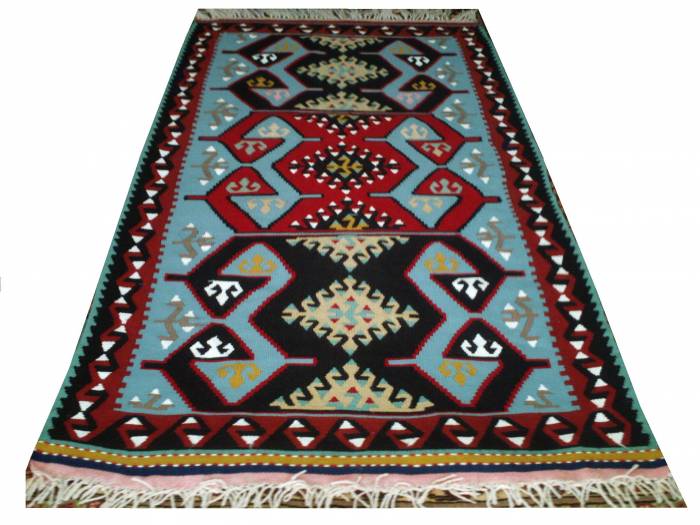 Anadolu kilimleri;

 Türkmen, 
Yörük /Emirdağ, 
Malatya, 
Karasu, 
Kırşehir, 
Eşme ve 
Obruk

 gibi isimler almışlardır.
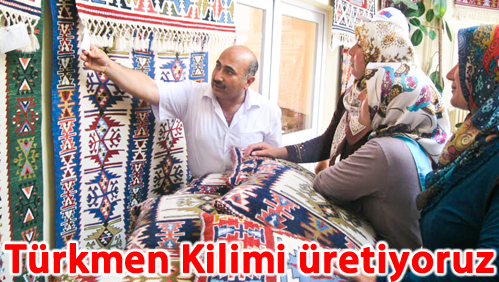 Hat/Yazı Sanatı 

Arapça’da hat sözcüğü, Arap harfleriyle yazılmış güzel el yazısı karşılığı olarak kullanılmaktadır.

Bu yazı sanatı ile uğraşanlara ise hattat denilmektedir.
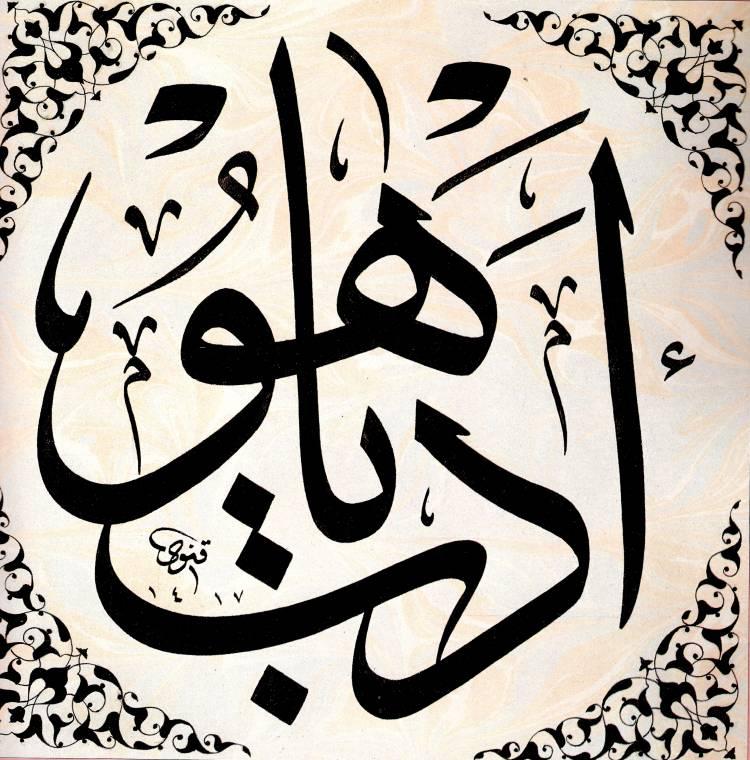 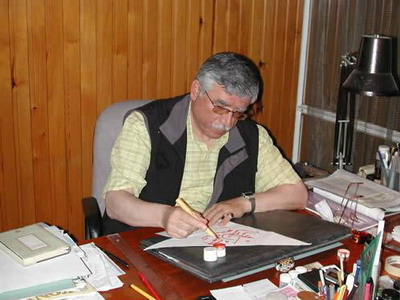 Hattat Hüseyin Öksüz
Hat sanatında her cins yazının iri şekline celî,

Harf ve kelimelerin kaideye uygun bir şekilde üst üste terkip edilmesine de istif 

adı verilmektedir.
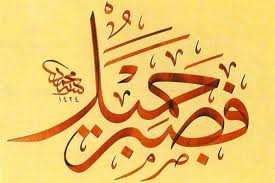 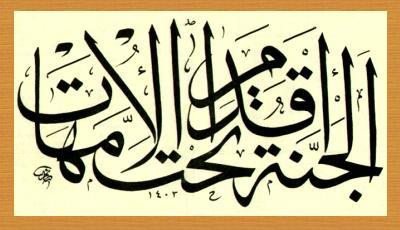 Arap yazısı, İslam’dan önceki dönemde değişik şekillerde isimlendirilmiştir.


Cahiliye döneminde köşeli ve dik tarzdaki bu yazıya cezm ve meşk adı verilmiştir.
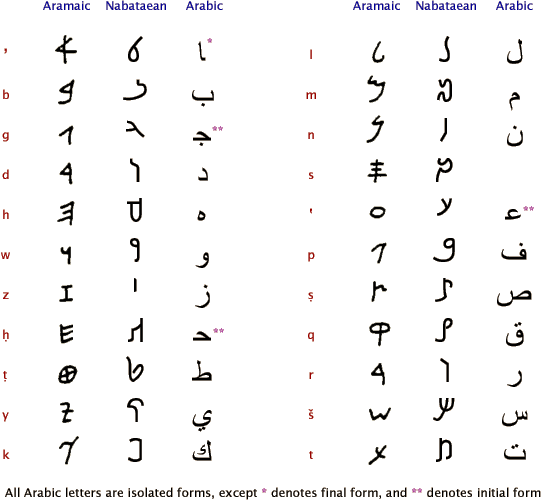 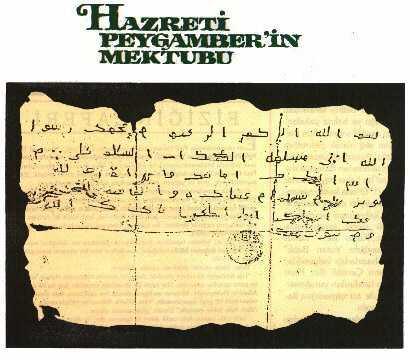 Bu yazı türü İslamiyet’in doğuşu ile birlikte mekkî, hicretten sonra da medenî isimlerini alarak kitap haline getirilen ilk Kuran metninin yazımında kullanılmıştır.
Bu yazı Hz. Ali’nin halifeliği zamanında (656-661) devletin merkezi Kufe’ye izafeten kufî adını almıştır.

Emeviler döneminin sonlarına doğru yazı değişmeye yüz tutmuş ve harflerdeki köşelilik kaybolmaya başlamıştır.
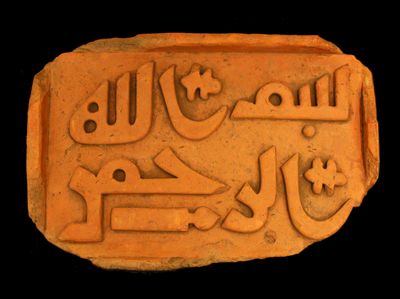 Umayyad Wall Plaque with Kufic Text
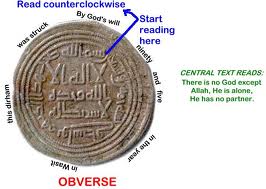 Islamic coin | Umayyad dirham
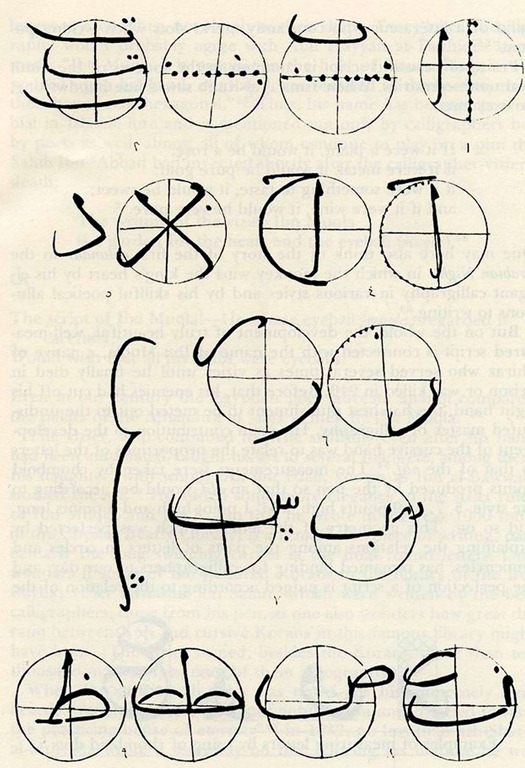 Abbasiler zamanında artan ilim ve sanat faaliyetleri, etkisini yazı konusunda da göstermiş ve bu çerçevede önce meşhur hattat vezir İbn-i Mukle (öl. 940) ondan yaklaşık bir asır sonra İbnü’l-Bevvab (öl. 1022) Arap yazısını belli kurallara göre geliştirmişlerdir.
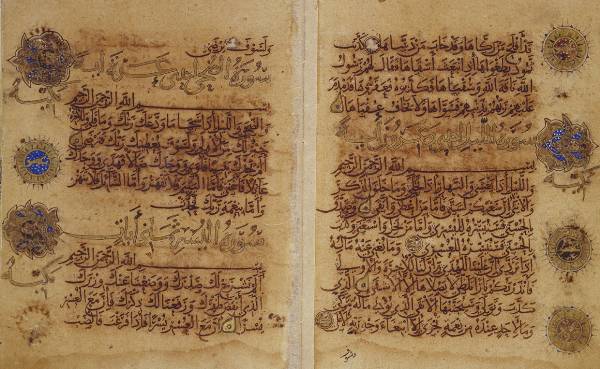 Bu iki önemli hattattan sonra Yakutü’l-Musta’sımî (öl. 1298) aklâm-ı sitte’yi icad etmiştir.
 sülüs, 

nesih,
 
muhakkak, 

reyhanî,
 
tevki’ 
 
rika’
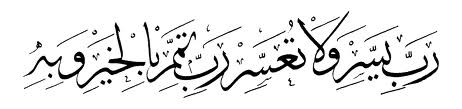 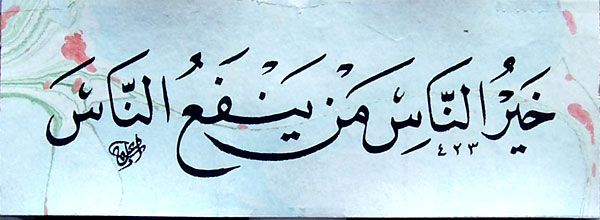 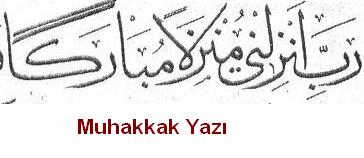 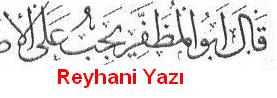 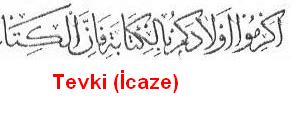 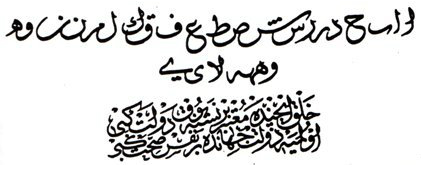 Osmanlı 

Hat sanatı’nın gelişimine Osmanlı hattatlarının da büyük katkıları olmuştur. 

Amasyalı hattat Şeyh Hamdullah (öl. 1520), hamisi ve talebesi 2. Beyazıt’ın teşviki ile Yakut’un mirasından kendi sanat zevk ve anlayışı istikametinde yeni bir tarz çıkarmayı başarmıştır.
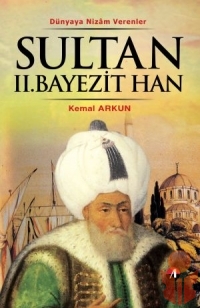 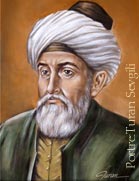 Şeyh üslubu 
Şeyh Hamdullah’ın oluşturduğu yazı üslubudur. Bu tarzla Osmanlı Türk hat sanatında Yakut devri kapanmış ve yüz elli yıldan fazla bu yeni üslup devam etmiştir.
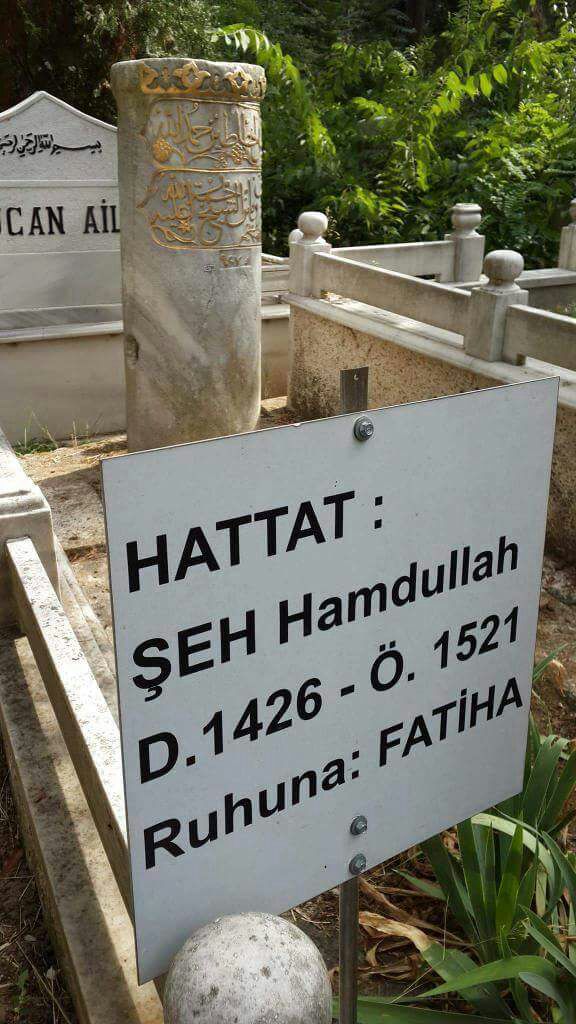 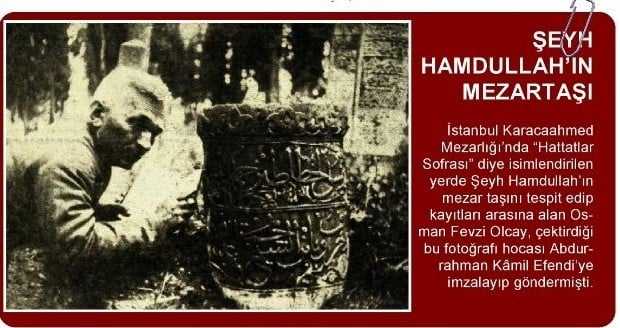 [Speaker Notes: Doğumu ve eğitimi [değiştir]
İslam yazı sanatını zirveye taşıyan hattat olarak tanımlanan Şeyh Hamdullah Amasya’da doğmuş, Buhara'dan Amasya'ya göç etmiş Şeyh Mustafa'nın oğludur. Doğum tarihi kesin olarak bilinmemekle birlikte tarihçiler Hicri 833 - 840 veya Milâdi 1426 - 1429 olabileceğini kaydetmektedirler.
Hamdullah Çelebi, dini ilimleri ve edebi bilgileri devrinin meşhur alimi Şehzade II. Bayezid ve Ahmed’in hocası Hatip Kasım Efendi’den tahsil etmiş, ileri seviyede Arapça öğrenmiştir.
İlk hat hocası Sufi Yahya Çelebi-zâde Ali Çelebi olmuştur. Onun Fatih Sultan Mehmet’e kâtip olması üzerine Amasya’da Hayrettin Halil Çelebi hocalığında yazı eğitimini tamamlamıştır. O altı el yazısını Yaqut al-Musta'simi'nin ardılı ve Abdallah Sayrafi (ʿAbd-Allāh Ṣayrafī Tabrīzī)'nin gözbebeği Hayreddin Mar'ashi (Ḵayr­al-Dīn Maṛʿašī)'den öğrendi. Şeyh Hamdullah asıl gelişmesini Yakut Musat’sımi (Yāqūt Mostaʿṣemī ʿJamāl-al-Dīn Abu’l-Majd) ve Abdullah Sayrafi’nin yazıları üzerinde yaptığı uzun çalışmalar sonucunda elde etmiştir.”
Şeyh Hamdullah yazdığı yazı ve kendine has üslûbu ile ‘Kıbletül Küttab’ diye anılmıştır. Yazı onun elinde o derece gelişip güzelleşmiştir ki zamanındaki ve daha sonraki hattatlar ona benzemeye çalışmışlarsa da sanatına yaklaşabilen çok az olmuştur.
II. Bayezid, şehzadeliği ve Amasya valiliği sırasında Şeyh Hamdullah ile yakından ilgilenmiş, hatta Hamdullah’ın yazı hokkasını kendi elinde tutarak üstada hizmette bulunmuştur. Davetlerde de en yakınında oturtmuş, diğer misafirlerden ayrı tutmuştur.
II. Bayezid Hamdullah'ı İstanbul'a davet ediyor
1481'de Fatih Sultan Mehmed Han’ın vefatı üzerine tahta davet edilen Şehzade Bayezid, Amasya’dan ayrılırken hocası Şeyh Hamdullah’ı İstanbul’a davet etmiştir. Bayezid Han’ın saltanat tahtına çıkmasından bir süre sonra Hamdullah İstanbul’a gitmiş, Amasya’da iken arkadaşlık yaptığı Hattat Abdullah ve Hattat Cemaleddin Amasi’nin evine misafir olmuştur.
Hocasının İstanbul’a geldiğini işiten Sultan Bayezid Şeyh’e olan muhabbetinden, ona yakın olmak ve sohbetinde bulunmak için sarayın harem dairesi civarında oda tahsis etmiştir. Daha sonra Şeyh Hamdullah, saraya kâtip ve saray hüddamlığına muallim tâyin edilmiştir.
Hamdullah'ın okçuluğu [değiştir]
Hattatların piri Şeyh Hamdullah, “Şeyh” unvânını ok atıcılığından almıştır. Ok ve yay yapmakta meşhurdur. Şeyh Hamdullah iyi bir ok atıcısı olduğunu, 1100 adımlık atışıyla göstermiştir. Pehlivanlar arasında ok atış rekoru kırarak menzil sahibi üstat olmuştur.
Bu başarıları sebebiyle Padişah II.Bayezid tarafından Mahmud ve Hamza Dede’den sonra Ok Meydanı Atıcılar Tekkesi Şeyhliği’ne tayin edilmiştir.
Şeyh Hamdullah aynı zamanda iyi bir terzidir. Diktiği kaftanların dikiş yerlerini bulmakta zorlukta çekilirmiş. II. Bayezid’in şehzadeliği sırasında Şeyh Hamdullah kendi elleri ile diktiği ve hediye olarak verdiği kaftanda dikiş yerleri gizlenmiştir.
Son yılları ve ölümü [değiştir]
II. Bayezid’in vefatından sonra oğlu Sultan Selim zamanında sekiz yıl tamamen inzivaya çekilmiştir. Hem talebe yetiştirmiş, hem de manevi terbiyesine girmiş müritlerini irşat ederek günlerini geçirmiştir. Kanuni Sultan Süleyman Han’ın tahta çıkması ile tekrar padişahın teveccühüne mazhar olmuştur. 1526 yılında İstanbul’da vefat etmiştir. Vefat ettiğinde yaşı doksanın üstündedir. Mezarı Karacaahmet Mezarlığı'ndadır. Celi sülüs hatla yazılmış mezartaşı kitabesinde "Reisü'l-hattatin Hamdullah el-maruf bi-ibni'ş-Şeyh rahmetullahi aleyh Hicri 927/Miladi 1521" yazılıdır.
Eserleri [değiştir]
Şeyh Hamdullah doksanı aşan yaşı ile hayata veda ettiği zaman, geride 30 Mushâf-ı Şerif, 50 En’am-ı Şerif ve cüz, 121 murakka[1] ve kıt’a[2] 8 ilmi eser, 6 dua mecmuası bırakmıştır. İlim ve sanat dünyamıza bilhassa altı nevi yazıda eserler vermiştir. 47 adet Mushaf-ı Şerif, Meşarik ve Mesahib-i Şerif, bine ulaşan Enam[3], Kehf, Nebe sureleri, tomar kıt’a ve murakka yazmıştır. Mimaride tezyini bir unsur olan celi yazılarla pek az meşgul olmakla beraber bilinen celi yazıları İstanbul’un Firûz Ağa Camii, Davut Paşa Camii, Bayezid Camii kitabeleri ile Edirne Bayezid Camii kitabeleri onun eseridir. Ayrıca geç 15. yüzyılda Şeyh Hamdullah tarafından Kur'an kopyalanmıştır.]
Şeyh Hamdullah’a bu özelliğinden ötürü daha sağlığında "Pîr-i Hattatîn" , "Kıbletü'l-Küttab” denilmiştir.
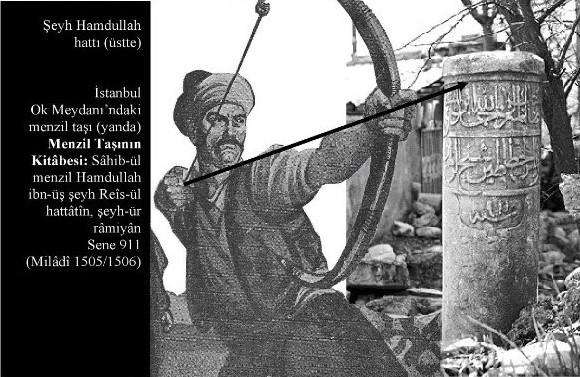 Şeyh Hamdullah'a ait  celî sülüs kitabeli  menzil taşı
[Speaker Notes: Doğumu ve eğitimi [değiştir]
İslam yazı sanatını zirveye taşıyan hattat olarak tanımlanan Şeyh Hamdullah Amasya’da doğmuş, Buhara'dan Amasya'ya göç etmiş Şeyh Mustafa'nın oğludur. Doğum tarihi kesin olarak bilinmemekle birlikte tarihçiler Hicri 833 - 840 veya Milâdi 1426 - 1429 olabileceğini kaydetmektedirler.
Hamdullah Çelebi, dini ilimleri ve edebi bilgileri devrinin meşhur alimi Şehzade II. Bayezid ve Ahmed’in hocası Hatip Kasım Efendi’den tahsil etmiş, ileri seviyede Arapça öğrenmiştir.
İlk hat hocası Sufi Yahya Çelebi-zâde Ali Çelebi olmuştur. Onun Fatih Sultan Mehmet’e kâtip olması üzerine Amasya’da Hayrettin Halil Çelebi hocalığında yazı eğitimini tamamlamıştır. O altı el yazısını Yaqut al-Musta'simi'nin ardılı ve Abdallah Sayrafi (ʿAbd-Allāh Ṣayrafī Tabrīzī)'nin gözbebeği Hayreddin Mar'ashi (Ḵayr­al-Dīn Maṛʿašī)'den öğrendi. Şeyh Hamdullah asıl gelişmesini Yakut Musat’sımi (Yāqūt Mostaʿṣemī ʿJamāl-al-Dīn Abu’l-Majd) ve Abdullah Sayrafi’nin yazıları üzerinde yaptığı uzun çalışmalar sonucunda elde etmiştir.”
Şeyh Hamdullah yazdığı yazı ve kendine has üslûbu ile ‘Kıbletül Küttab’ diye anılmıştır. Yazı onun elinde o derece gelişip güzelleşmiştir ki zamanındaki ve daha sonraki hattatlar ona benzemeye çalışmışlarsa da sanatına yaklaşabilen çok az olmuştur.
II. Bayezid, şehzadeliği ve Amasya valiliği sırasında Şeyh Hamdullah ile yakından ilgilenmiş, hatta Hamdullah’ın yazı hokkasını kendi elinde tutarak üstada hizmette bulunmuştur. Davetlerde de en yakınında oturtmuş, diğer misafirlerden ayrı tutmuştur.
II. Bayezid Hamdullah'ı İstanbul'a davet ediyor
1481'de Fatih Sultan Mehmed Han’ın vefatı üzerine tahta davet edilen Şehzade Bayezid, Amasya’dan ayrılırken hocası Şeyh Hamdullah’ı İstanbul’a davet etmiştir. Bayezid Han’ın saltanat tahtına çıkmasından bir süre sonra Hamdullah İstanbul’a gitmiş, Amasya’da iken arkadaşlık yaptığı Hattat Abdullah ve Hattat Cemaleddin Amasi’nin evine misafir olmuştur.
Hocasının İstanbul’a geldiğini işiten Sultan Bayezid Şeyh’e olan muhabbetinden, ona yakın olmak ve sohbetinde bulunmak için sarayın harem dairesi civarında oda tahsis etmiştir. Daha sonra Şeyh Hamdullah, saraya kâtip ve saray hüddamlığına muallim tâyin edilmiştir.
Hamdullah'ın okçuluğu [değiştir]
Hattatların piri Şeyh Hamdullah, “Şeyh” unvânını ok atıcılığından almıştır. Ok ve yay yapmakta meşhurdur. Şeyh Hamdullah iyi bir ok atıcısı olduğunu, 1100 adımlık atışıyla göstermiştir. Pehlivanlar arasında ok atış rekoru kırarak menzil sahibi üstat olmuştur.
Bu başarıları sebebiyle Padişah II.Bayezid tarafından Mahmud ve Hamza Dede’den sonra Ok Meydanı Atıcılar Tekkesi Şeyhliği’ne tayin edilmiştir.
Şeyh Hamdullah aynı zamanda iyi bir terzidir. Diktiği kaftanların dikiş yerlerini bulmakta zorlukta çekilirmiş. II. Bayezid’in şehzadeliği sırasında Şeyh Hamdullah kendi elleri ile diktiği ve hediye olarak verdiği kaftanda dikiş yerleri gizlenmiştir.
Son yılları ve ölümü [değiştir]
II. Bayezid’in vefatından sonra oğlu Sultan Selim zamanında sekiz yıl tamamen inzivaya çekilmiştir. Hem talebe yetiştirmiş, hem de manevi terbiyesine girmiş müritlerini irşat ederek günlerini geçirmiştir. Kanuni Sultan Süleyman Han’ın tahta çıkması ile tekrar padişahın teveccühüne mazhar olmuştur. 1526 yılında İstanbul’da vefat etmiştir. Vefat ettiğinde yaşı doksanın üstündedir. Mezarı Karacaahmet Mezarlığı'ndadır. Celi sülüs hatla yazılmış mezartaşı kitabesinde "Reisü'l-hattatin Hamdullah el-maruf bi-ibni'ş-Şeyh rahmetullahi aleyh Hicri 927/Miladi 1521" yazılıdır.
Eserleri [değiştir]
Şeyh Hamdullah doksanı aşan yaşı ile hayata veda ettiği zaman, geride 30 Mushâf-ı Şerif, 50 En’am-ı Şerif ve cüz, 121 murakka[1] ve kıt’a[2] 8 ilmi eser, 6 dua mecmuası bırakmıştır. İlim ve sanat dünyamıza bilhassa altı nevi yazıda eserler vermiştir. 47 adet Mushaf-ı Şerif, Meşarik ve Mesahib-i Şerif, bine ulaşan Enam[3], Kehf, Nebe sureleri, tomar kıt’a ve murakka yazmıştır. Mimaride tezyini bir unsur olan celi yazılarla pek az meşgul olmakla beraber bilinen celi yazıları İstanbul’un Firûz Ağa Camii, Davut Paşa Camii, Bayezid Camii kitabeleri ile Edirne Bayezid Camii kitabeleri onun eseridir. Ayrıca geç 15. yüzyılda Şeyh Hamdullah tarafından Kur'an kopyalanmıştır.]
Bu üslupta aklâm-ı sitte’den sülüs ve nesih Türk zevkine çok uygun geldiği için süratle yayılmış ve Mushaf yazımında ise sadece nesih hattı tercih edilmiştir.
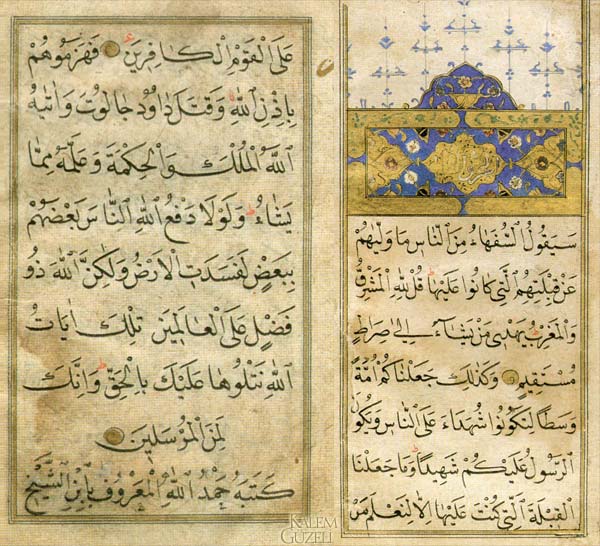 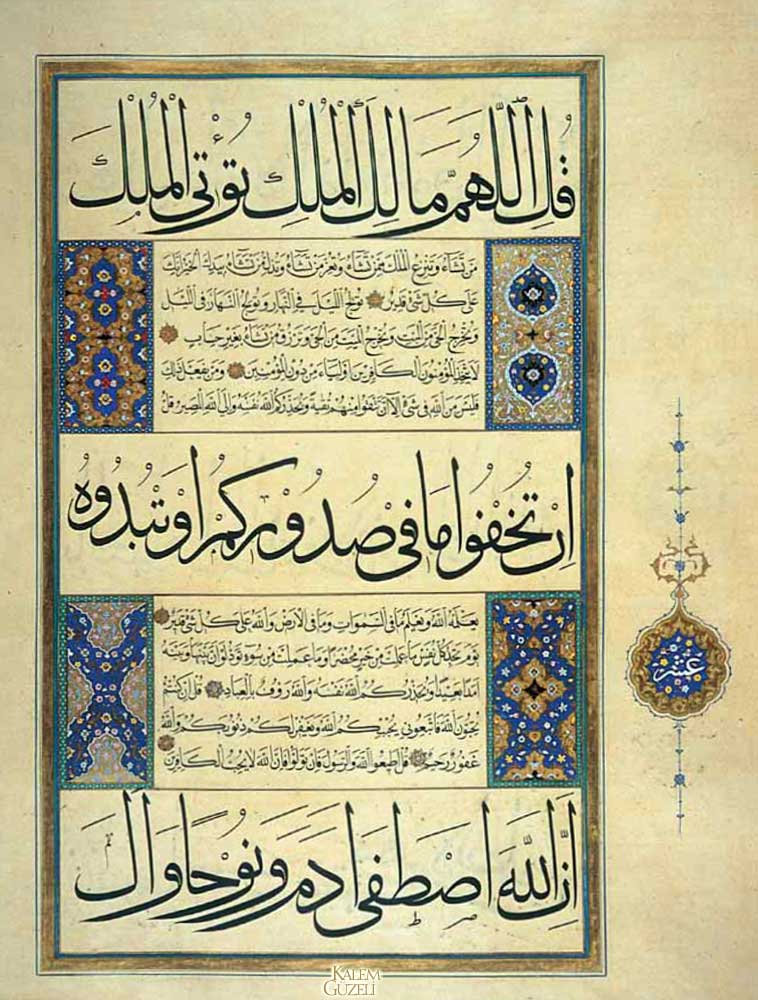 Ahmet Karahisarî (öl. 1556) 

Kanuni döneminin meşhur hattatıdır. 
Yakut-ı Musta’sımî’nin yazı tarzını canlandırmaya çalışmış ve bunda başarılı olmuşsa da Türk hattatları sonradan yine Şeyh Hamdullah’ın yolunu tercih etmişlerdir.
Muhakkak - Reyhânî / Ahmed Karahisarî / Mushaftan bir sayfa
[Speaker Notes: Ahmed Karahisari (tam adı: Ahmed Şemseddin Karahisârî; 1468, Afyonkarahisar - 1556, İstanbul), Osmanlı hattatı.
Diğer birçok Osmanlı hattatından farklı olarak Şeyh Hamdullah yöntemini değil Yakut-ı Mustasımi (Yāqūt Mostaʿṣemī Jamāl-al-Dīn Abu’l-Majd) akımını benimsemiş ve bu üslubun en güzel örneklerini vermiştir. Sülüs ve Nesih yazının en güzel örnekleri kendisine aittir. Karahisari'nin bu üslubu "Yâkût-ı Rûm" diye anılmıştır. Üslubu sadece kendi öğrencisi olan birkaç hattat tarafından benimsenmiş ve diğer Osmanlı hattalarınca pek ilgi görmemiştir. Bunun en önemli nedeni tüm Osmanlı hattatlarının piri olarak kabul edilen Şeyh Hamdullah'ın büyük tesiridir.
En önemli yapıtı Kanuni Sultan Süleyman'ın isteği üzerine yazmış olduğu ve halen Topkapı Müzesi'nde muhafaza edilen büyük ebattaki Kur'an-ı Kerim'dir. Diğer eserleri arasında Piyale Paşa Camii yazıları ve Süleymaniye Camii kubbe yazıları bulunmaktadır. Yine bu cami içerisindeki pencere üstü levhaları da kendisi ve öğrencileri tarafından yazılmıştır.
Tekniği ve yazıya getirdiği yenilikler bakımından Şeyh Hamdullah ve Hafız Osman'la beraber en önemli üç Osmanlı hattatından biri olarak kabul edilir. Karahisari üslubunun temsilcileri arasında öğrencisi Hasan Çelebi (Hasan b. Ahmed) (ö. 1594), hocası kadar ünlü bir sanatkardır.]
Türk hat sanatına büyük hizmetleri geçen üstad şahsiyetlerden bazıları: 

Hafız Osman		 (öl. 1698), 
İsmail Zühdü 		(öl. 1806) 
Mustafa Rakım 		(öl. 1826), (İsmail Zühdü’nün kardeşi) 
Mahmut Celaleddin 	(öl. 1829), 
Kazasker Mustafa İzzet 	(öl. 1876) 
Şevki Efendi 		(öl. 1887), 
Kayışzade Hafız Osman (öl. 1894) 
Sami Efendi 		(öl. 1912) dir. 
Not: Kayışzade Hafız Osman, nesih hattı ile Kur’an-ı Kerim yazmada büyük bir şöhrete ulaşmıştır.
Türk hat sanatında aklâm-ı sitte’den farklı üslupta gelişme gösteren bazı yazı türleri daha vardır. Bunlar:

ta’lik, 
nesta’lik, 
divanî, 
celî divanî, 
rik’a ve 
siyâkat tir. 


Bunlardan ta’lik ve nesta’lik İran menşelidir.
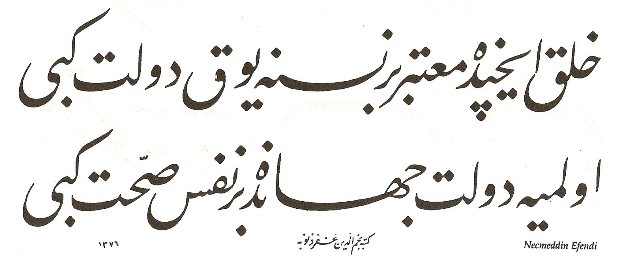 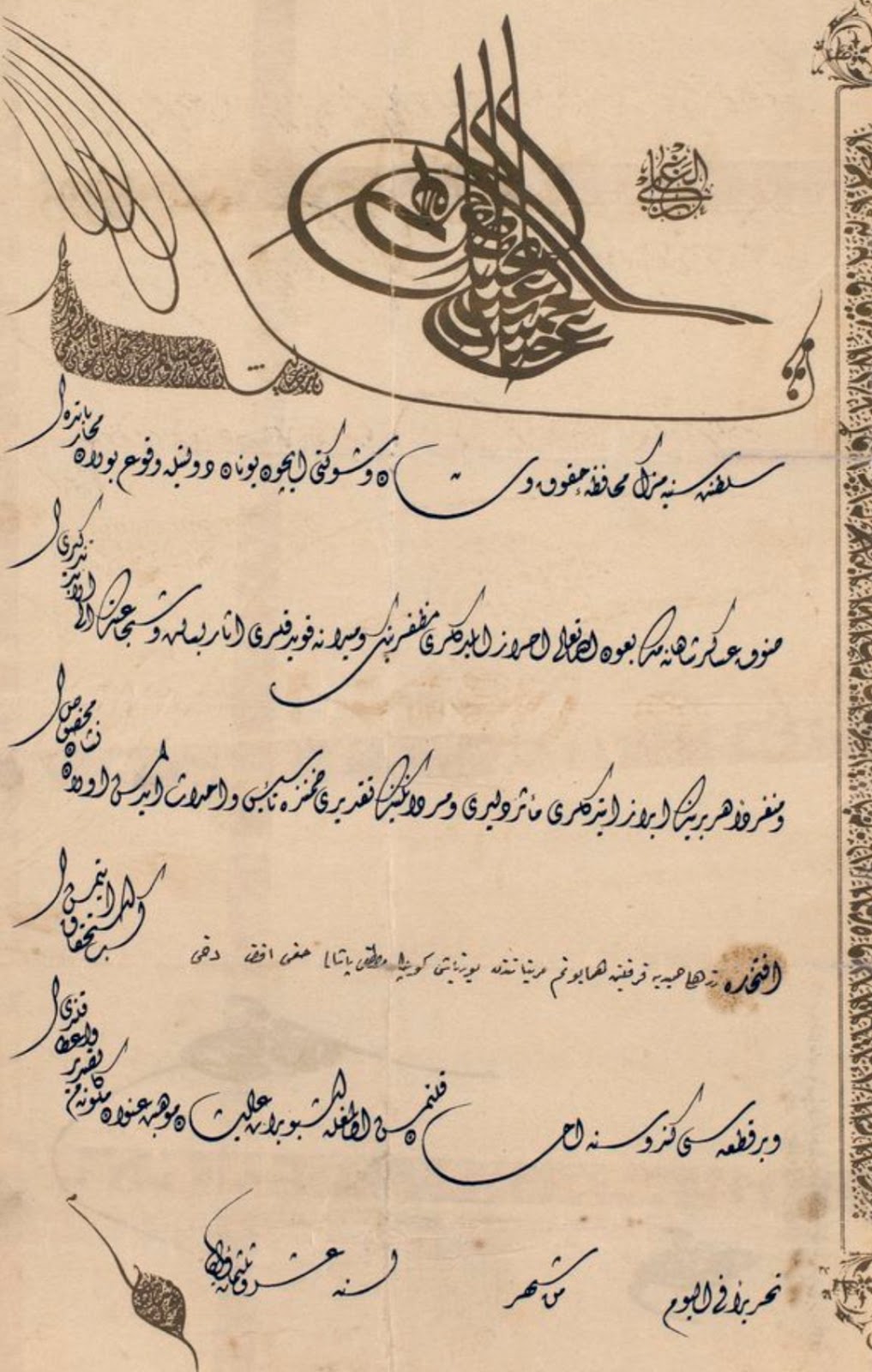 Divanî yazı 

İran’da resmî yazışmalarda kullanılan ta’lik yazının değişiklik geçirmiş hali olup Dîvân-ı Hümâyun’daki resmî yazışmalar için kullanılan yazı türüdür.
Harfler genellikle kesintisiz ve birbirine bağlı olduğundan, bu yazıda araya eklenti yapma ve tahrifat söz konusu değildir.
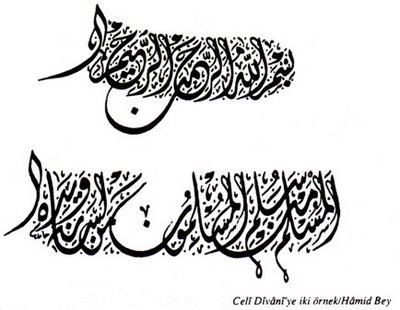 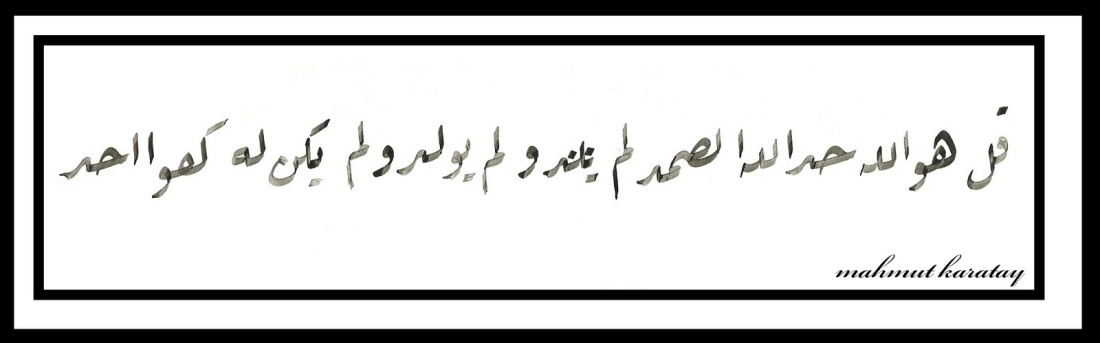 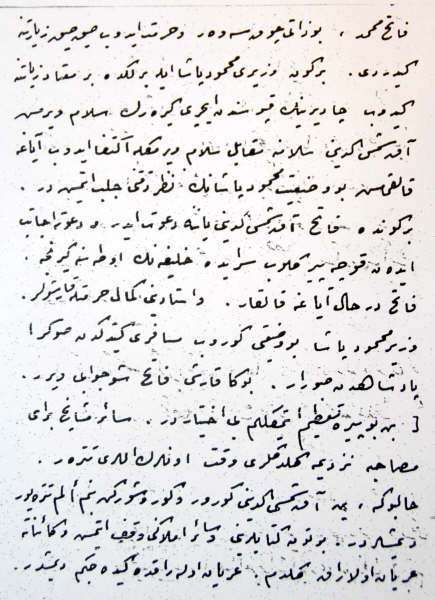 Rik’a 
Osmanlı hattatlarının icadı olan bir yazı çeşidi olup Osmanlılar’da günlük yazışmalar için kullanılmıştır.
Siyâkat
Osmanlılar’da kullanılan bir diğer yazı tarzı. Menşei kufîye dayanan bu yazı, genellikle gizliliğin sağlanmaya çalışıldığı maliye, tapu ve evkafa ait kayıtlarda ve vesikalarda kullanılmıştır.
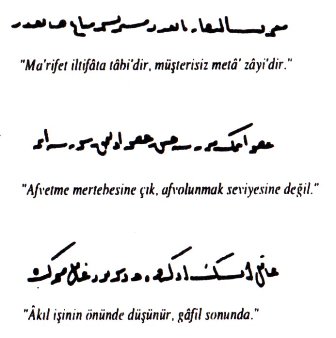 Yine çiçek, hayvan, insan ve eşya şeklinde kompoze edilen ve resim-yazı olarak isimlendirilen yazı türü ise usta hattatlardan fazla rağbet görmemiştir.
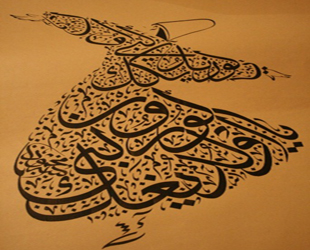 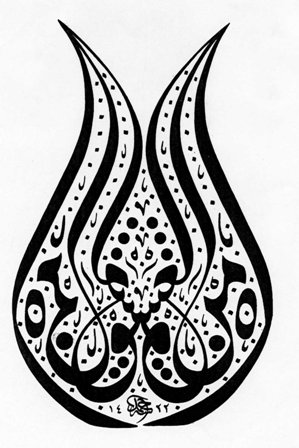 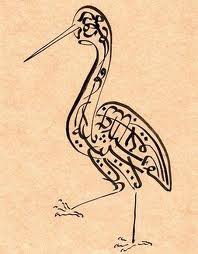 Osmanlılar’da hat sanatı ile uğraşan hükümdarlar:

 2. Beyazıt, 
 4. Murat, 
 2. Mustafa, 
 3. Ahmet, 
 2. Mahmut, 
 Sultan Abdülmecit ve 
 Sultan Reşat
Hat sanatının uygulama alanları:
	- Kitaplar. Bu kitapların başında da Kuran-ı Kerim gelmektedir.
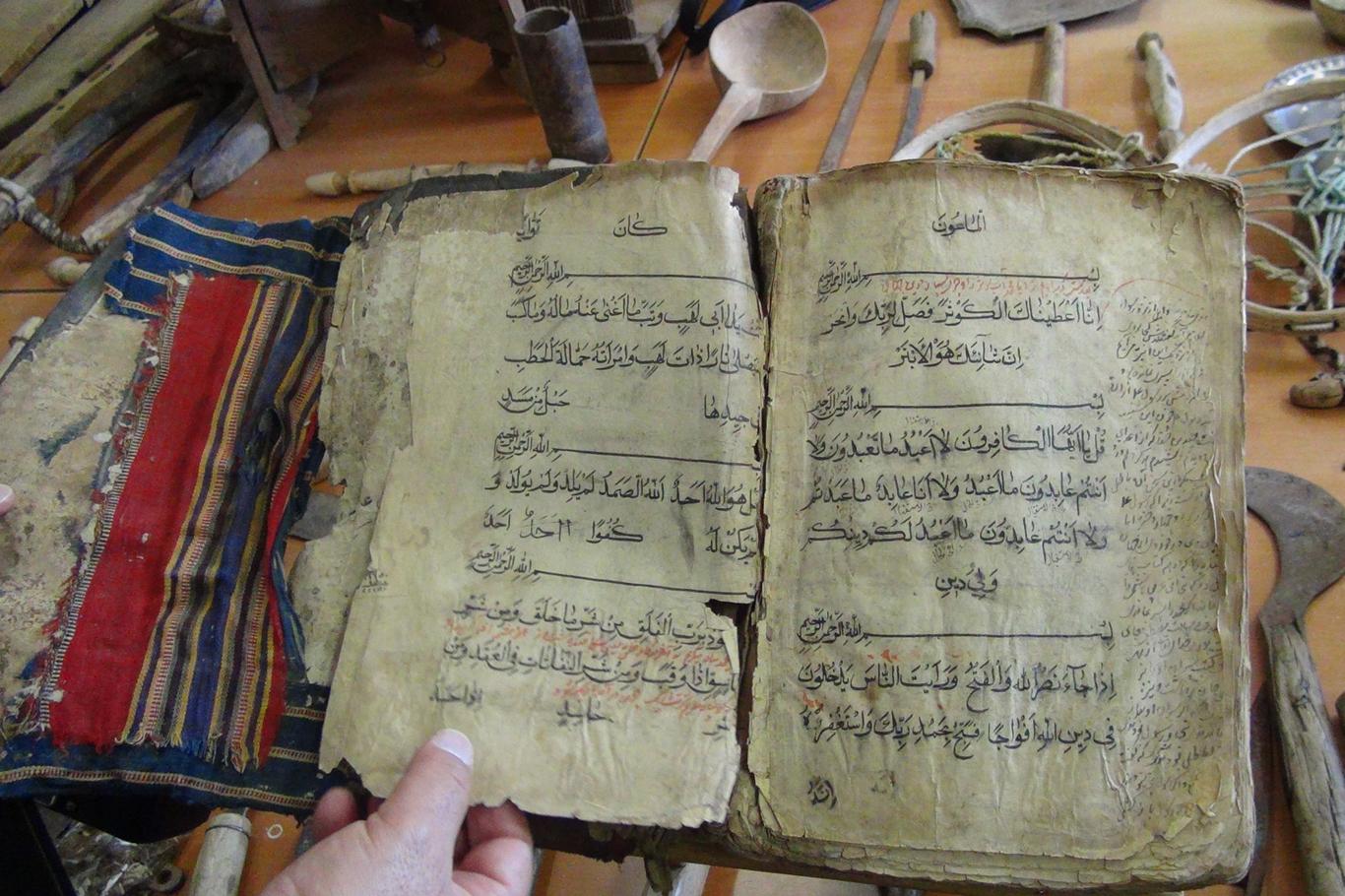 - Cüzler, en’amlar, evradlar, delâilü’l-hayrâtlar, hadis mecmuaları, edebî ve tarihî eserler, divanlar ve şiir mecmuaları, hat sanatının kitap şeklinde karşımıza çıkan diğer örnekleridir.
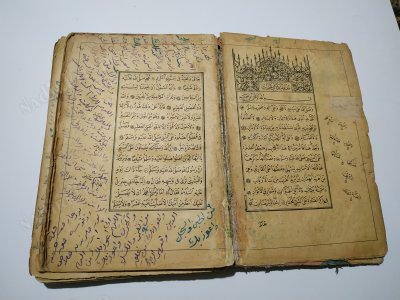 - kıtalar.
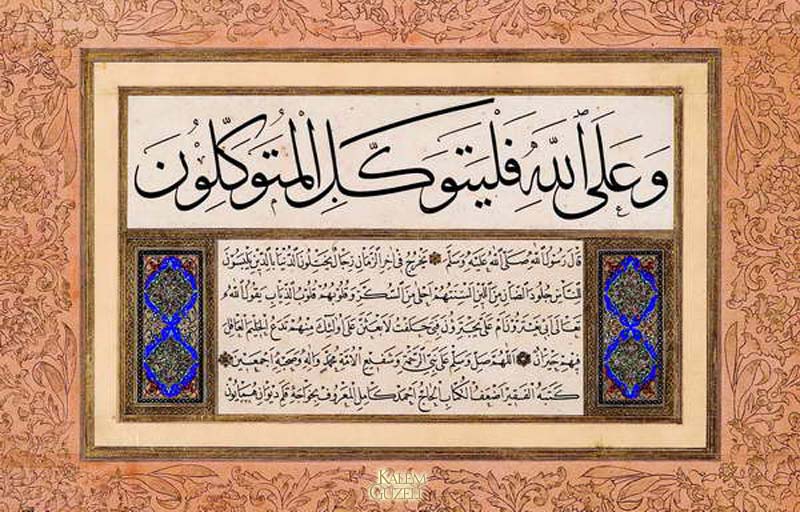 Kıta, orta boyda bir kitap ebadındaki kağıdın tek yüzüne bir veya birkaç türlü hatla yatık veya dik konumda yazılan ve çoğunlukla dikdörtgen biçiminde olan eserlerdir.
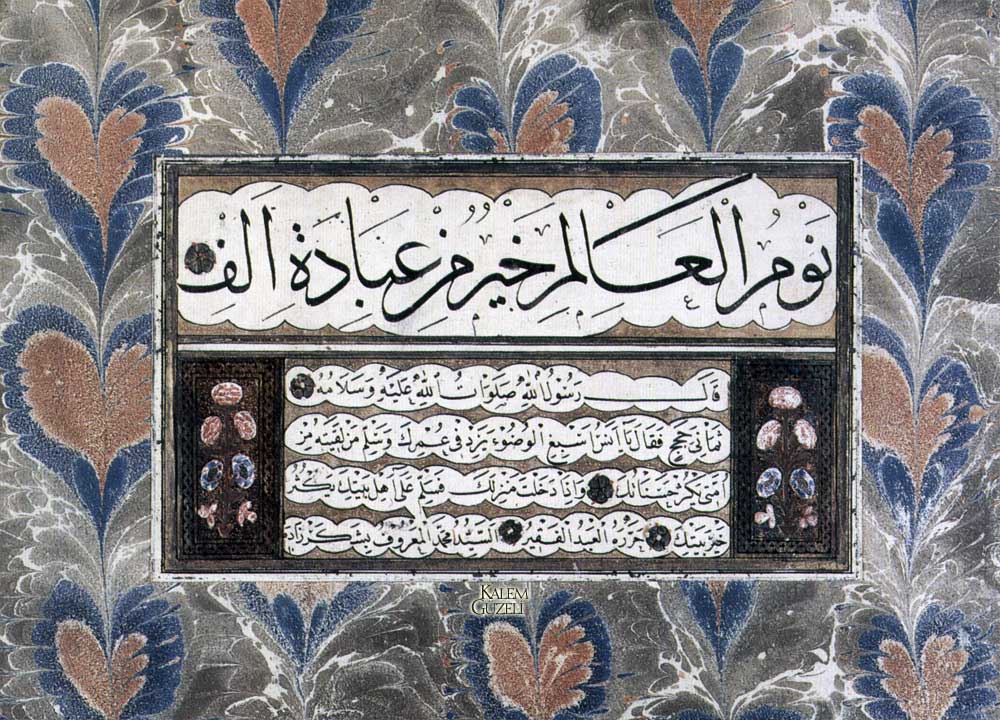 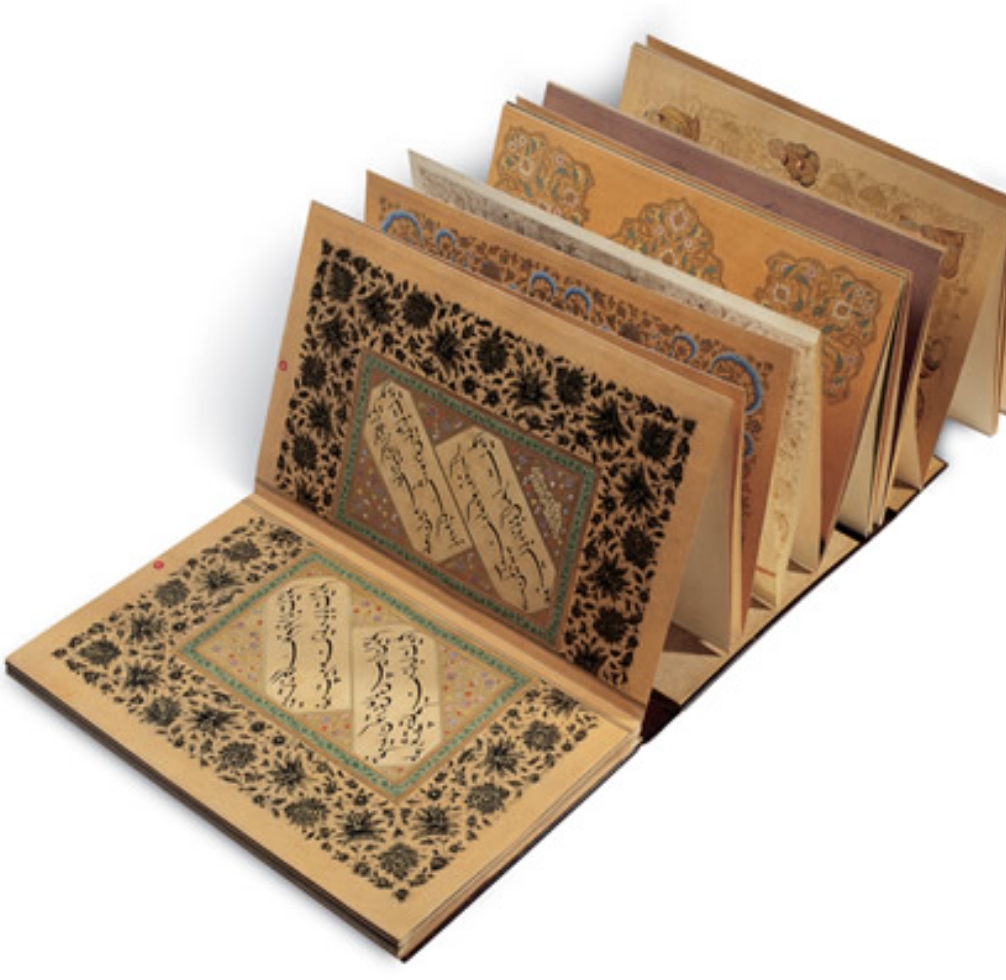 Murakka
Kıtaların bir araya getirilip ciltlenmesiyle hazırlanan yazı albümleri.
Levhacılık. 
Özellikle Osmanlılar’da 19. ve 20. yüzyıllarda revaç bulan bir uygulamadır.

 Levhacılık yazının celi tarzında çeşitli mekanlarda bir tablo olarak yer almasıdır.
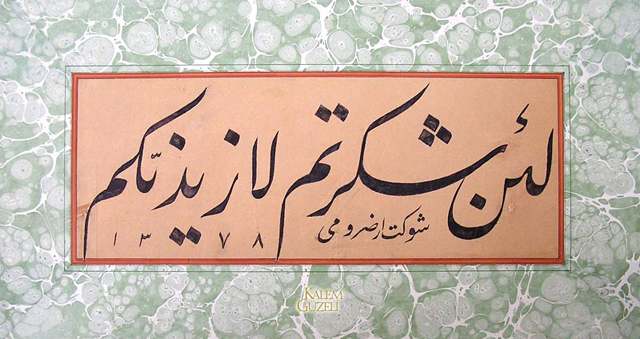 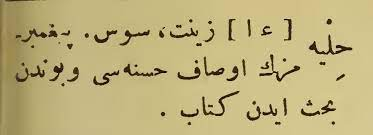 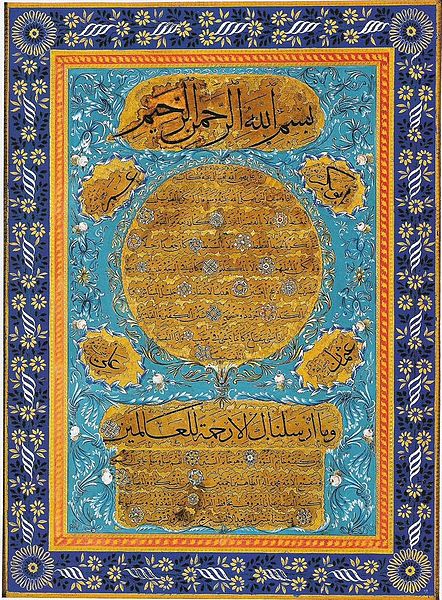 - Hılyeler. Peygamberimiz’in (sav) fizikî ve ahlakî vasıflarını anlatan eserlerdir. 

 Hılyelerin ilk örnekleri Hafız Osman tarafından verilmiştir.
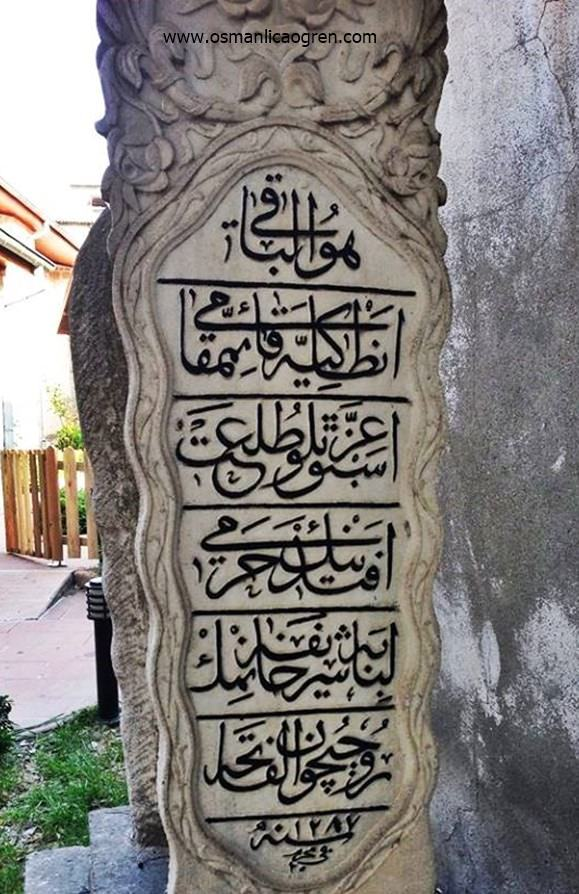 - Mezar taşları Osmanlılarda yazı sanatının maharetle uygulandığı alanlardan biri dir.
Böyle okumuşlar!
Hüvel baki Antakya Kaymakamı iş bu izzetli Talat efendinin haremi şerife hanımın ruhu için el fatiha
Harf İnkılabı 1928’deki bu değişiklik hat sanatının uzun bir süre yaygın bir sanat olmaktan çıkıp yalnızca belirli eğitim kurumlarında öğretilen geleneksel bir sanat durumuna gelmesine neden olmuştur.
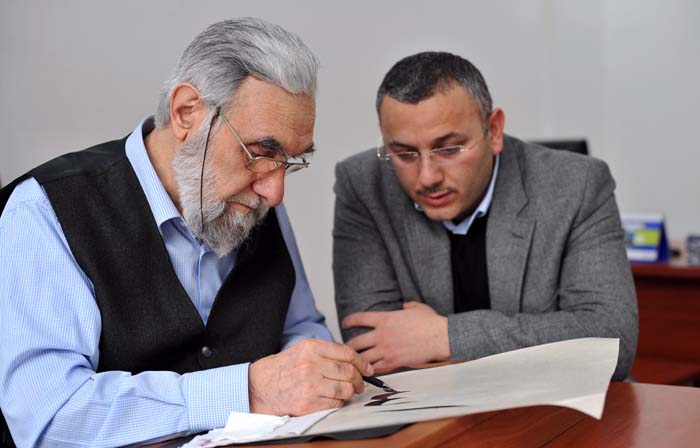 Hasan Çelebi
Ferhat Kurlu
Ferhat Kurlu
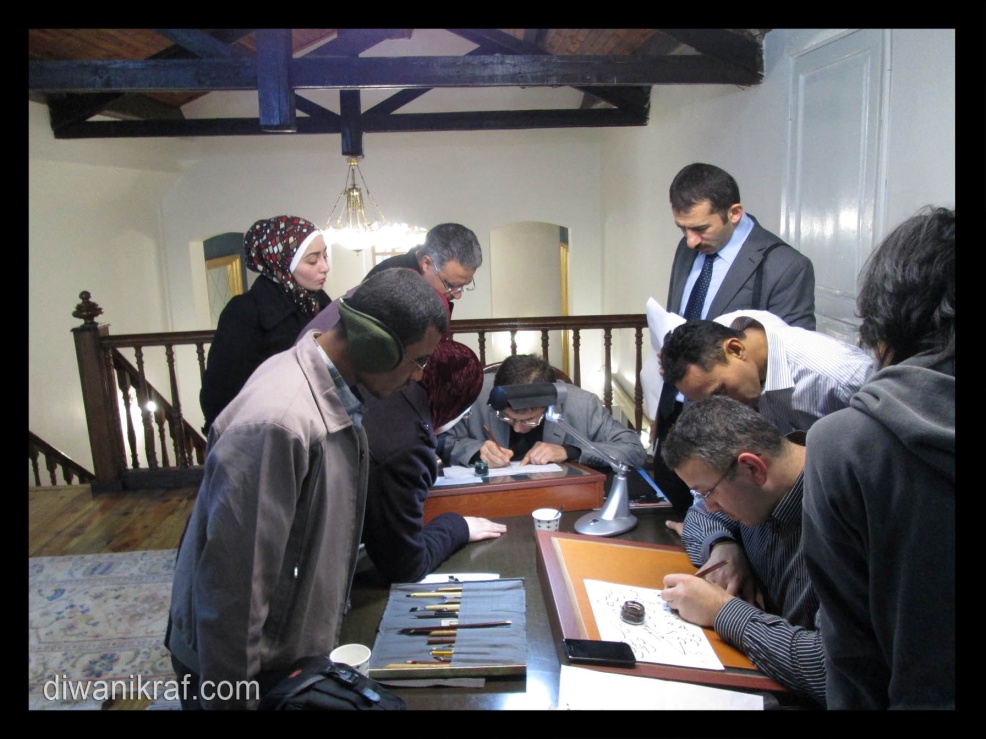 ve
Eski önemli hattatlarımız
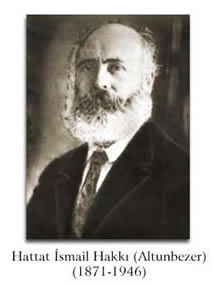 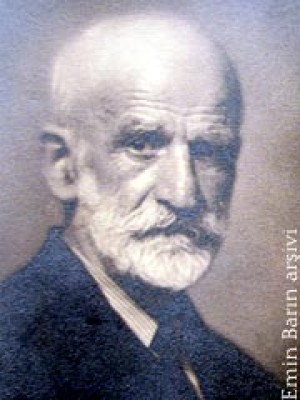 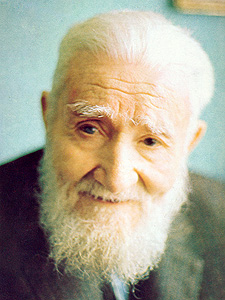 İsmail Hakkı Altunbezer 
           (1869-1946),
Kamil Akdik 
    (1862-1941),
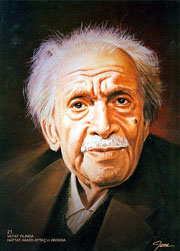 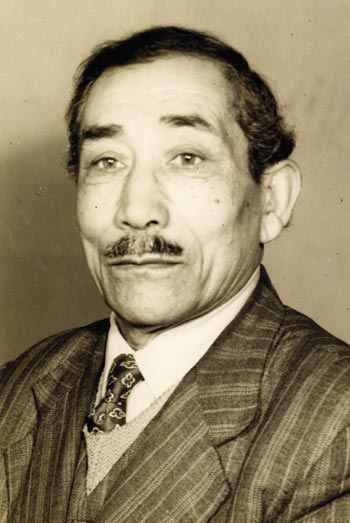 Necmeddin Okyay 
            (1883-1976)
Hamit Aytaç 
(1891-1982)
Halim Özyazıcı
       (1898-1964),
Yeni Hattatlarımız
?
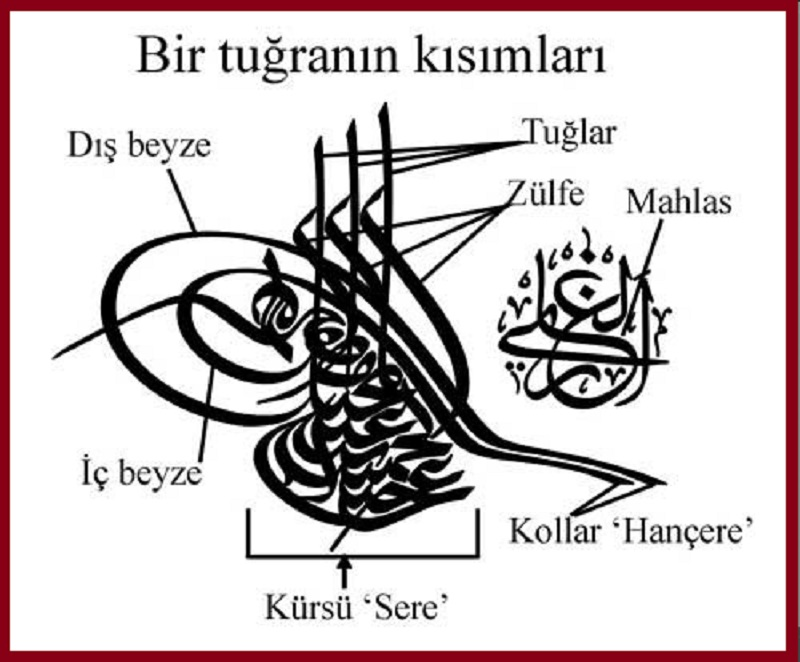 Tuğracılık:

Padişahların imzası niteliğinde olan tuğralar da yazı sanatının gelişmesine paralel bir gelişme göstermiştir.
Tuğralar, her padişahla birlikte yalnız metni değil formu da değişen birer mühür olup, tuğrakeş adı verilen kişiler tarafından çekilmiştir.
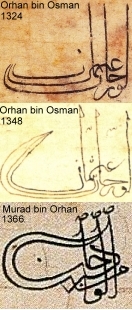 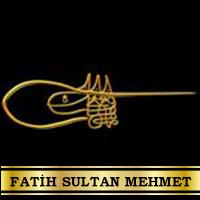 Tezhip: 

Arapça zehep/altın sözcüğünden türetilmiştir. Altınlamak anlamına gelir. 
Tezhip, altın yaldız ve boya ile yapılan bir bezeme sanatıdır.
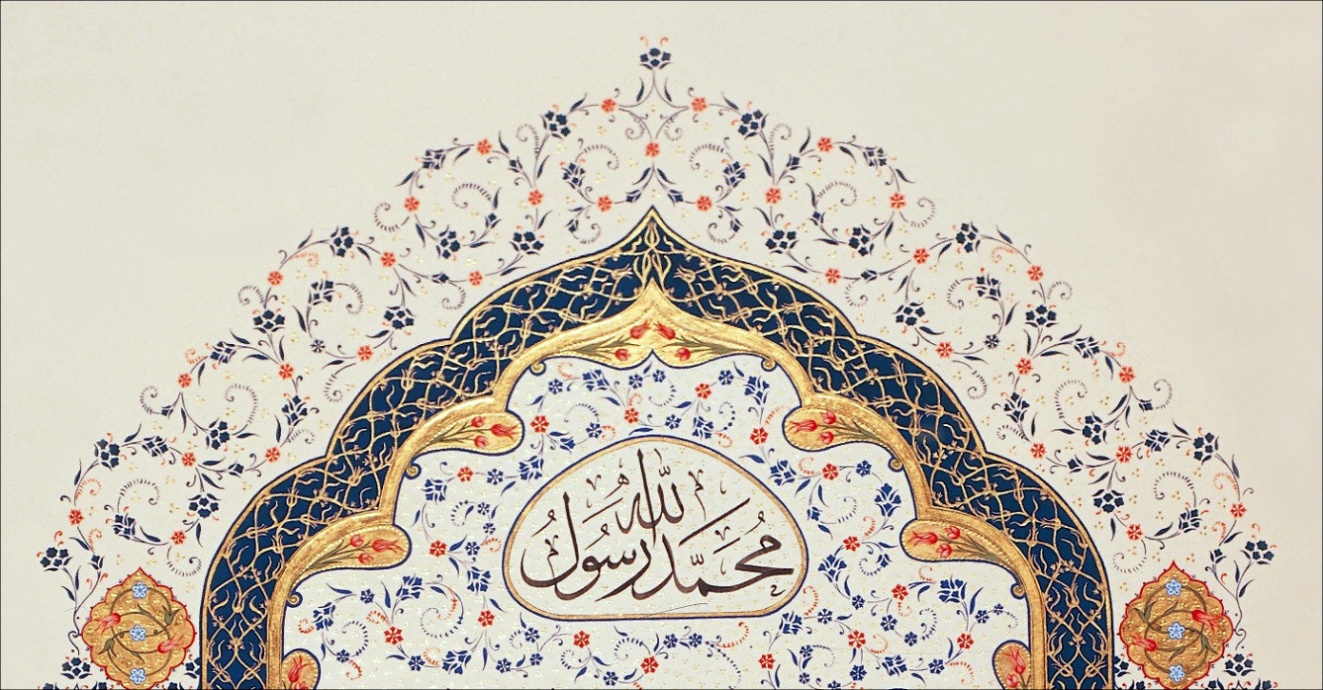 Eserin altınla bezenmesine 	tezhib, 
 Tezhip yapan sanatçıya 	müzehhib/müzehhibe
 Tezhiplenmiş esere de 		müzehheb 
     adı verilir.
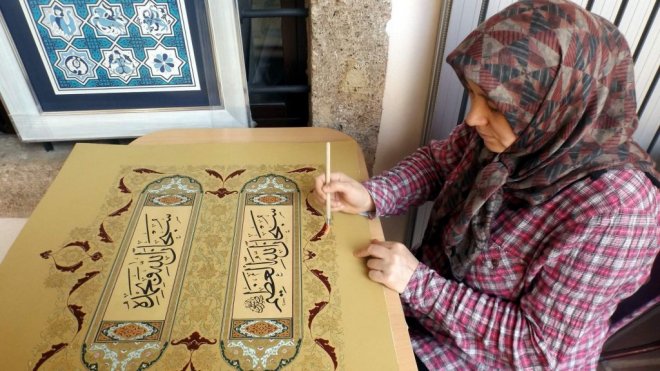 Tezhibin uygulandığı yerler:
 el yazması eserler, 
 murakkalar 
 tuğralar, 
 fermanlar ve 
 hılye-i şerifler
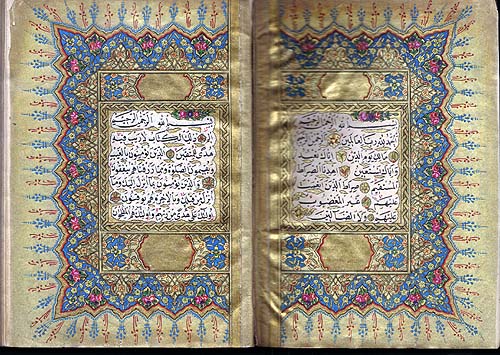 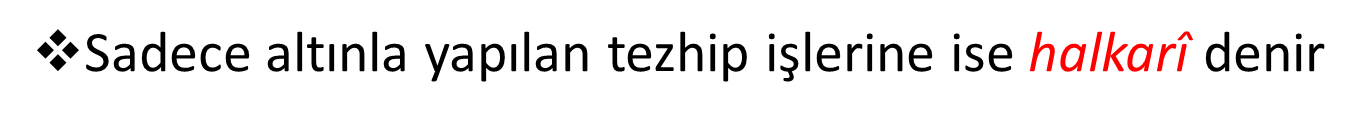 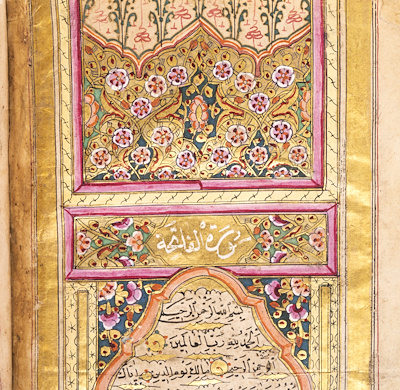 Ebru: 
Ebru, kitre gibi kıvamlaştırıcı maddeler katılarak yoğunluğu artırılan suya serpilen boyalarla elde edilen desenlerin, suyun üstüne kapatılan kağıda geçirilmesi sanatıdır.
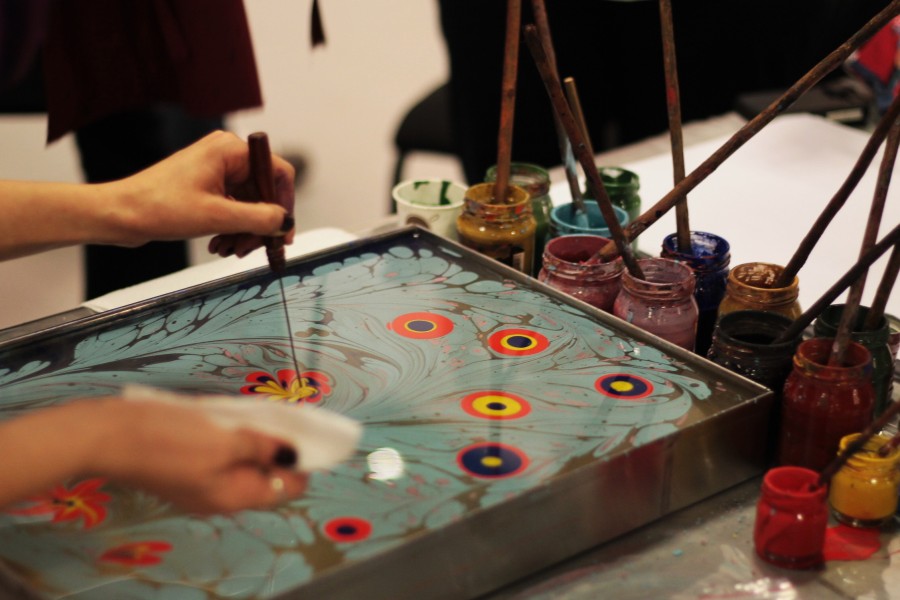 Ebru kelimesinin kökeni hakkında kesin bir bilgi olmamakla birlikte, onun, Farsça âbrû (su yüzü) veya ebrî (bulutumsu) sözcüğünden geldiği fikri yaygındır.
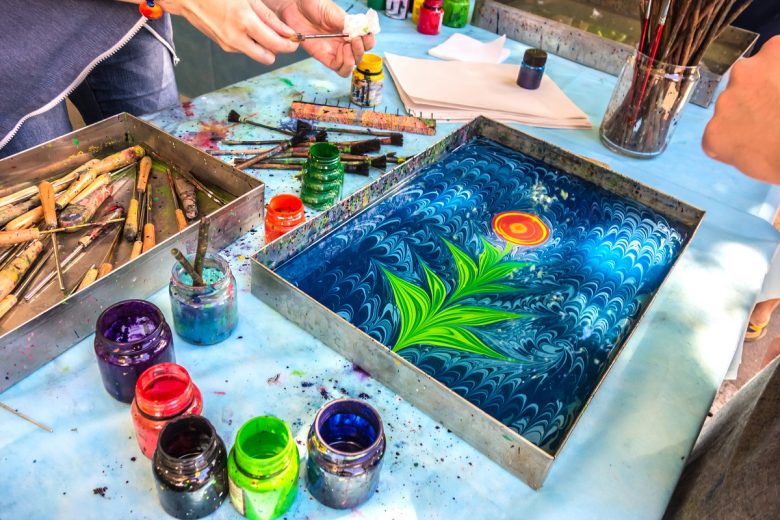 Ebru daha çok kitapların kapak iç yüzlerinde, murakka’larda ve çeşitli antlaşmaların yer aldığı resmi belgelerde kullanılmıştır.
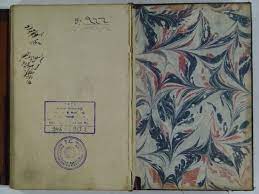 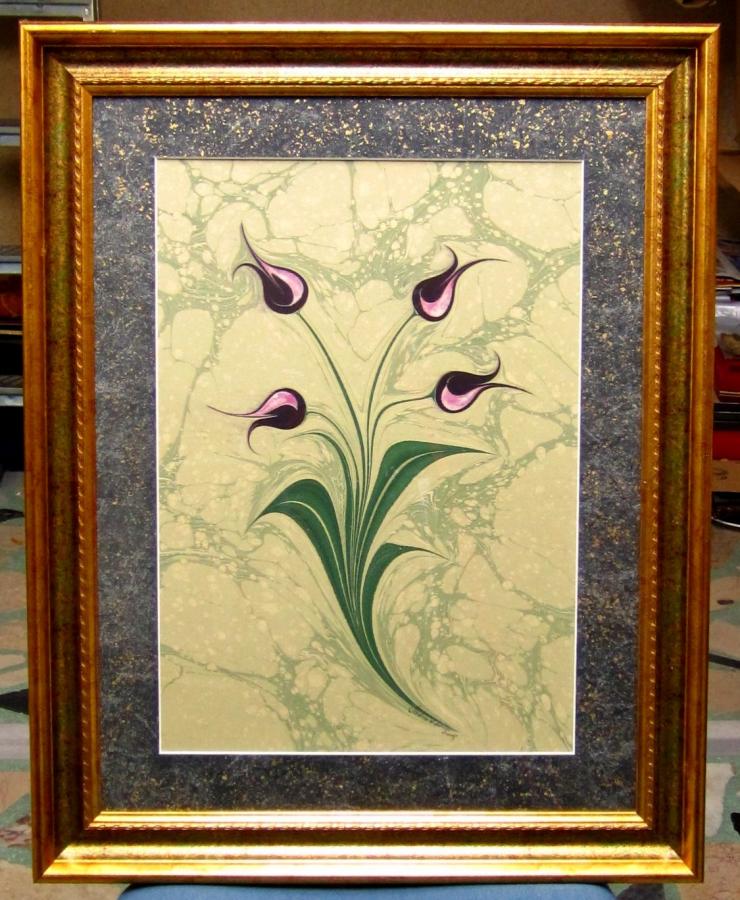 Bunun yanında bazen önemli ebru örneklerinin tablo olarak değerlendirildiği de görülmektedir.
Türk kağıdı 
Avrupalı tacirler, devlet adamları ve seyyahlar eliyle bu sanat, Anadolu’dan Batı’ya taşınmış ve ebruya Avrupa’da bu ad verilmiştir.
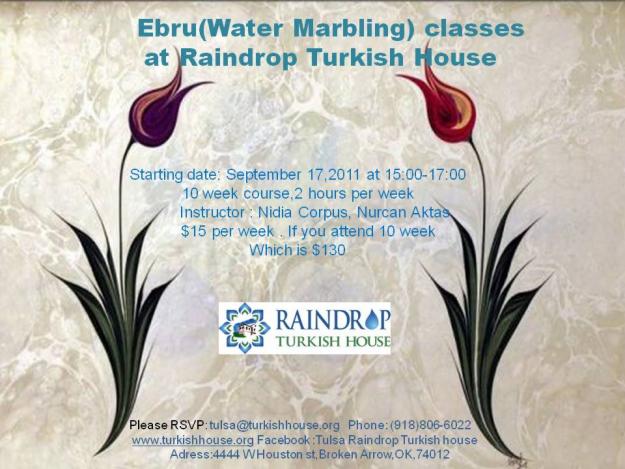 Osmanlılar,  güzel ebru örnekleri vermişlerdir.

 Meşhur Ebru Ustaları

Şebek Mehmet Efendi, 
Hatip Mehmet Efendi,  
Şeyh Sadık Efendi
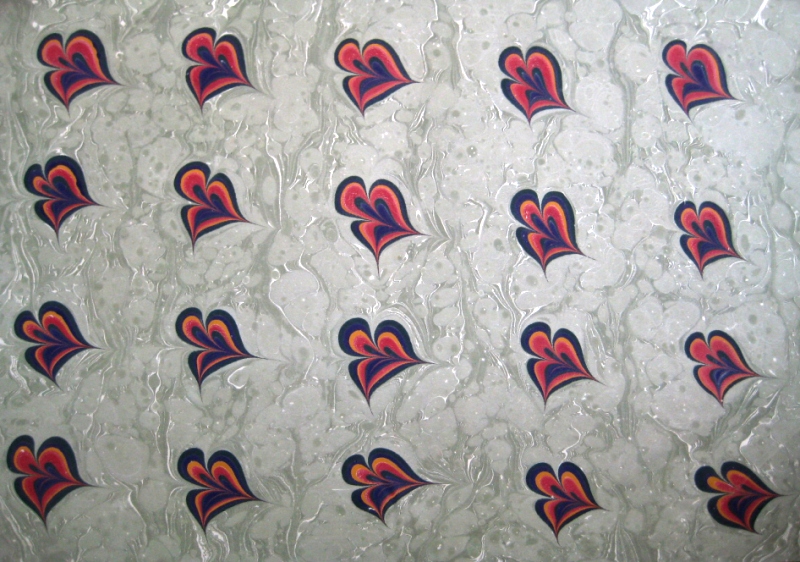 Hatip Ebrusu
Deri ve Cilt Sanatı: 

Bu iki sanat dalı geçmişte birbiriyle çok yakın ilişki içerisinde olmuşlardır. 

Sanat eseri olarak ortaya konmuş en erken cilt örnekleri genellikle deriden yapılmışlardır.
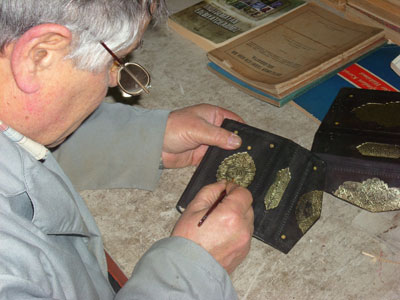 Cilt dışında derinin kullanıldığı eşyalar:

Deri, pabuç, çizme, terlik, eldiven, çanta, kutu, torba, kese, kın, matara, tulum, çadır, perde ve sofra altı gibi eşyalarla, hayvan koşum takımları
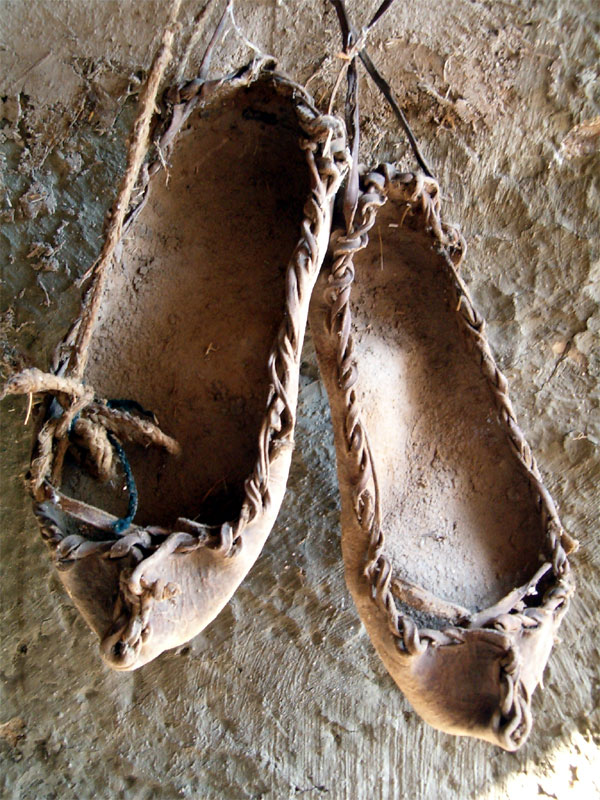 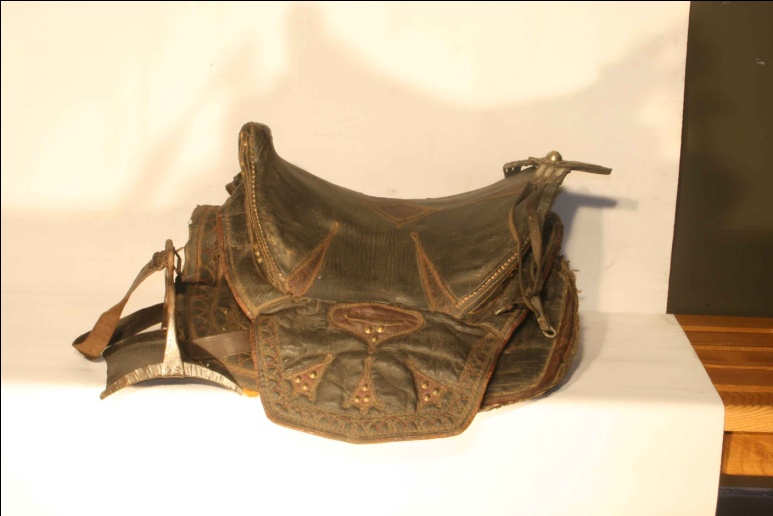 Cilt sanatına gelince, 
Bu sanat dalı yazma eserler ve Kuran-ı Kerim ile yakından ilgilidir.
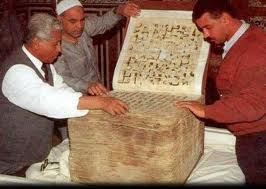 Kuran’ın çoğaltılması ihtiyacı ve yazma eserlerin yaygınlaşması cilt sanatının gelişimini olumlu yönde etkilemiştir.
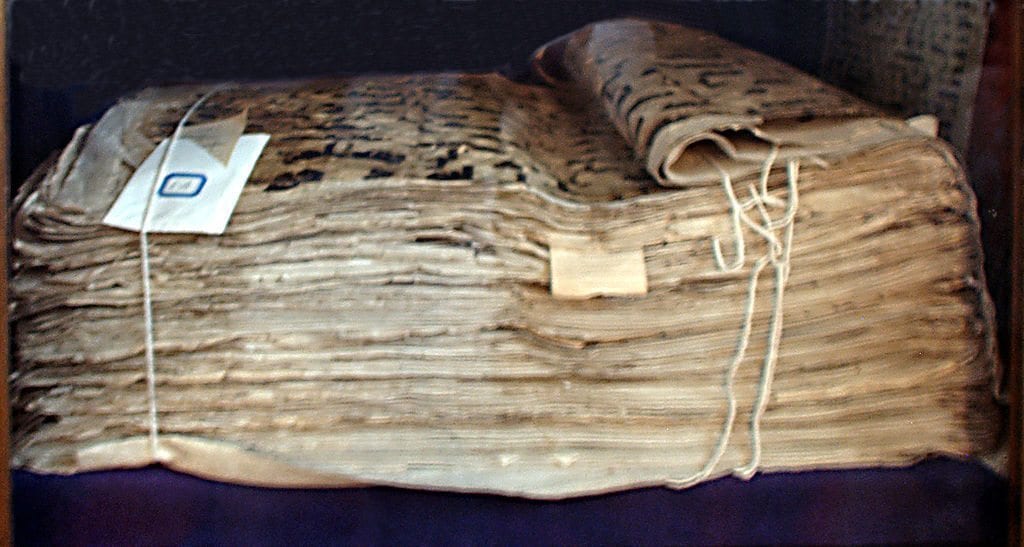 Cilt yapımında başta sahtiyan denilen keçi derisi olmak üzere, ceylan ve deve derileri kullanılmıştır.
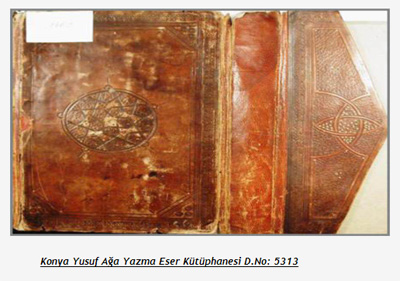 Cildi oluşturan kısımlar:
 üst kapak: kitabın üst kısmı 
 alt kapak: kitabın alt kısmı
 sırt  
 mikleb: kitabın üst kapağı ile kitap arasına giren alt kapağın uzantısı,
 sertap: miklebi alt kapağa bağlayan ve sırtın karşısına düşen kısım
sırt
Mikleb
Üst kapak
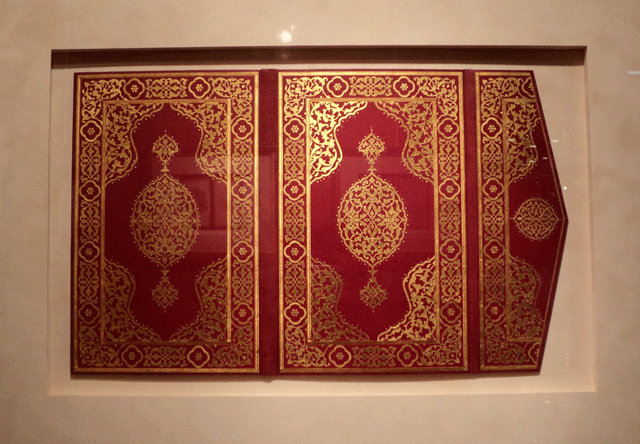 Sertap
Alt kapak
Kitap yapraklarının düzgün olarak durmasını sağlayan sırt altındaki bağlayıcı örgüye şiraze denilmektedir.
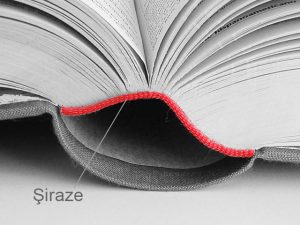 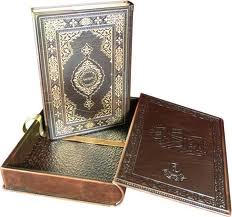 Yazma eserlerin daha iyi korunması amacıyla bir zarf gibi eserin konulduğu koruyucu kaplara ise cilbend adı verilmektedir.
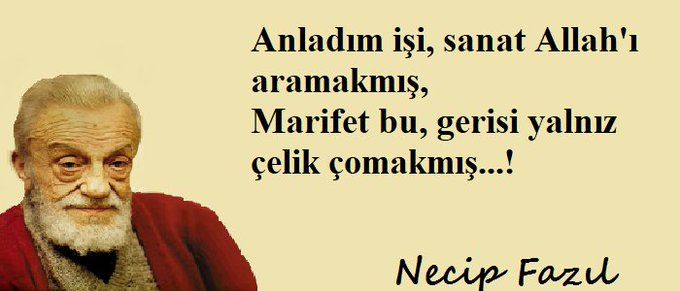